遗产税与赠与税
报税系列第七课
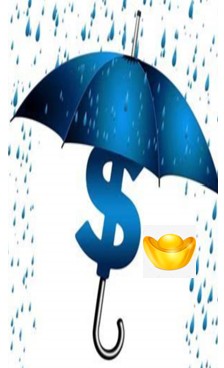 免责声明
本次课程不对会中包含的信息中获得的任何结果做出任何保证或其他承诺。任何人都不应在未事先咨询自己的税务师、会计师或财务顾问并进行自己的研究和尽职调查之前做出任何财务决定。 

本次课程上包含或通过本次课程提供的内容仅用作信息共享和教育目的。它无意也不构成法律建议或投资建议，也不构成专业客户关系。不保证或保证此内容的准确性、完整性、充分性和时效性。您使用本课程上的信息或从本课程上获取资料的风险由您自行承担。
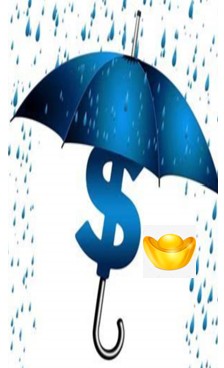 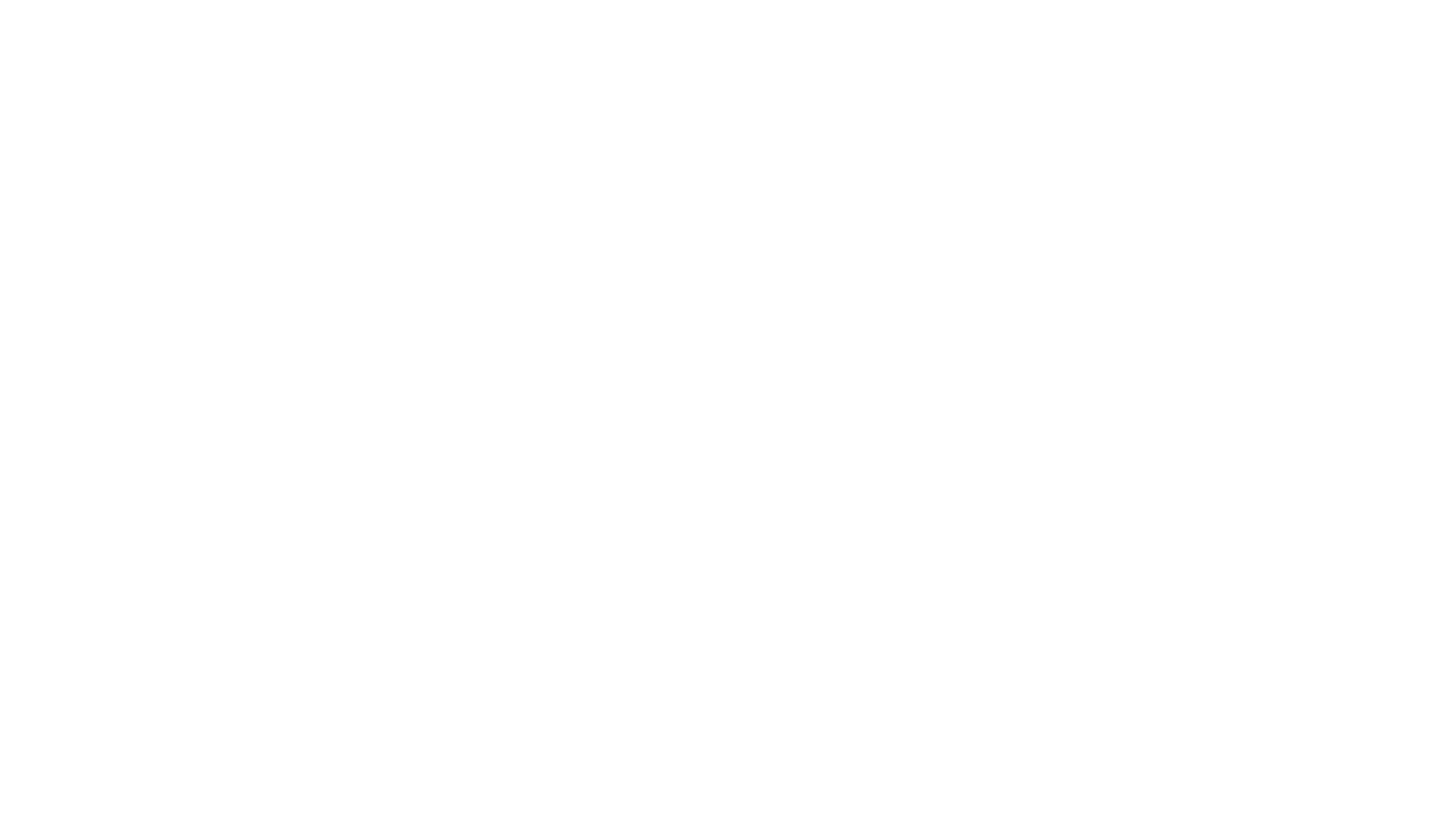 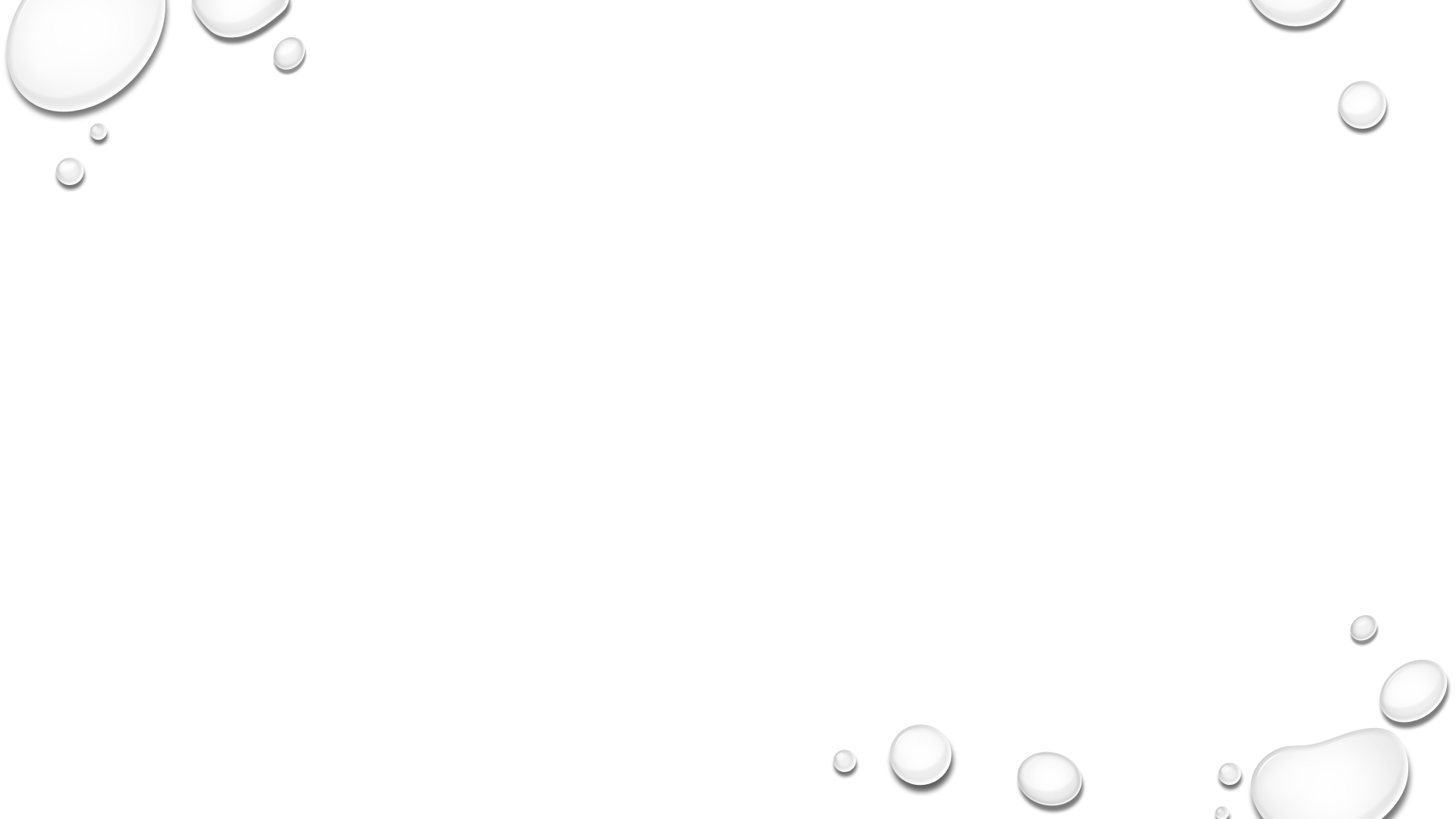 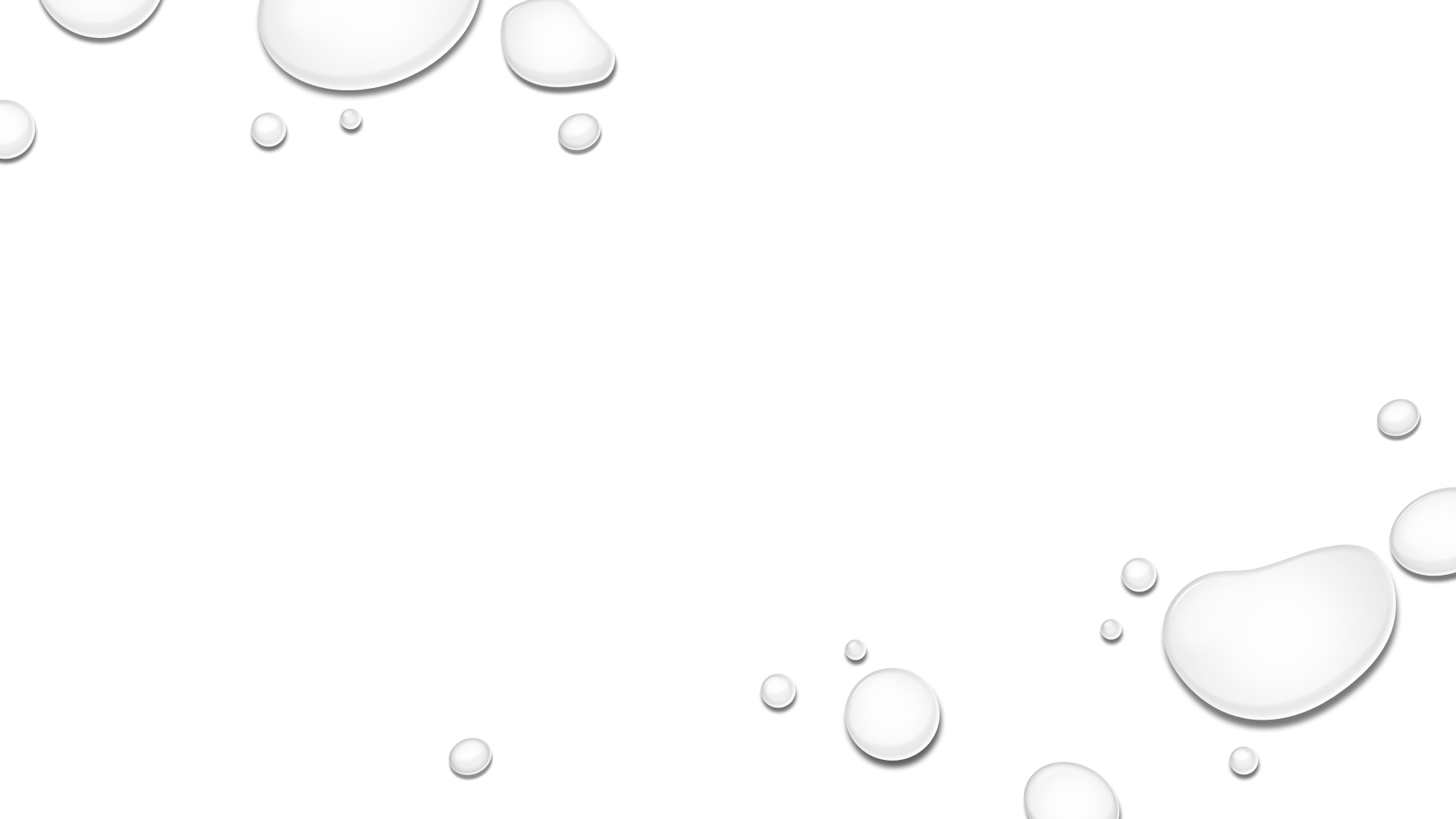 资产转移
身故 – 遗产税 （Estate Tax）
赠与 – 赠与税 （Gift Tax)
交易 – 资本利得税 （capital gain tax)
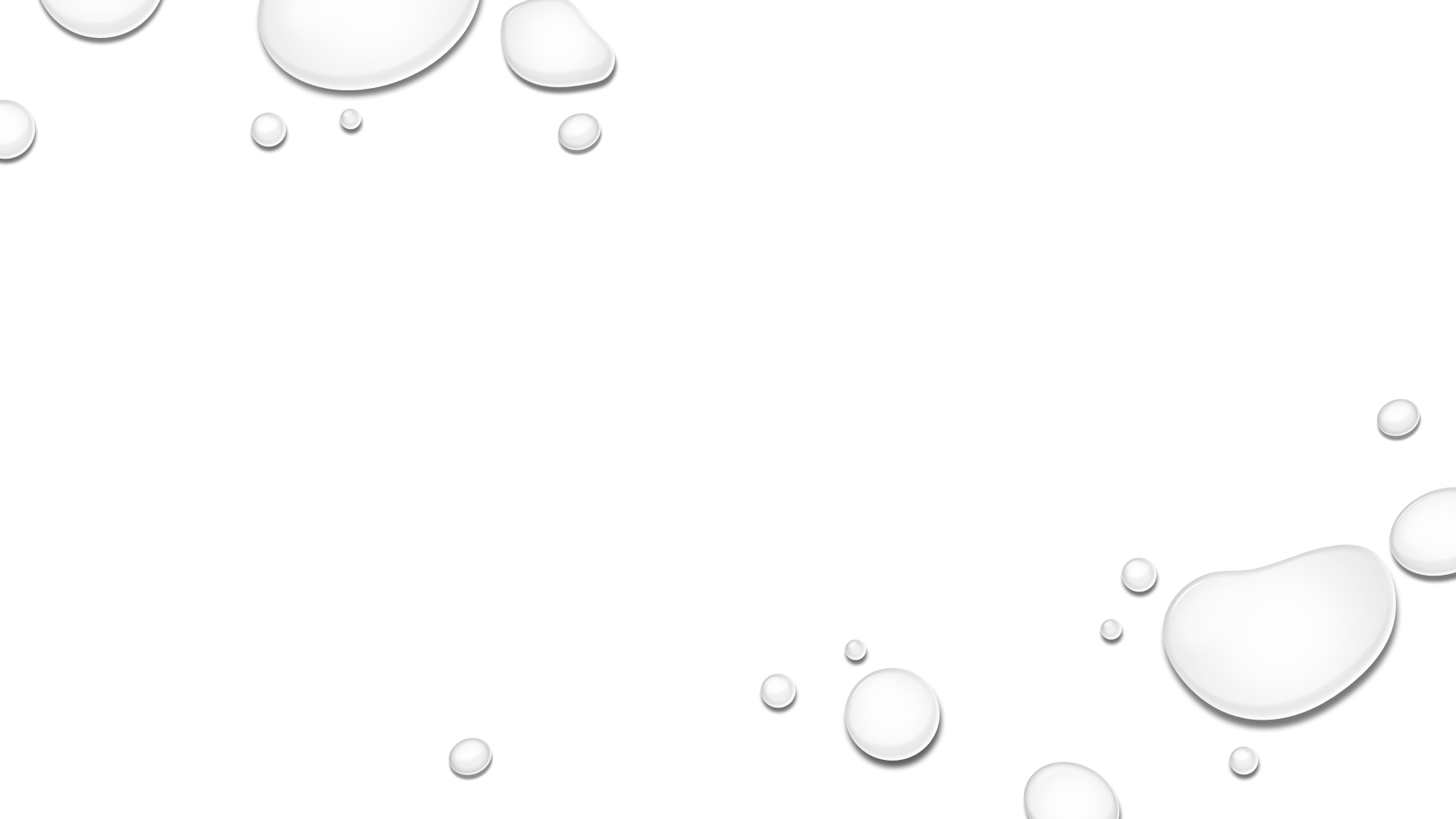 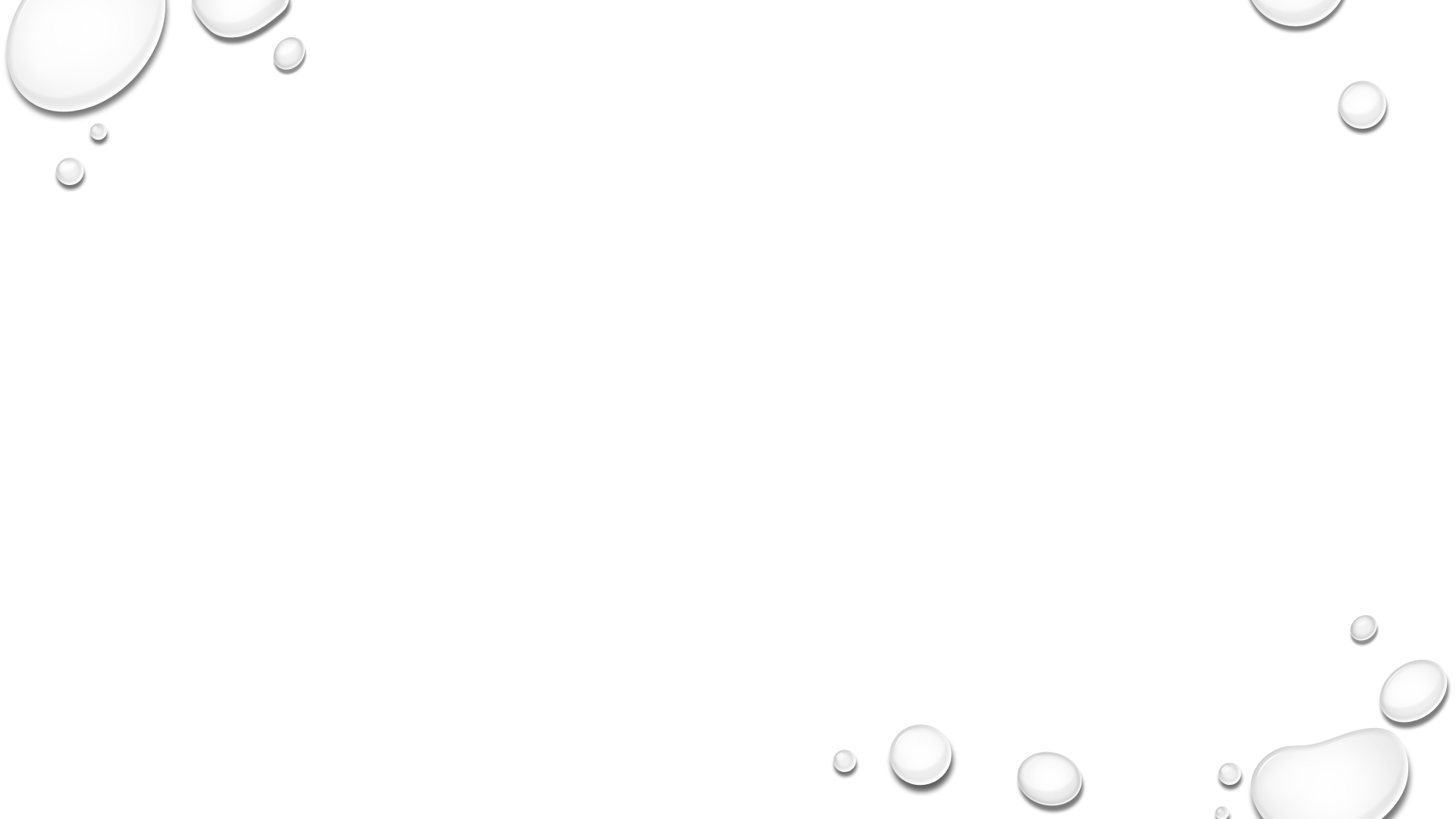 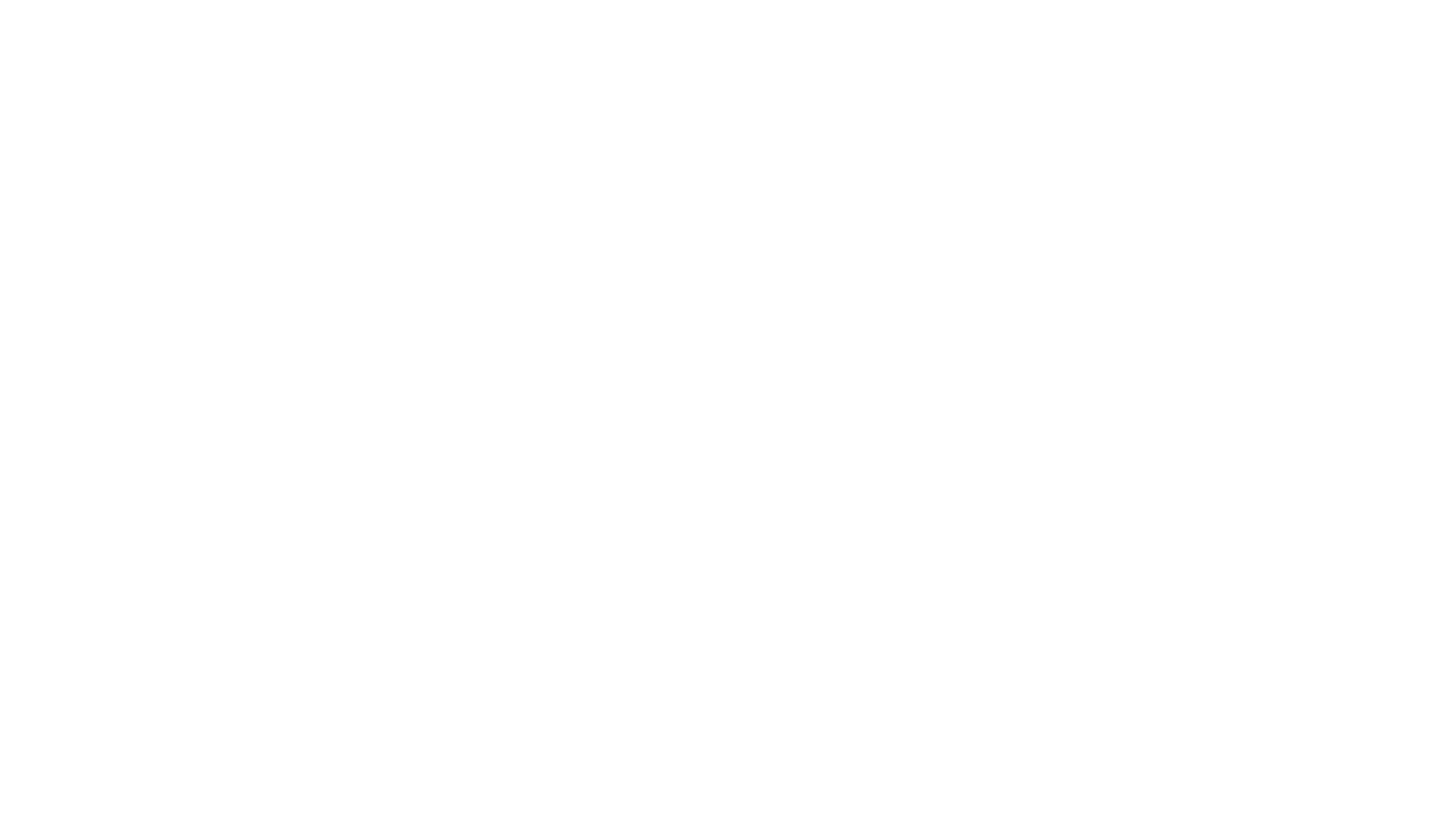 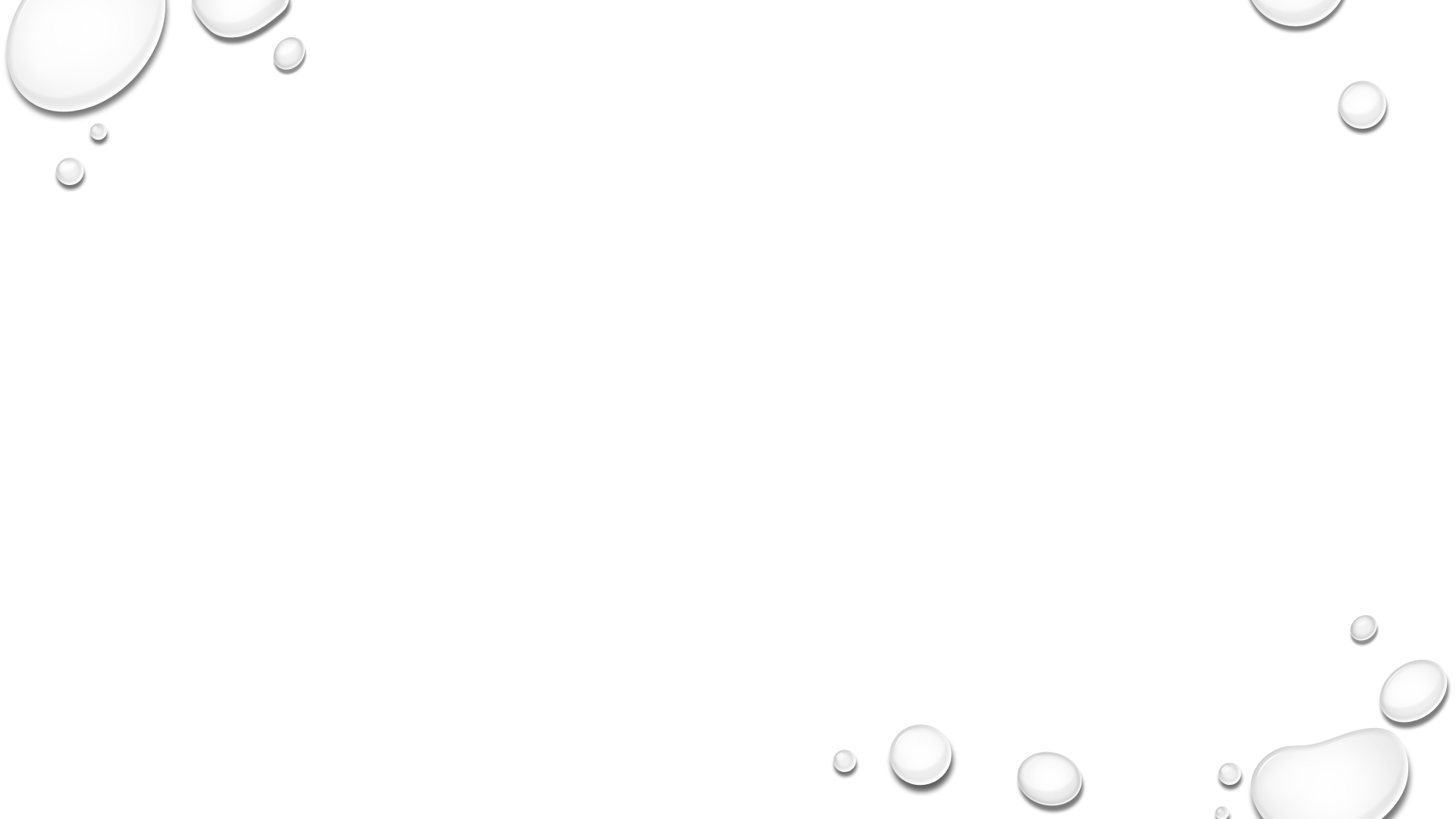 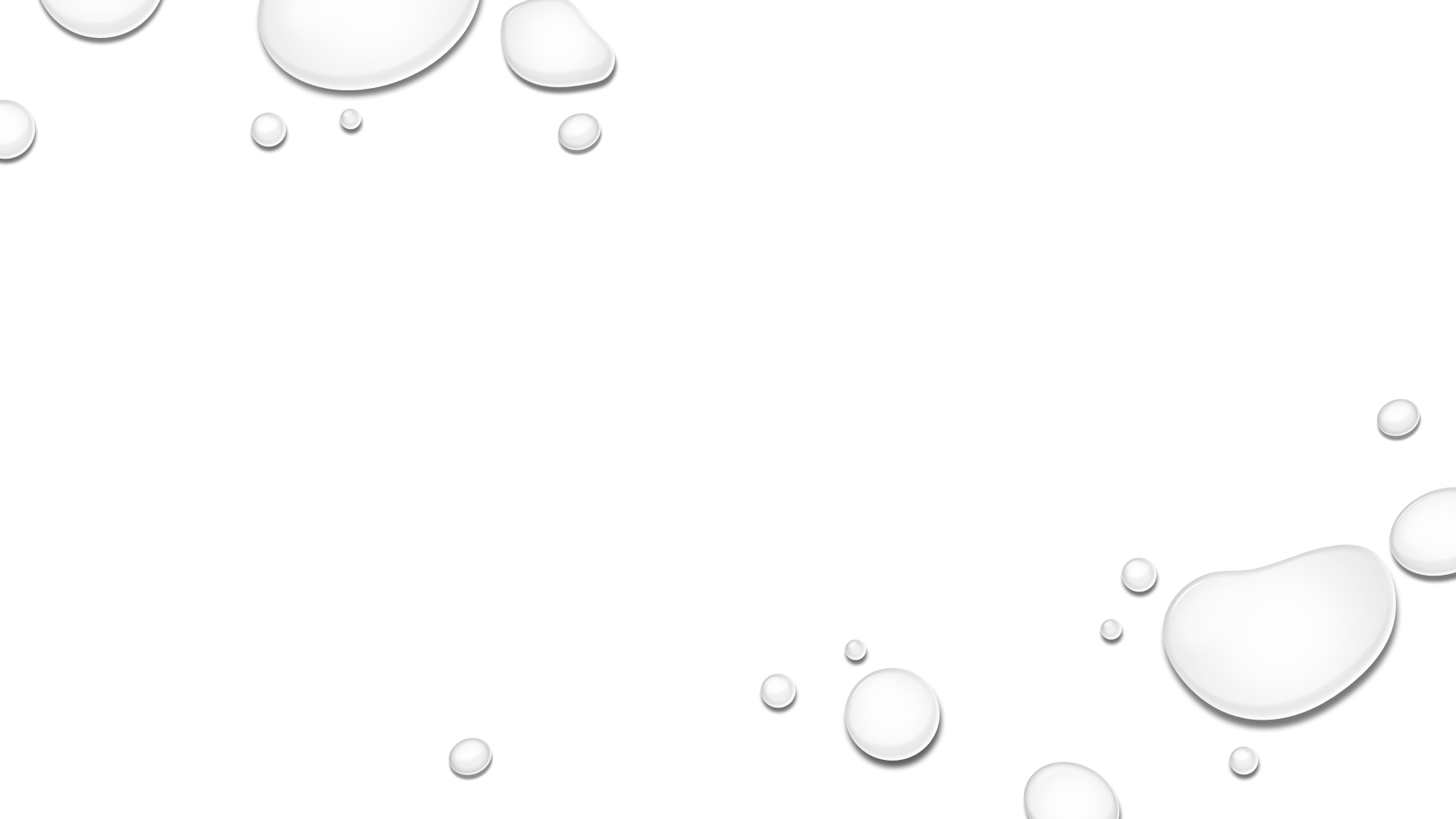 赠与税
赠与方申报
年度免税额：$18000 / 受赠人
Form 709:
终生免税额：$13.61 million （2025 Sunset）
不算赠与：
支付他人的学费和医药费
慈善机构
赠与给自己的居民配偶
赠与外国配偶： $185,000/年	
外国人赠与： 3520
赠与外国人： 等同于赠与美国居民
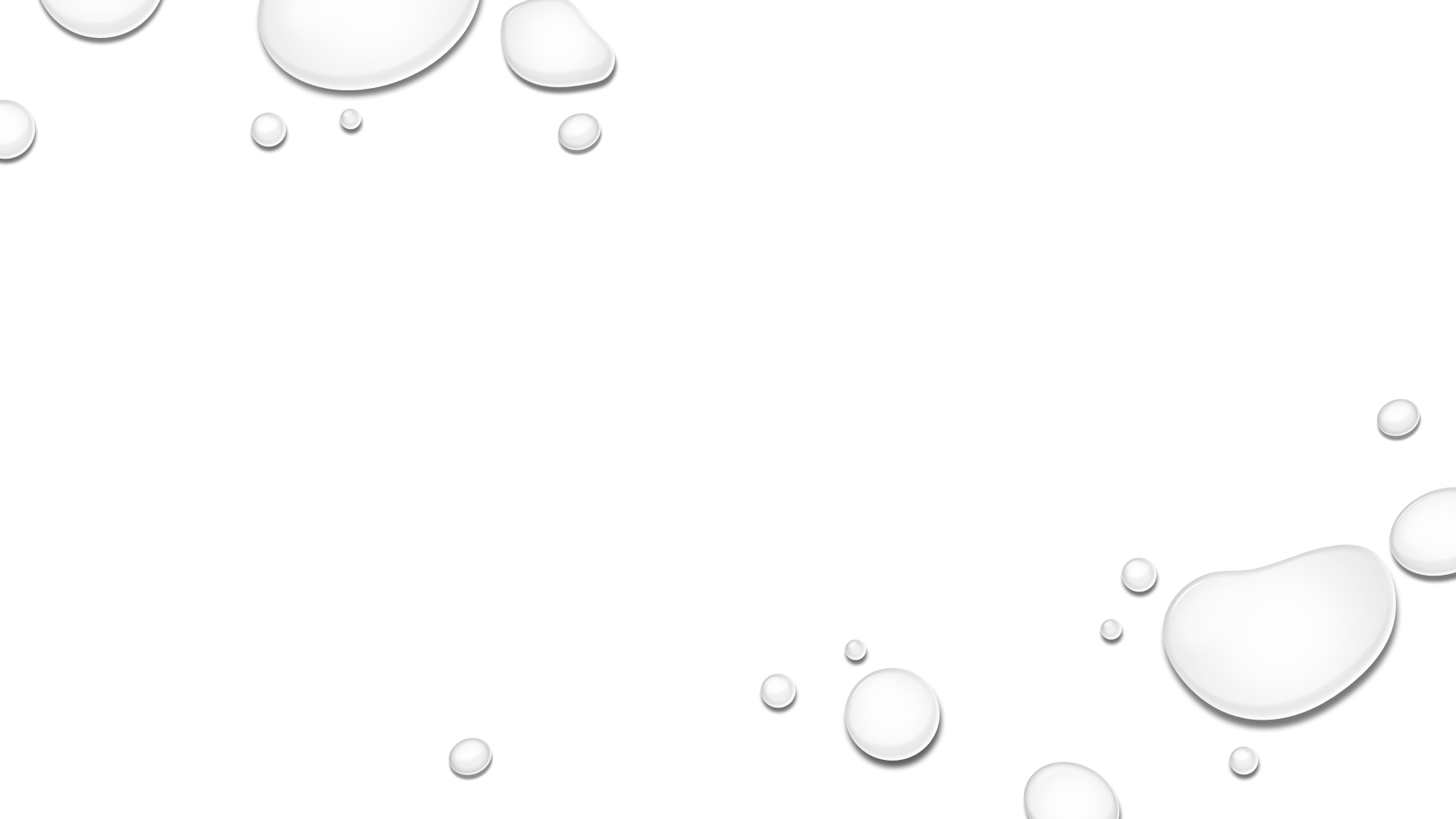 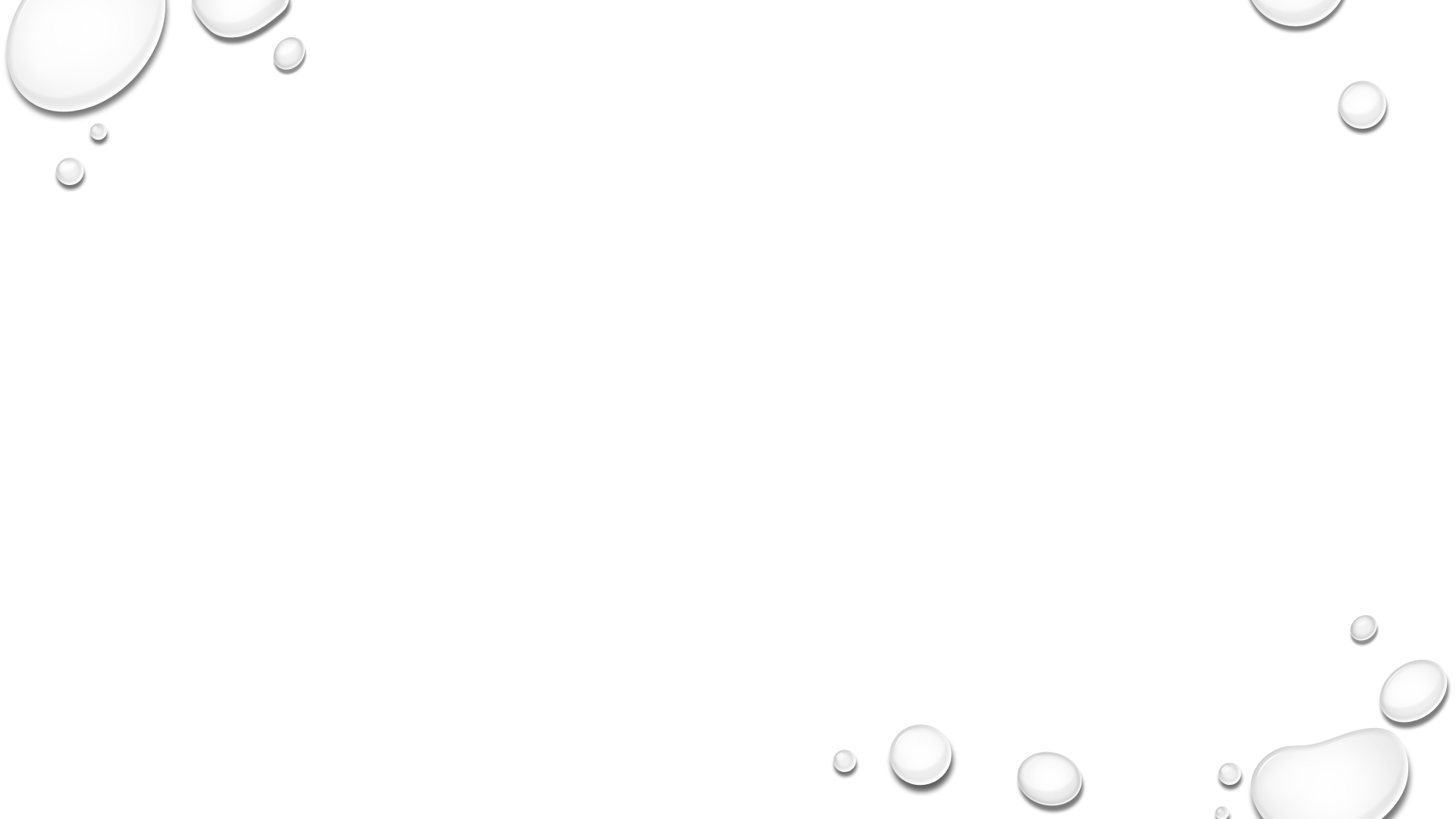 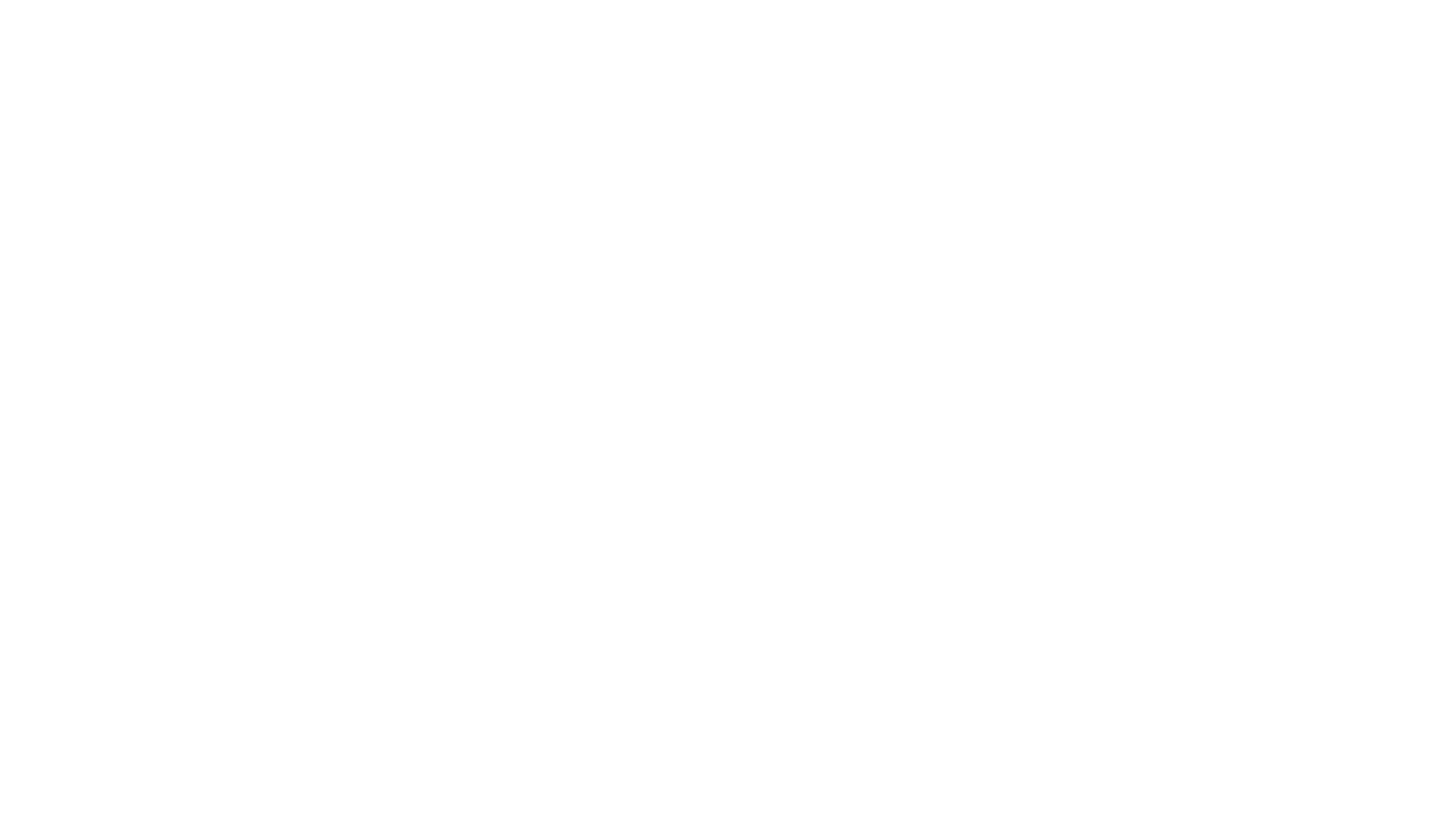 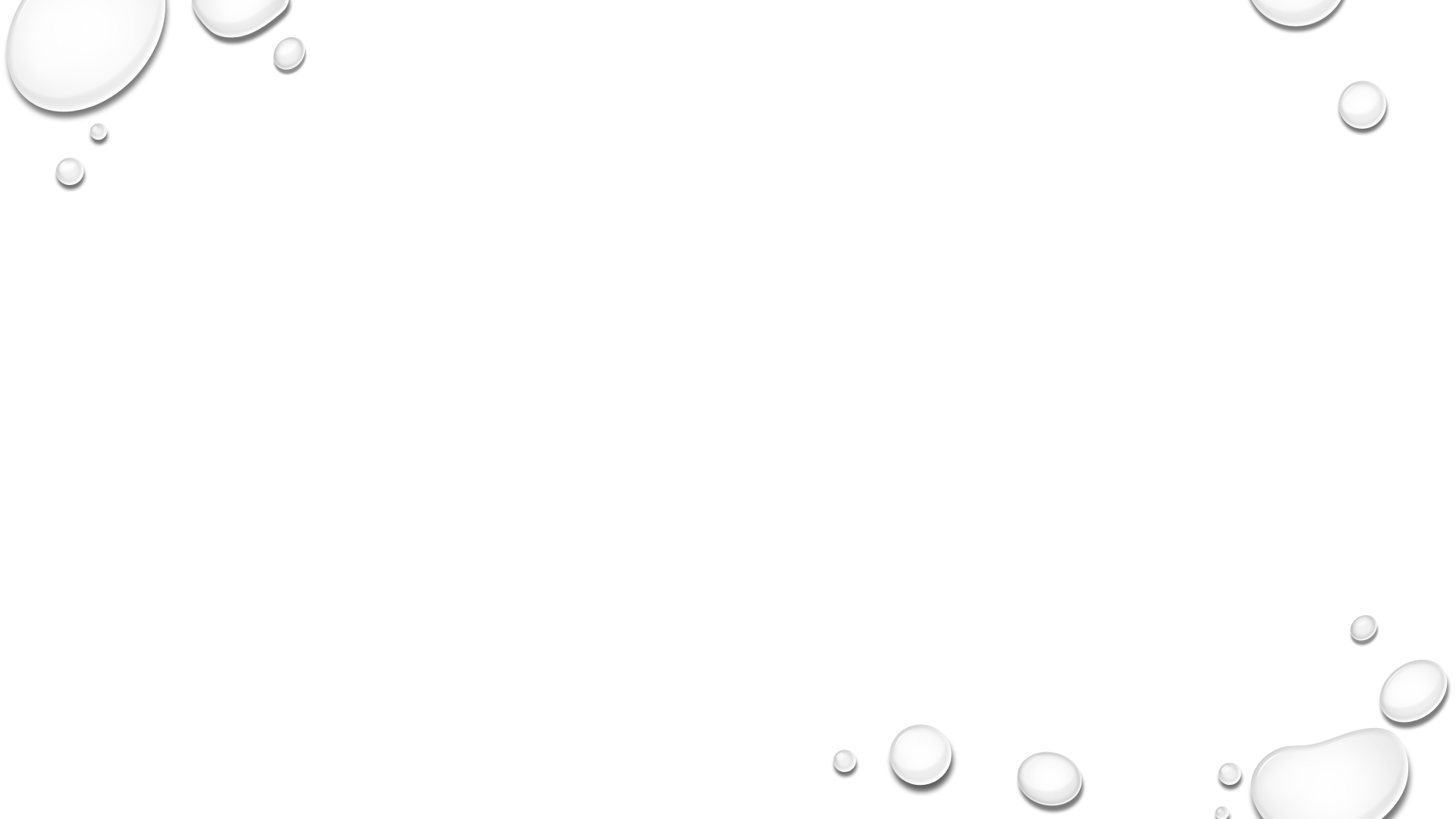 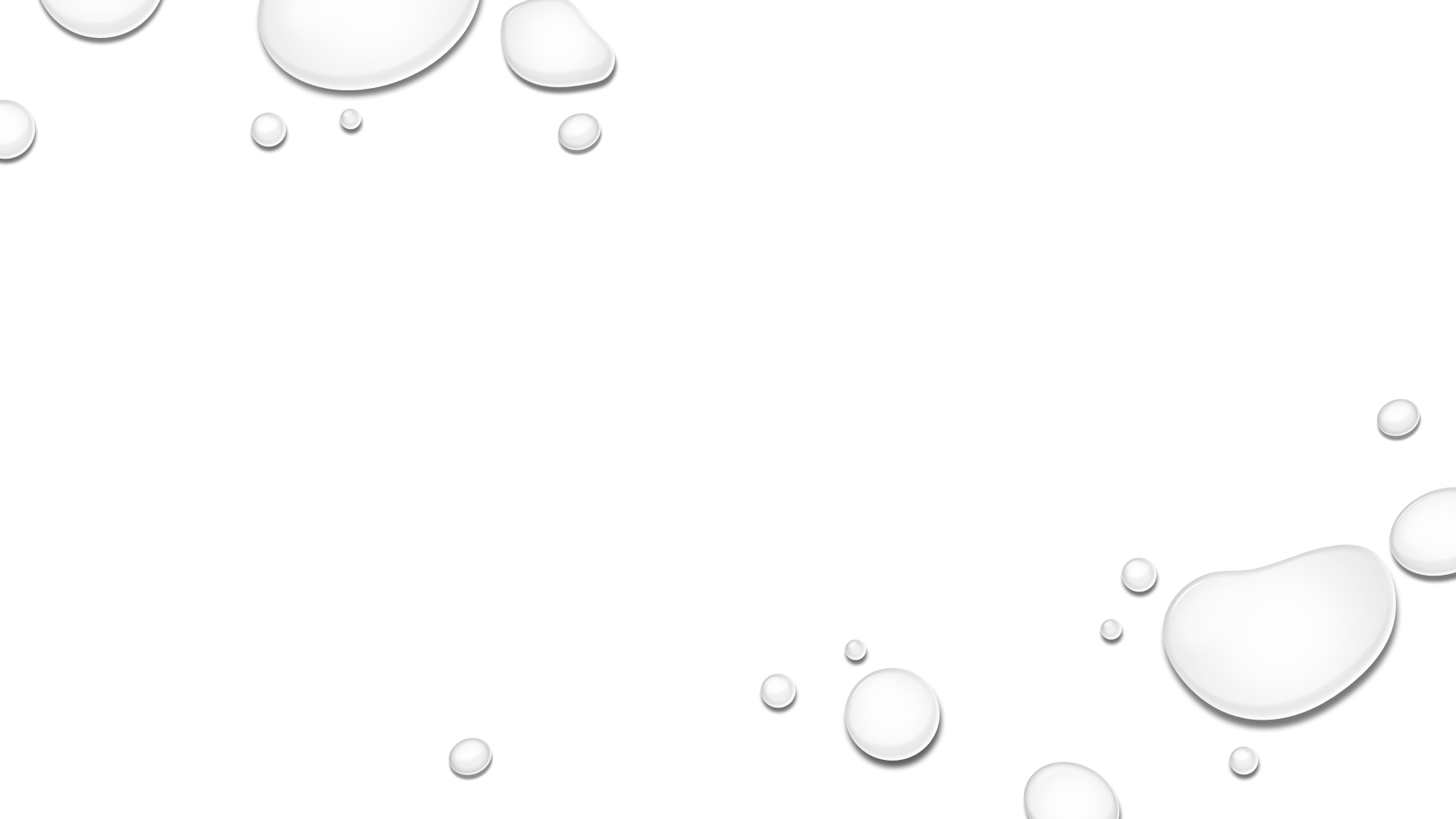 遗产税
身故后九个月一次性缴纳
Form 706
终生免税额：$13.61 million （2025 Sunset）
外国人的免税额度只有6万美元
遗产所得税
10%: Applies to the first $2,650 of taxable income.
24%: Applies to taxable income between $2,651 and $9,550.
35%: Applies to taxable income between $9,551 and $13,700.
37%: Applies to taxable income exceeding $13,700.
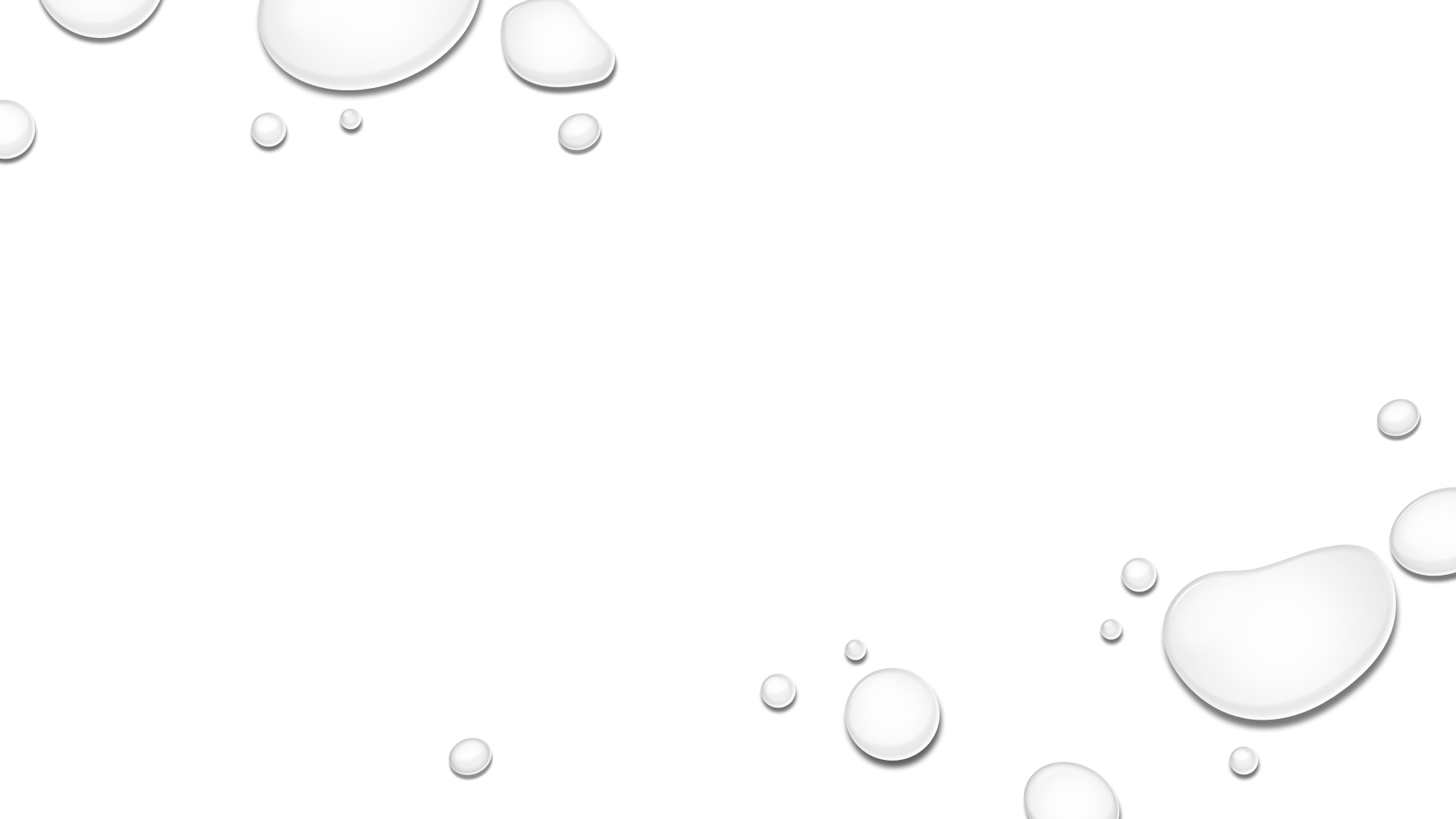 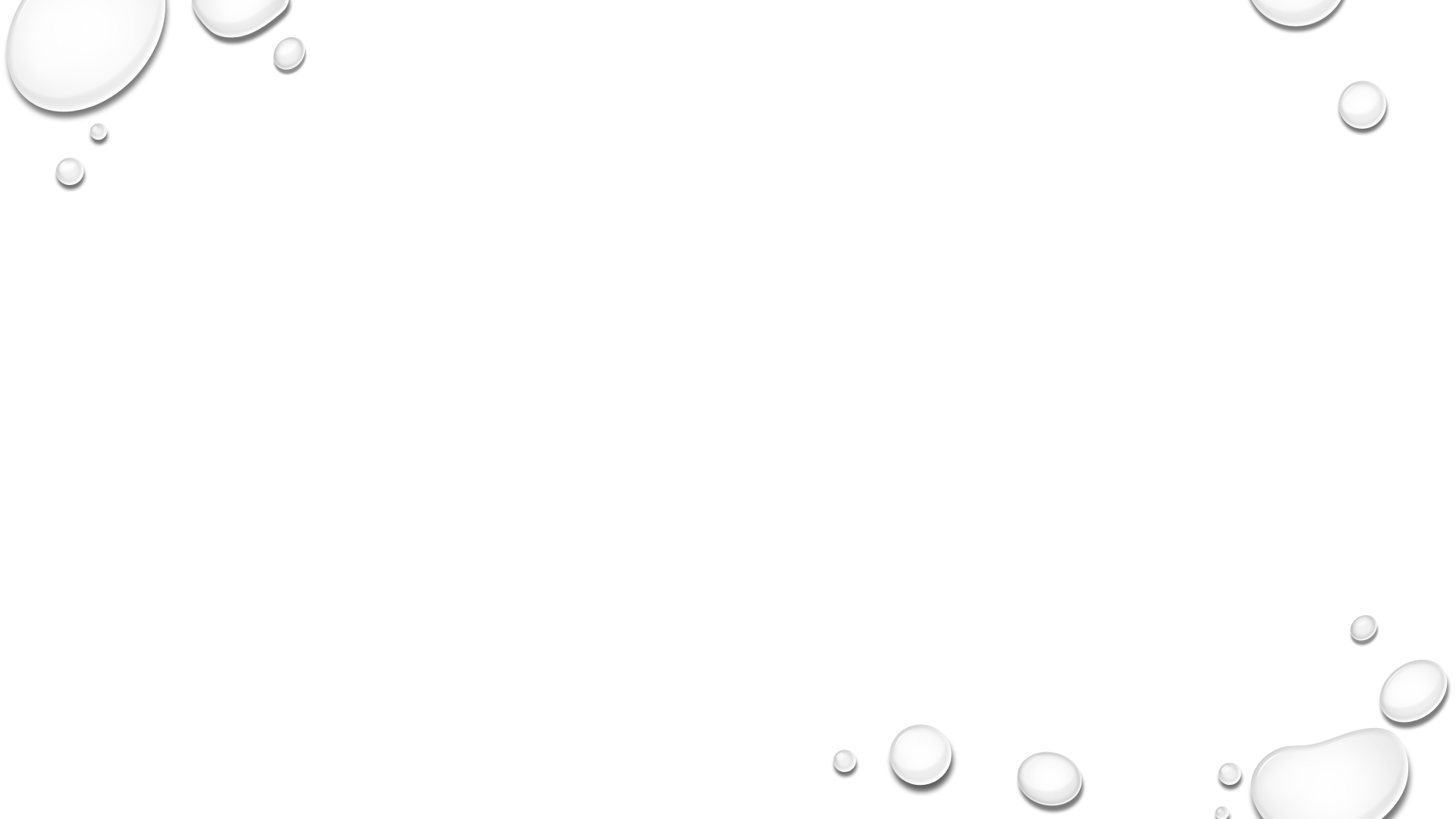 留存利润没有Employment Tax
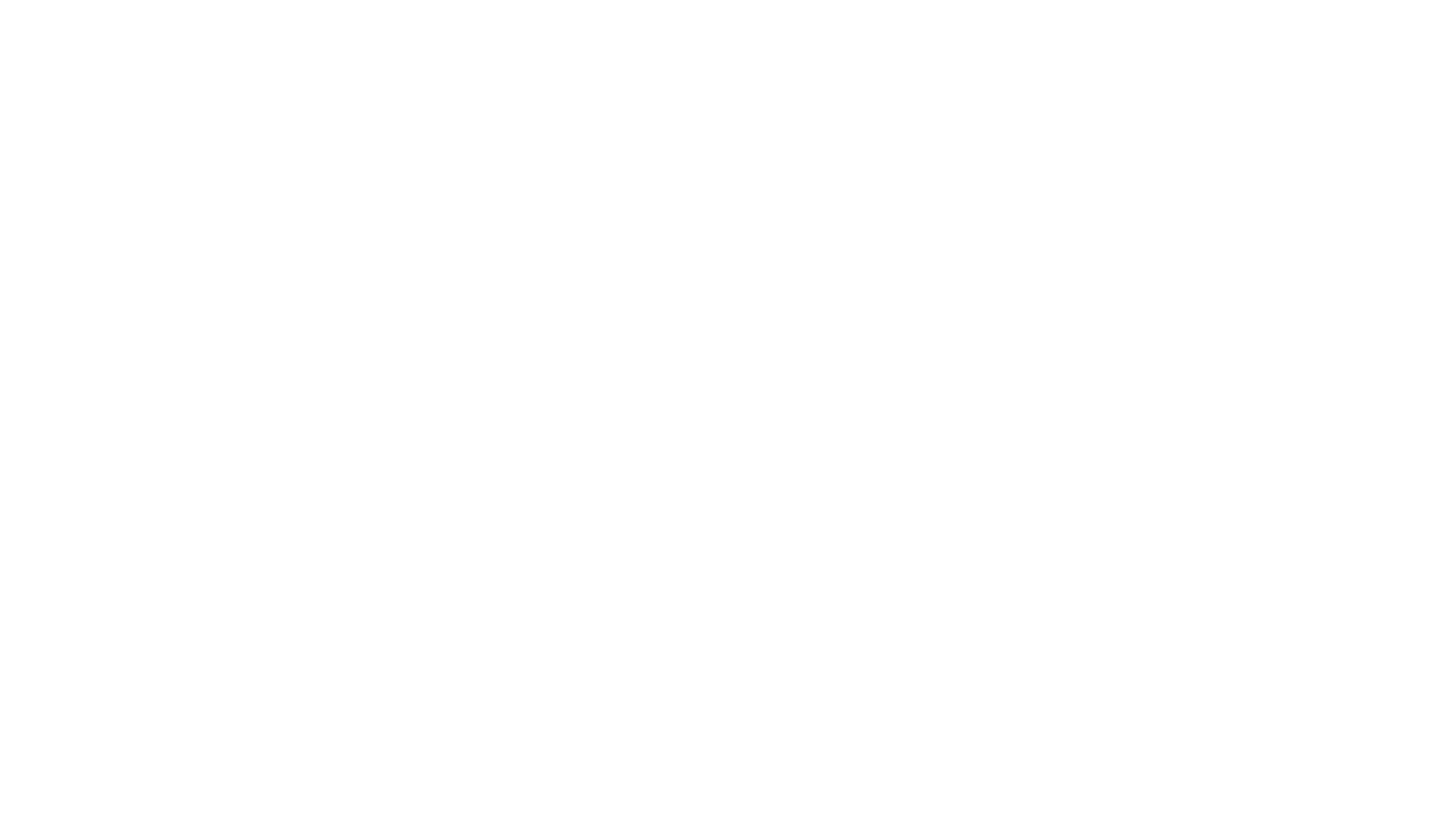 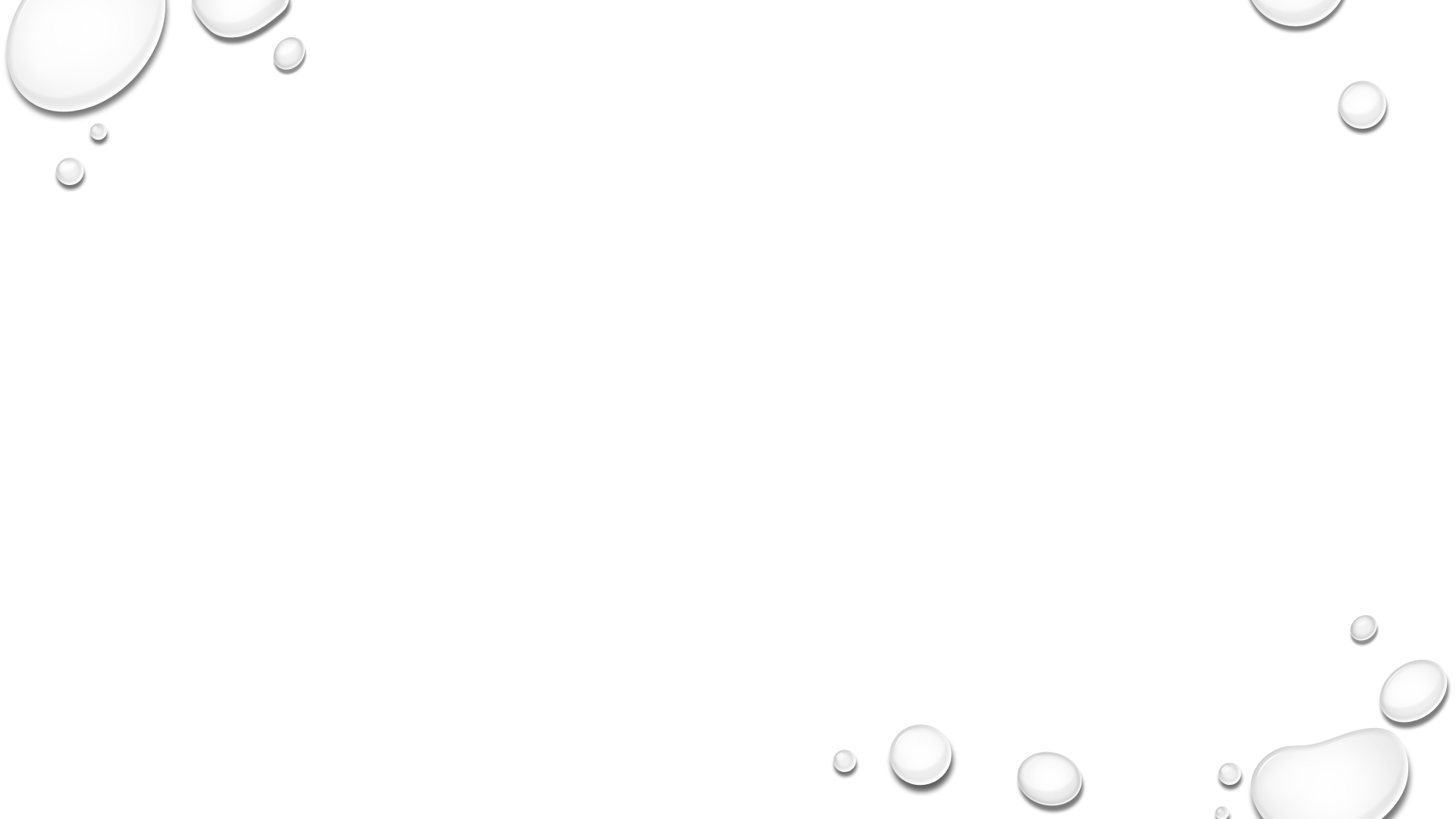 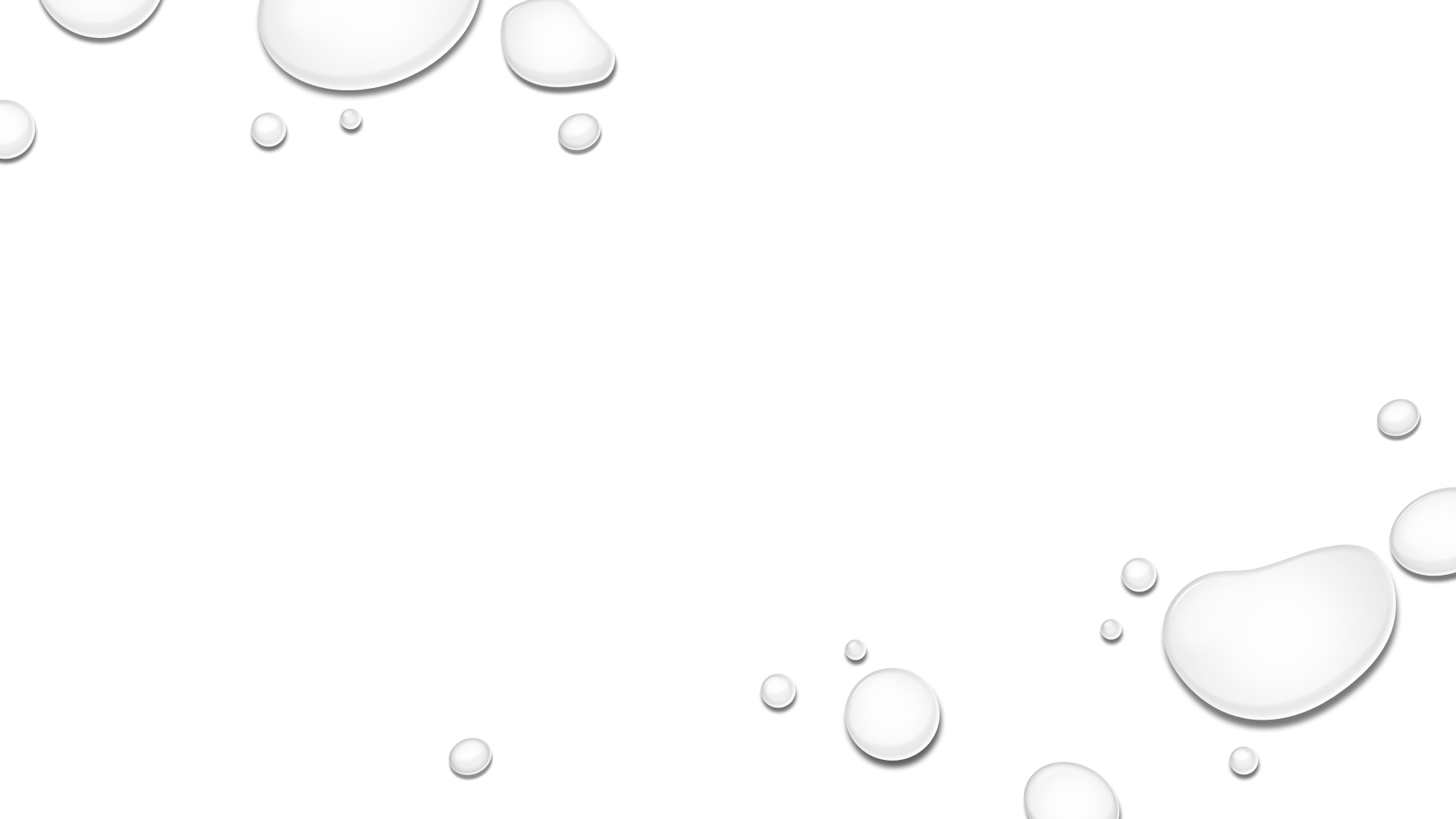 遗产和赠与税率
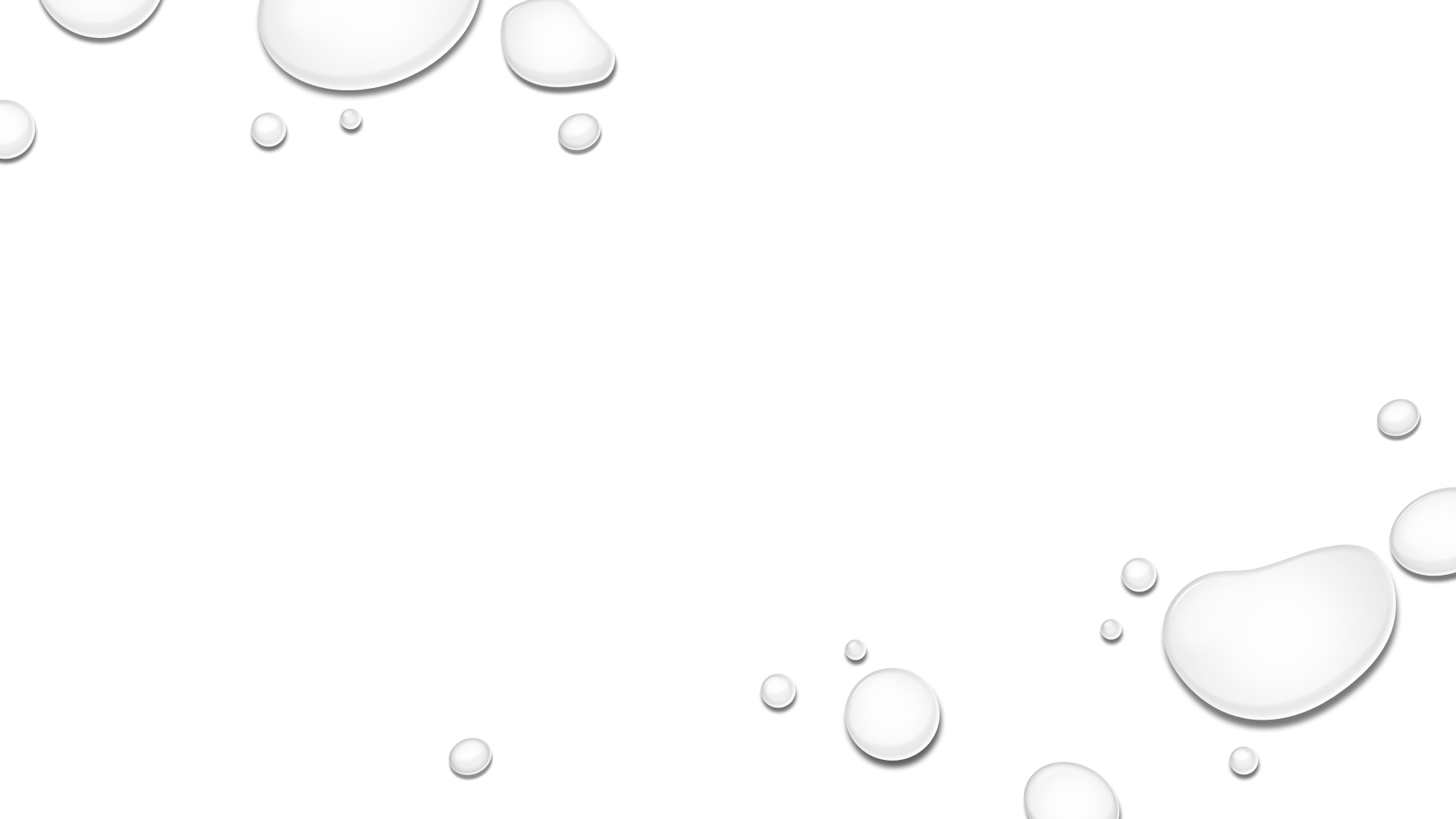 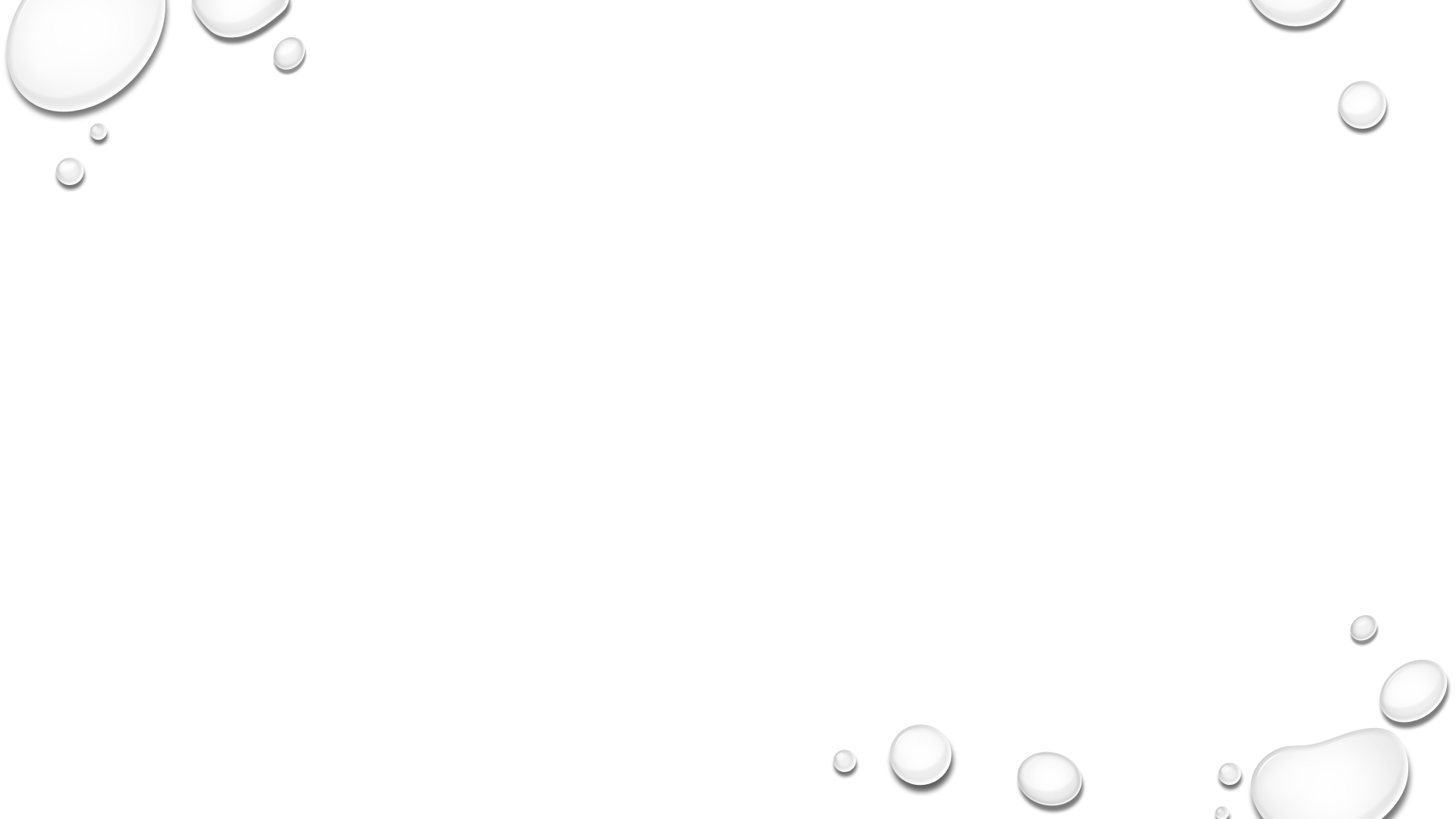 留存利润没有Employment Tax
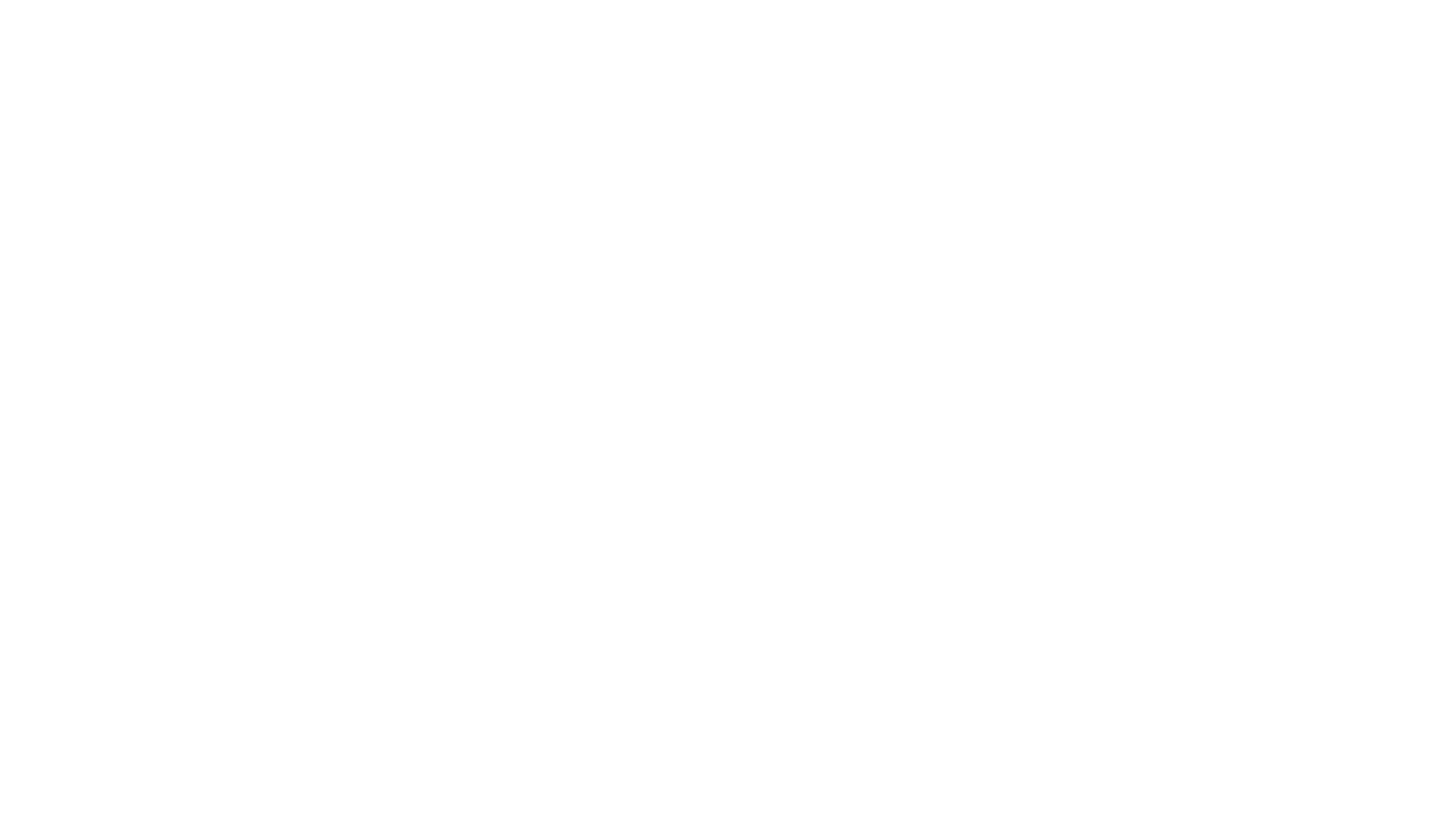 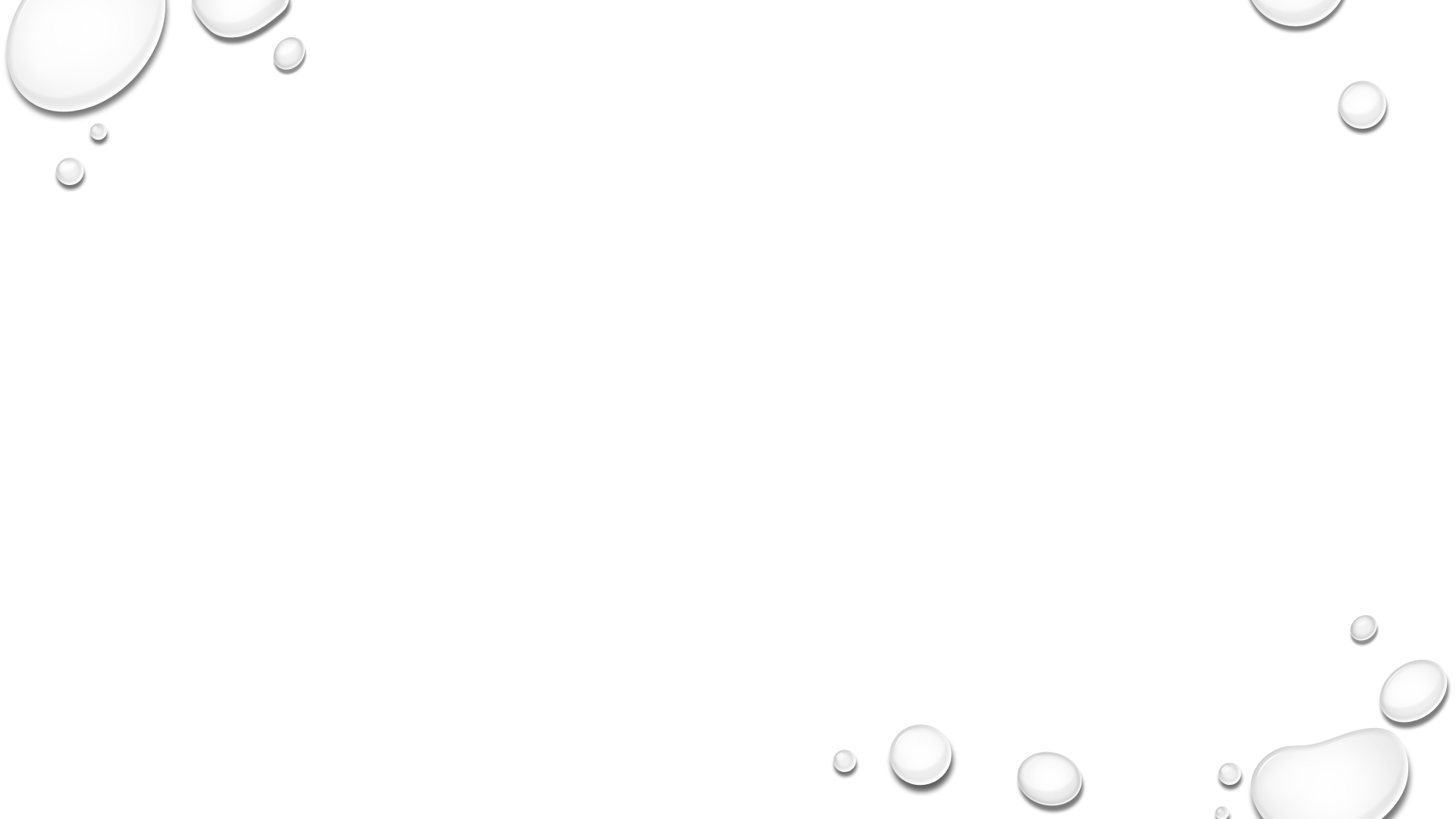 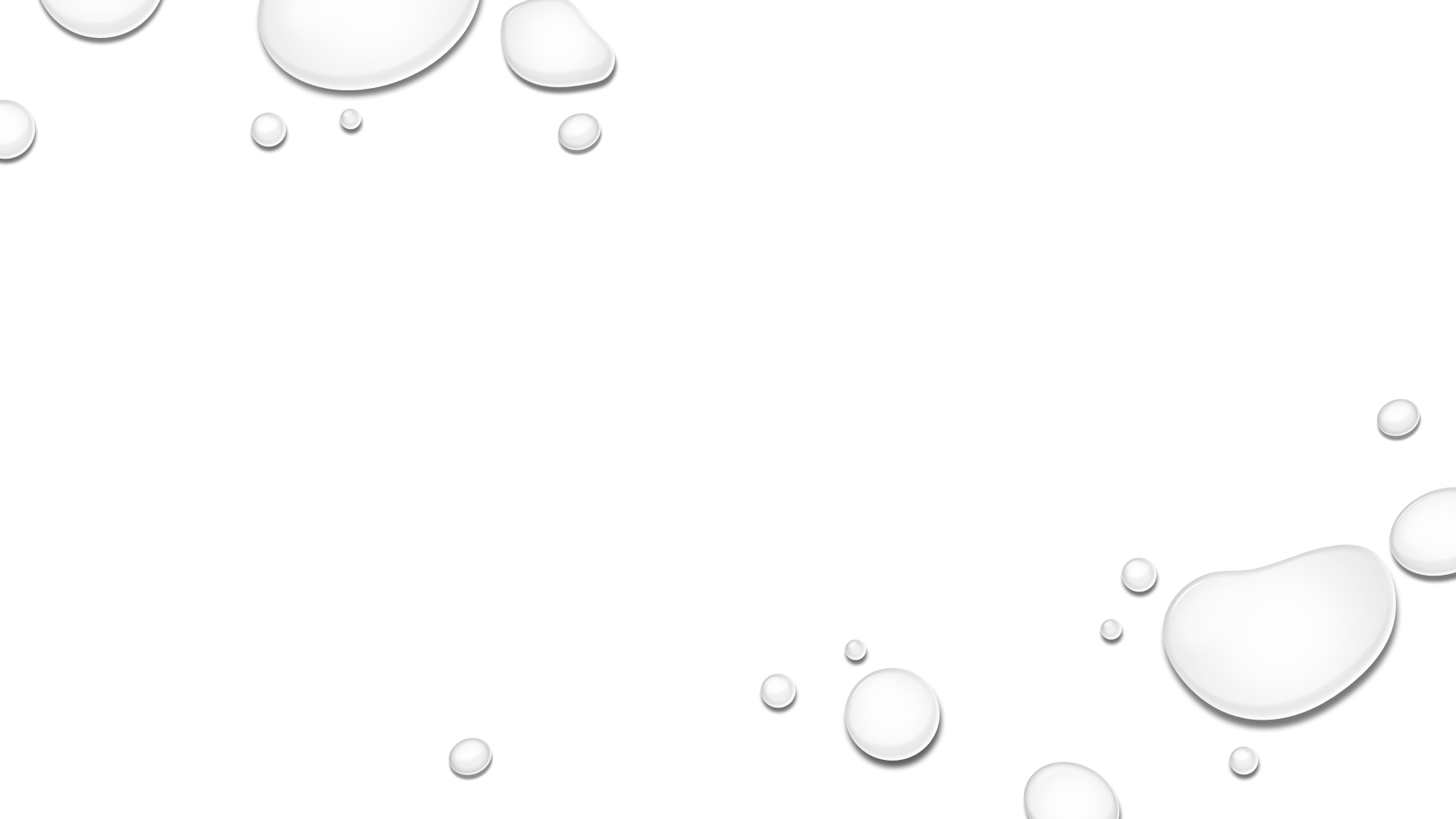 州税
麻州
没有赠与税，但超过年度免税额的赠与与遗产合并计算遗产税
$2 million 遗产免税额
2023年1月1日以后的遗产, 减免 $99,600.
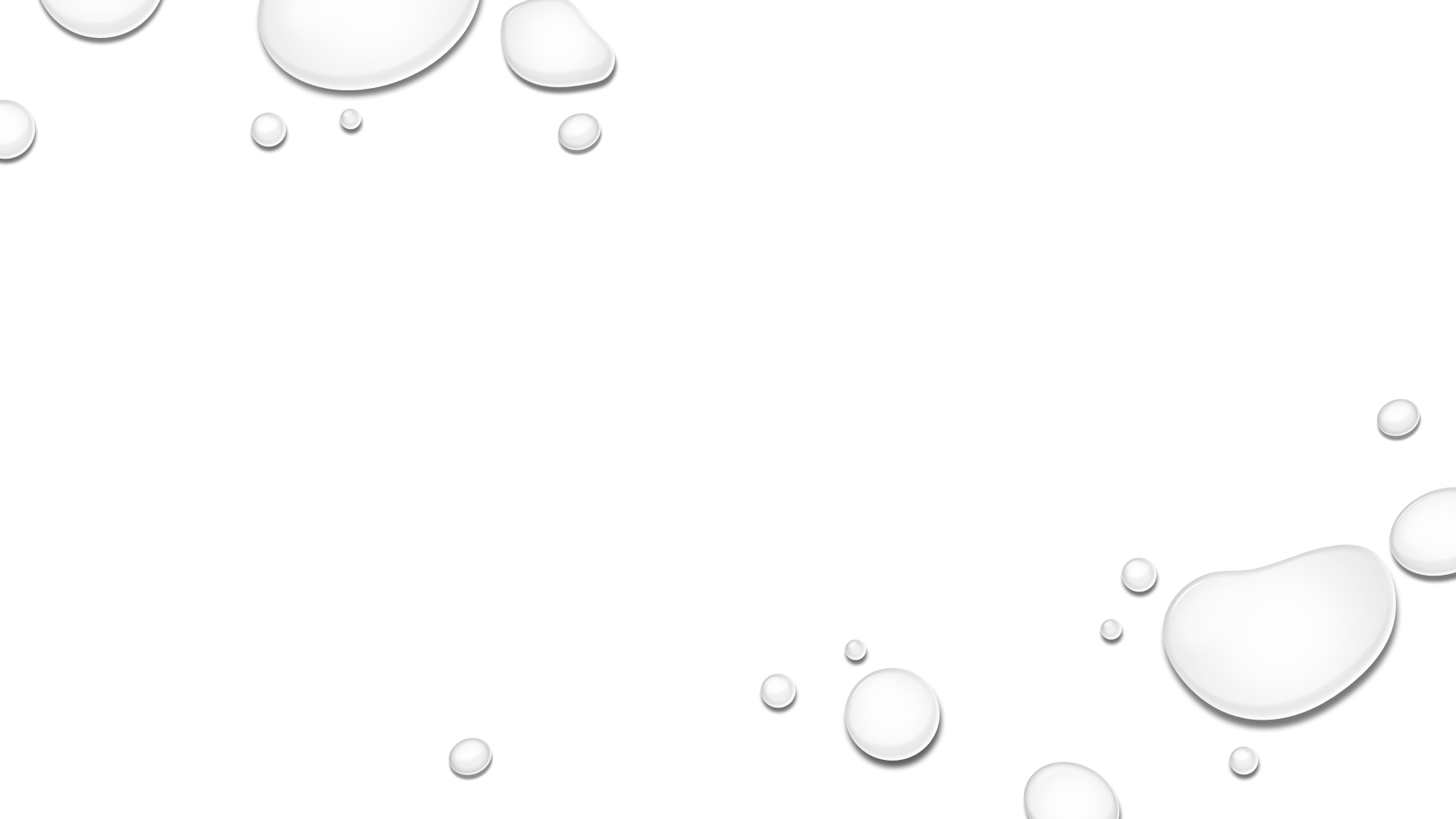 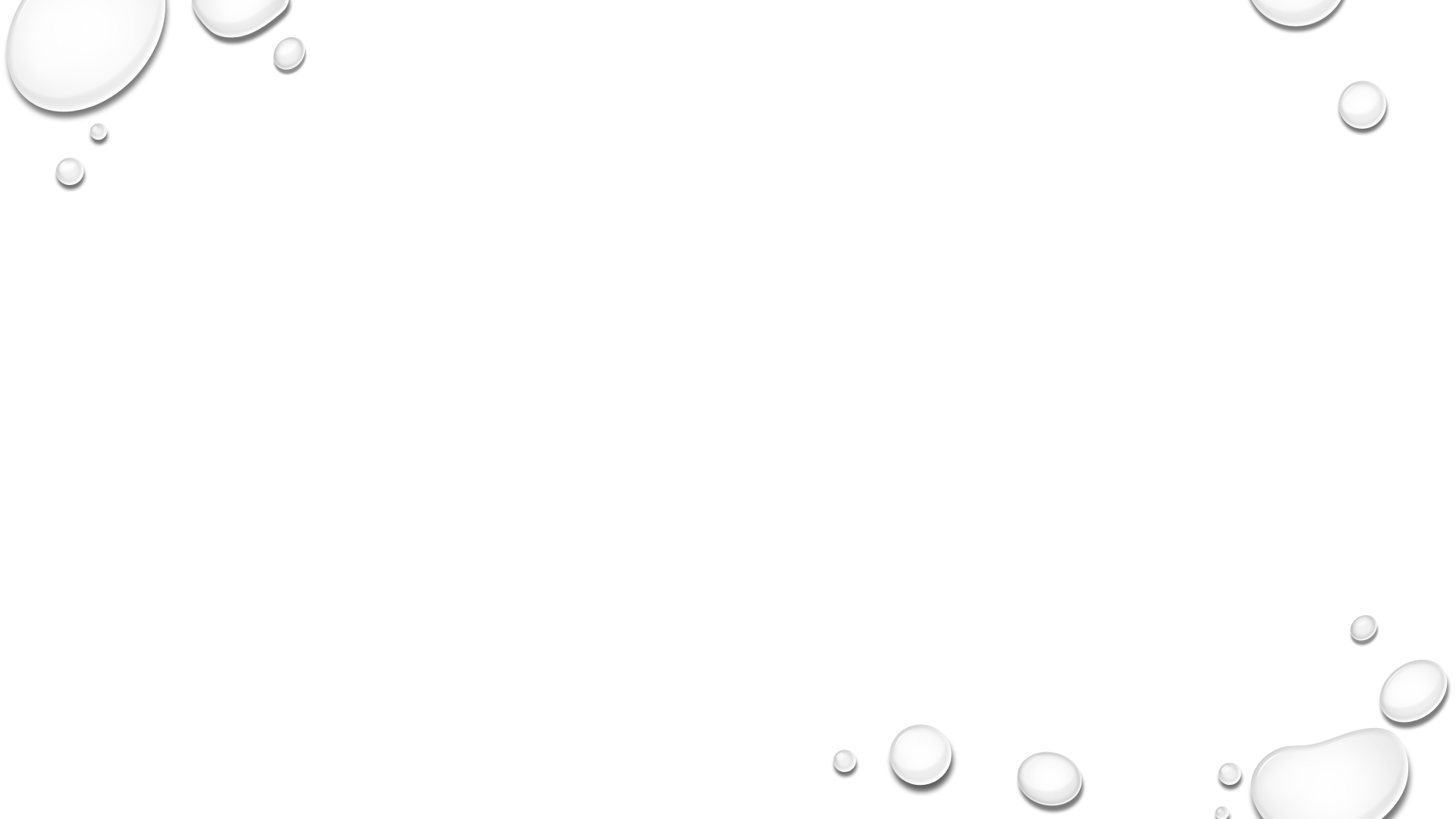 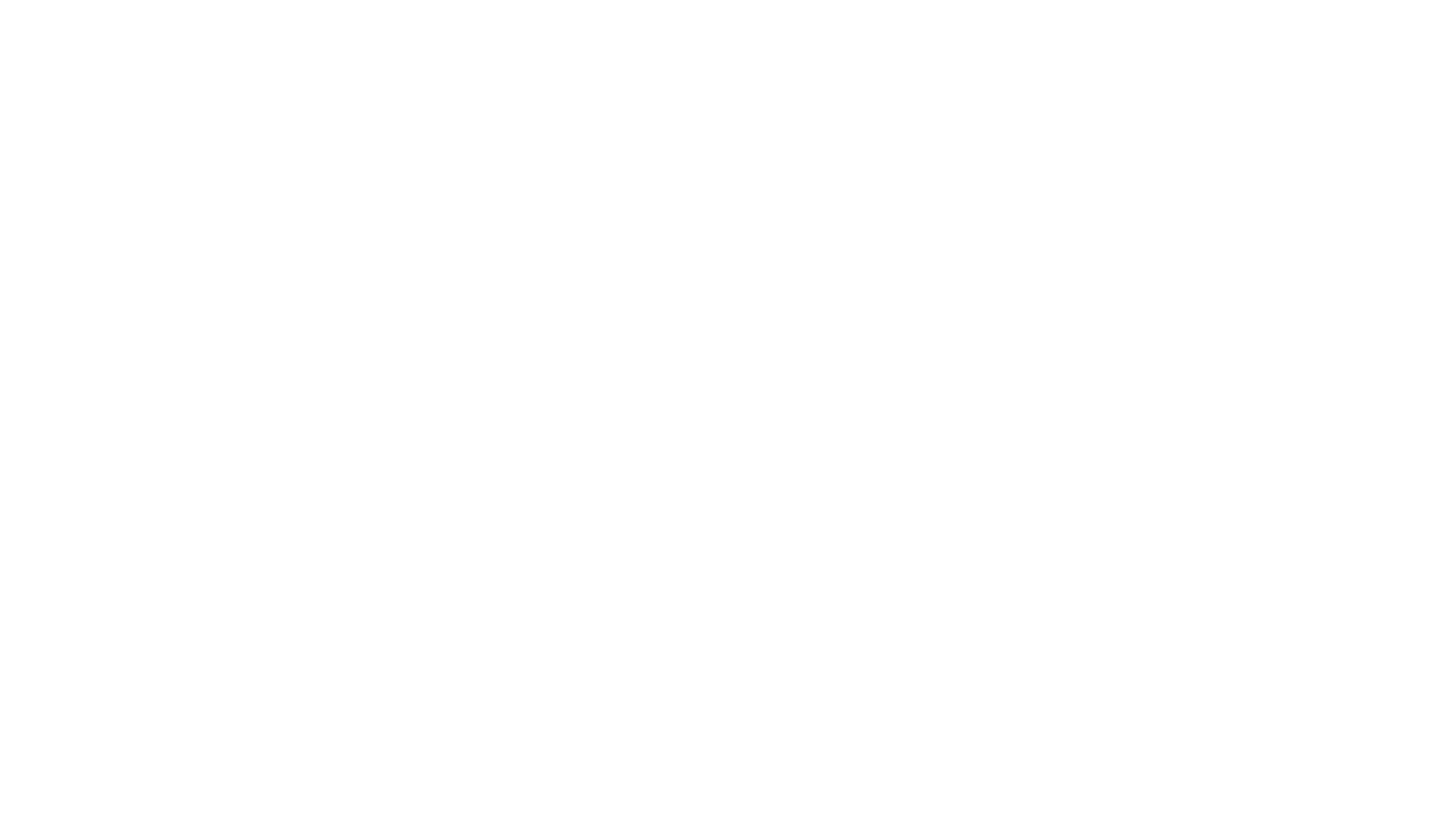 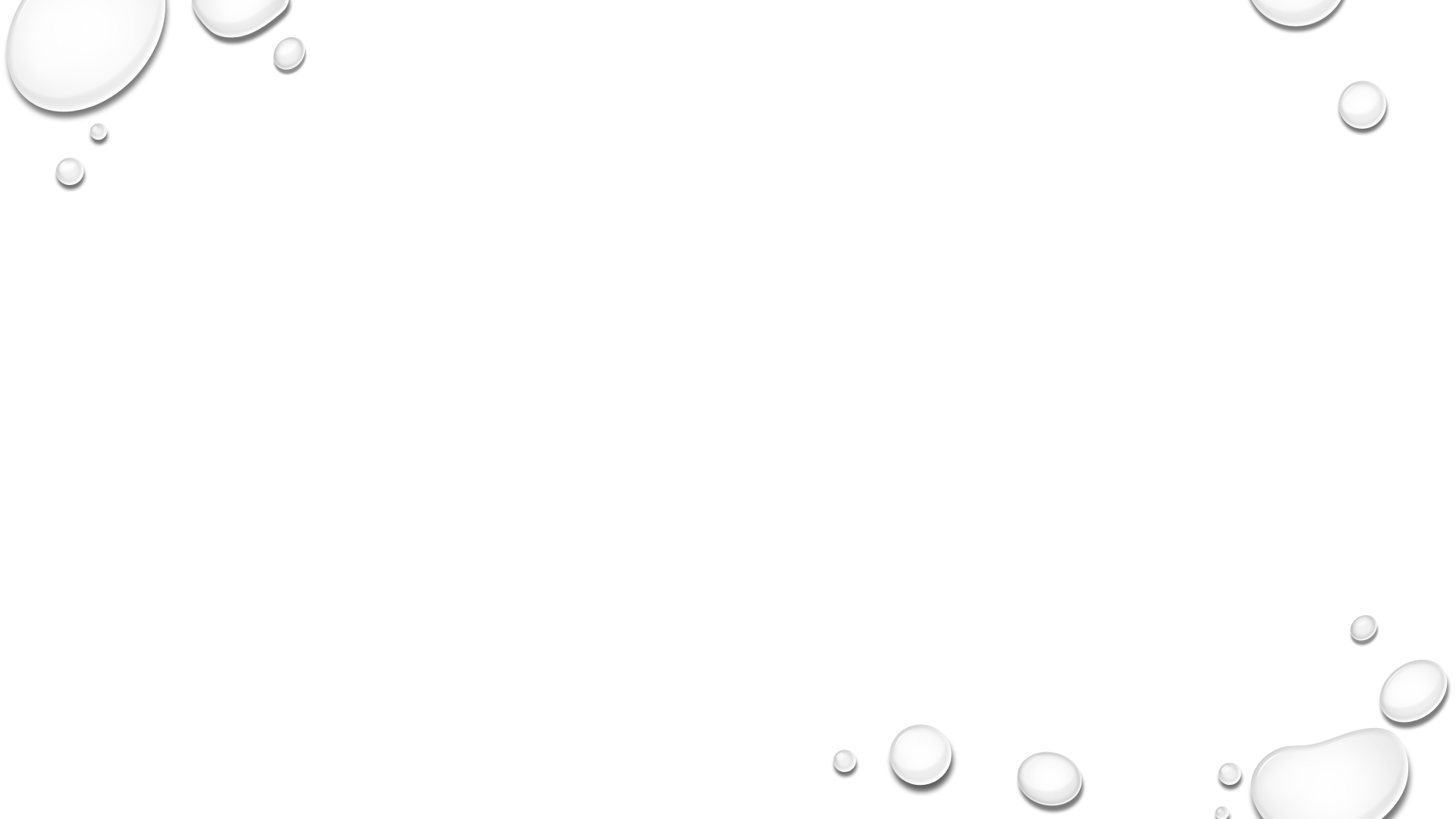 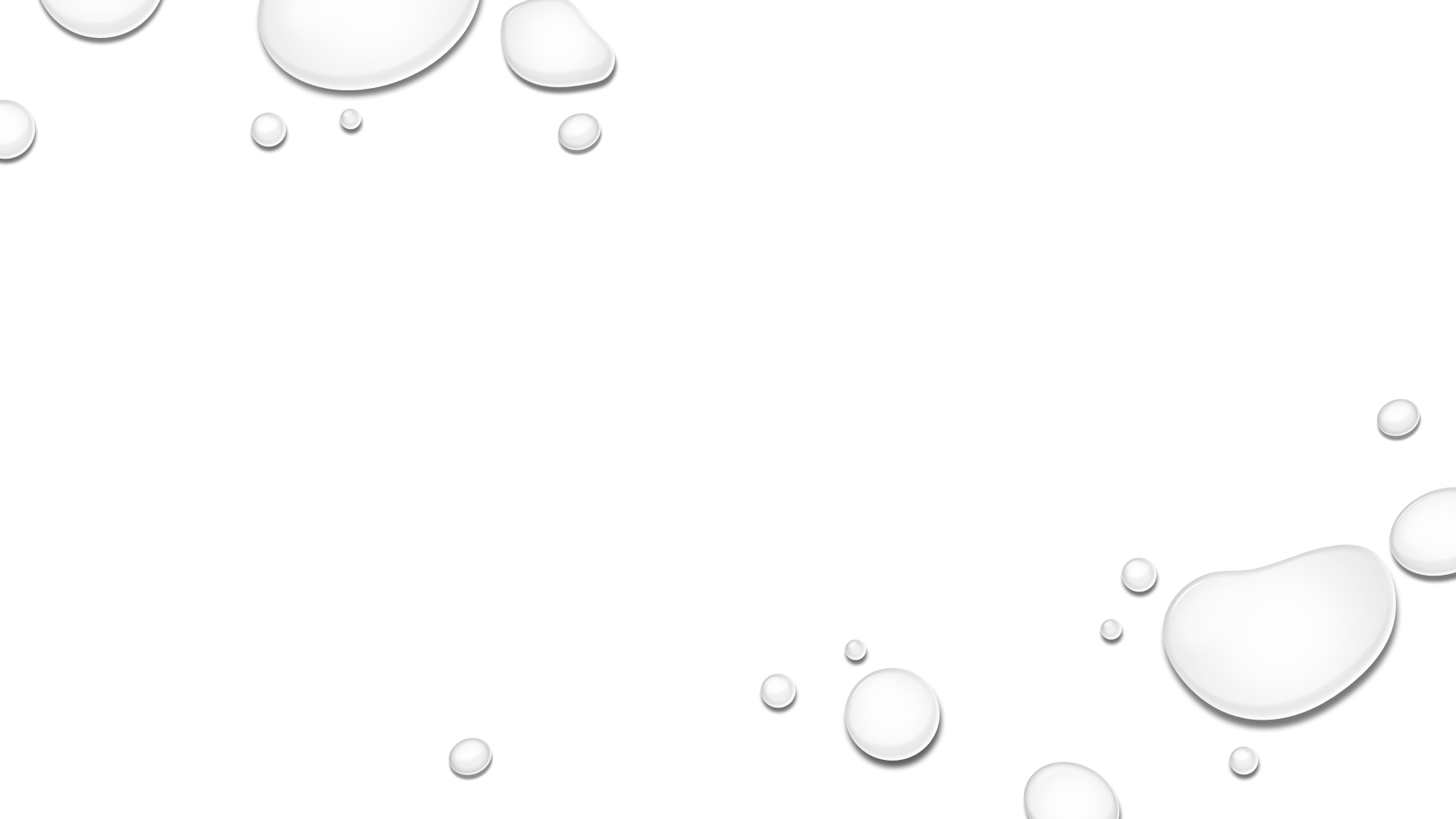 州税
17 states and Washington, D.C., have estate or inheritance taxes.
Maryland is the only state that has both an estate tax and an inheritance tax.
Only six states have inheritance taxes, and one (Iowa) will eliminate its inheritance tax by 2025.
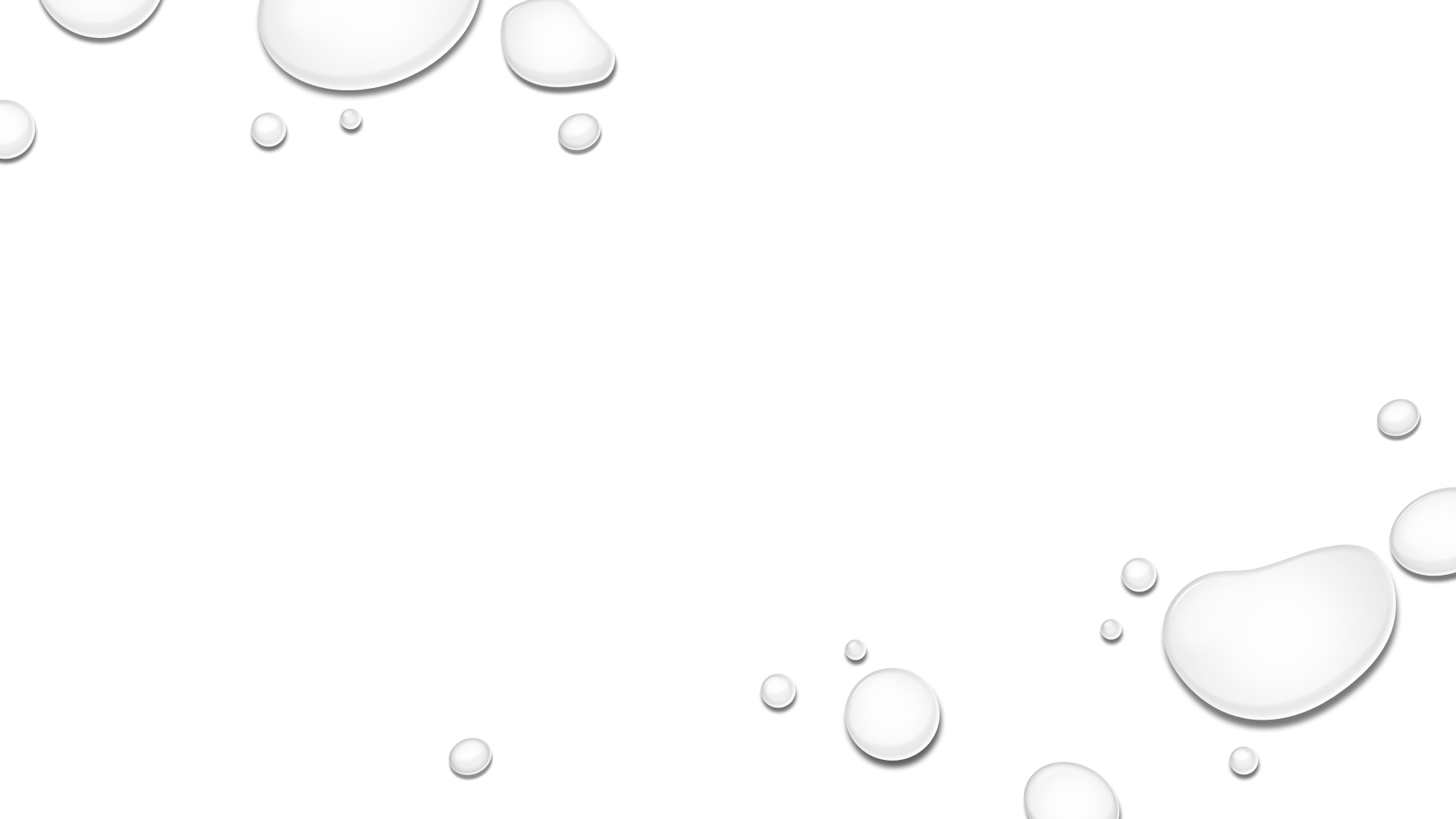 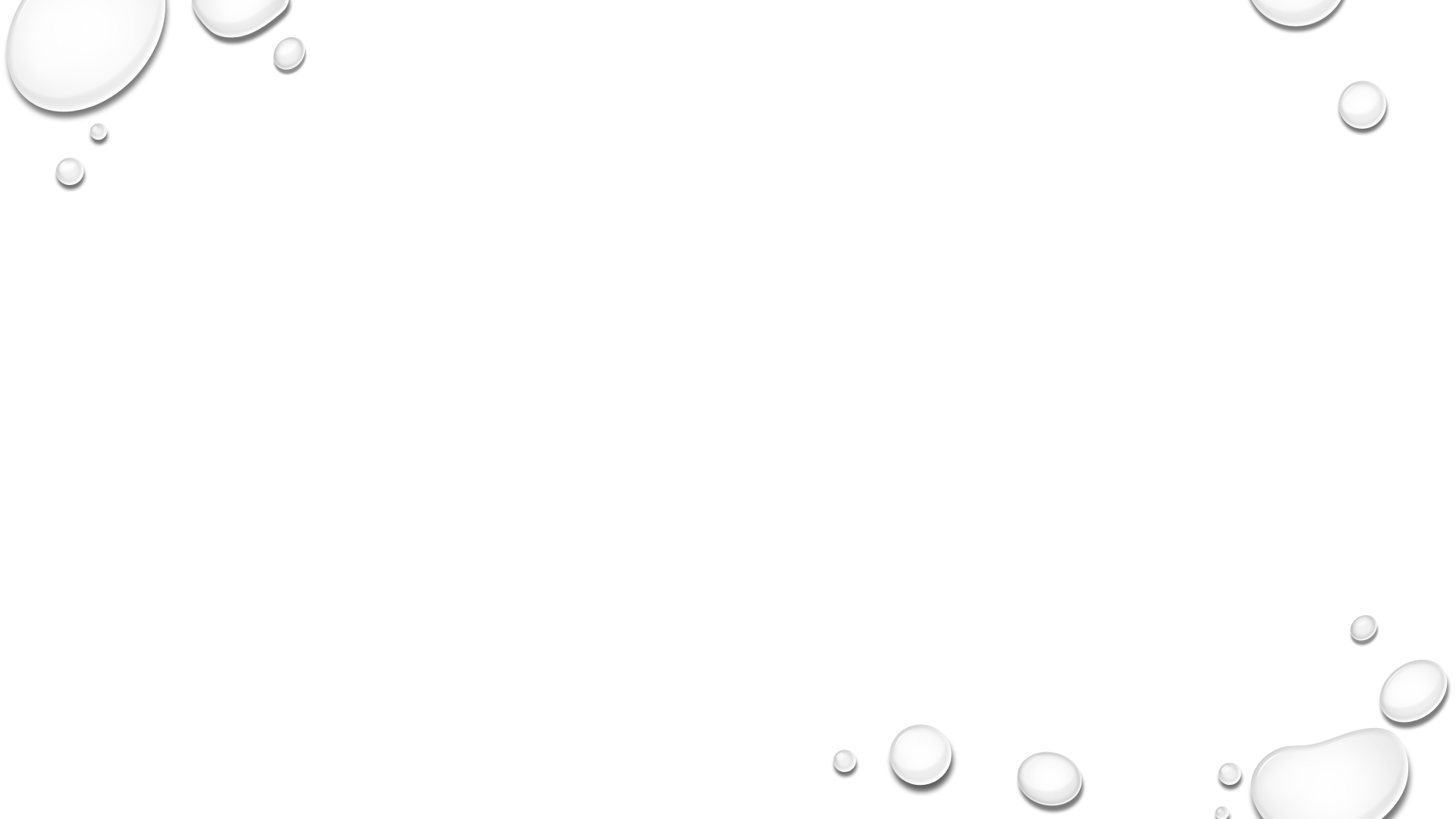 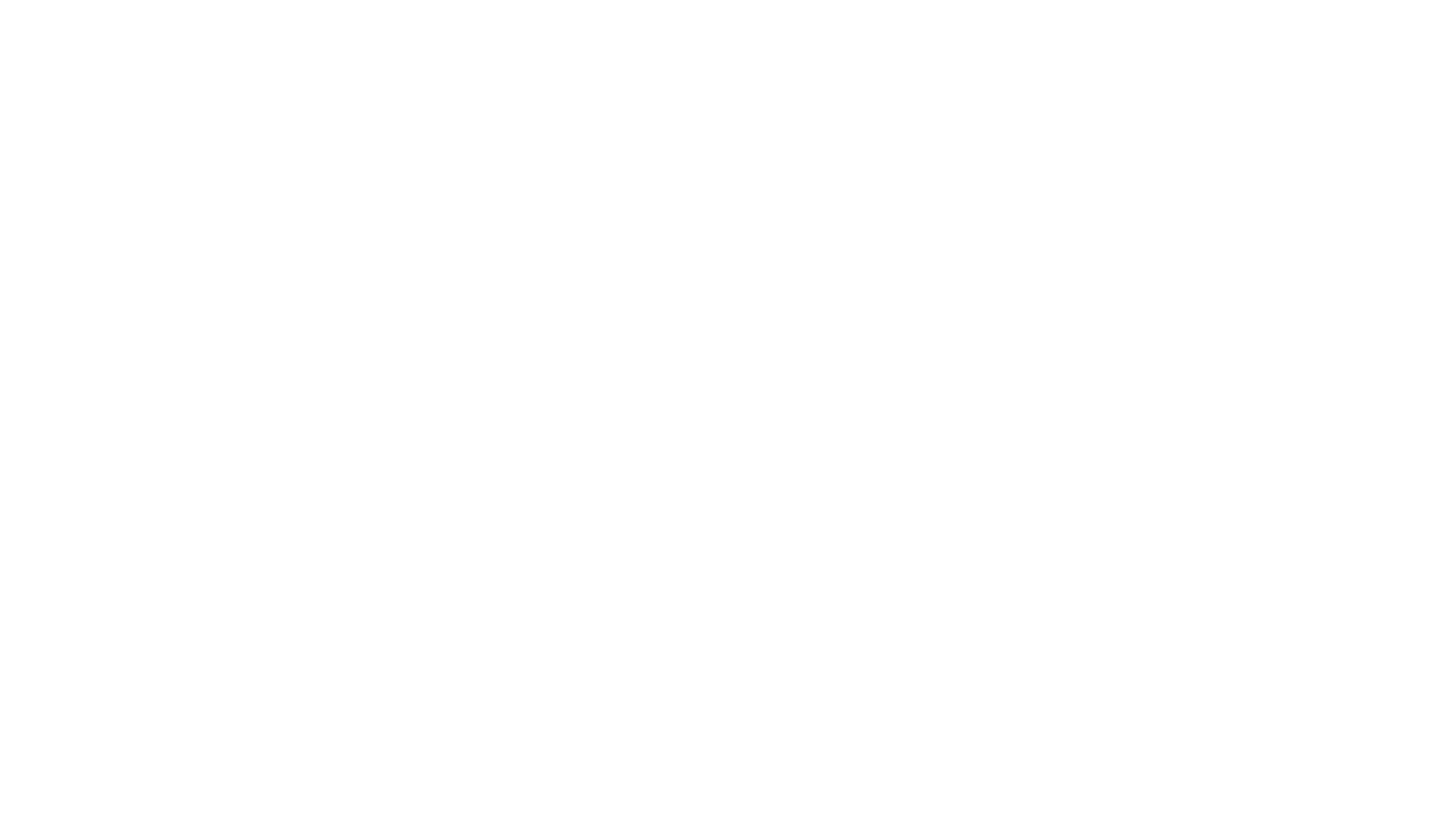 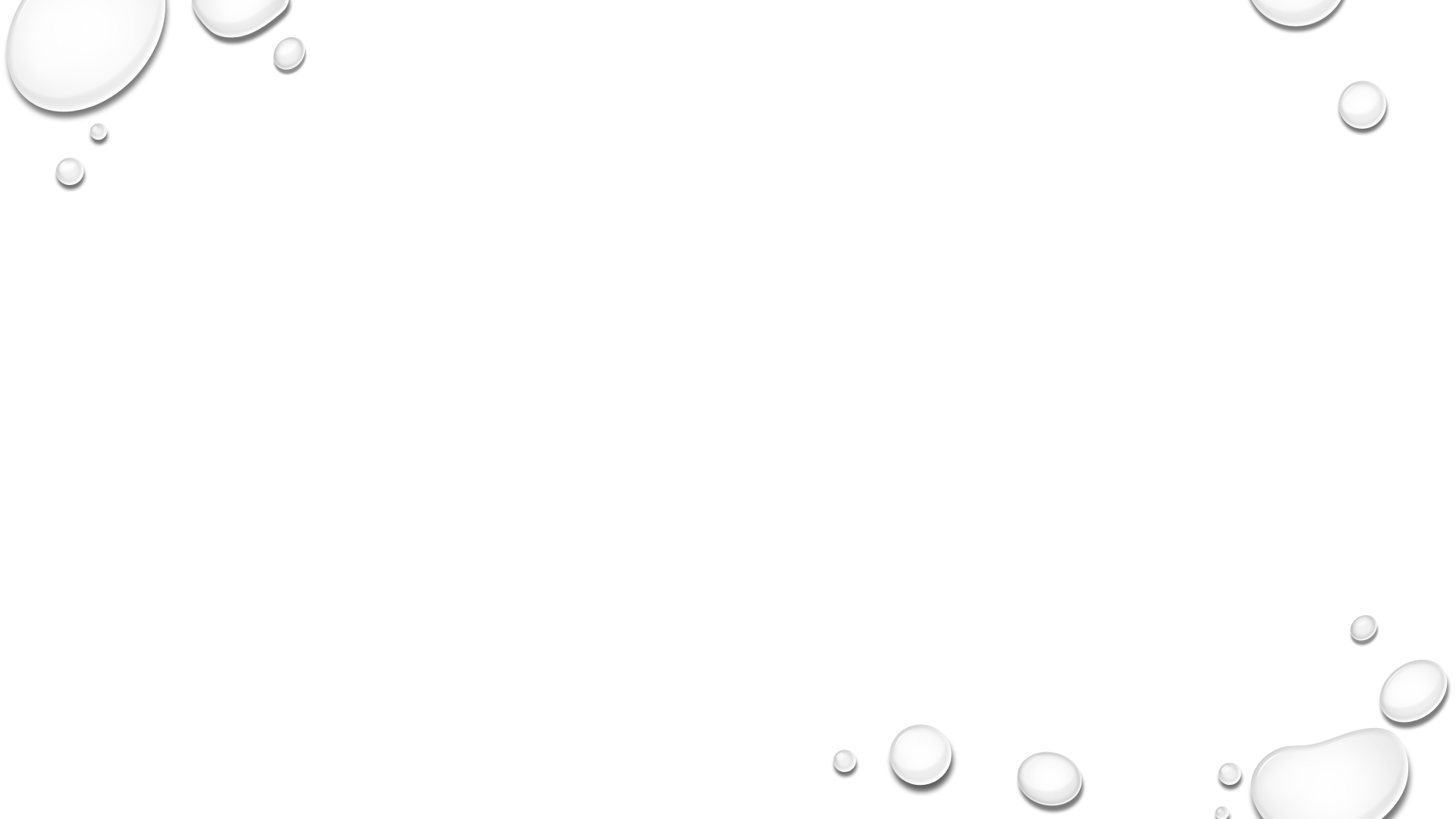 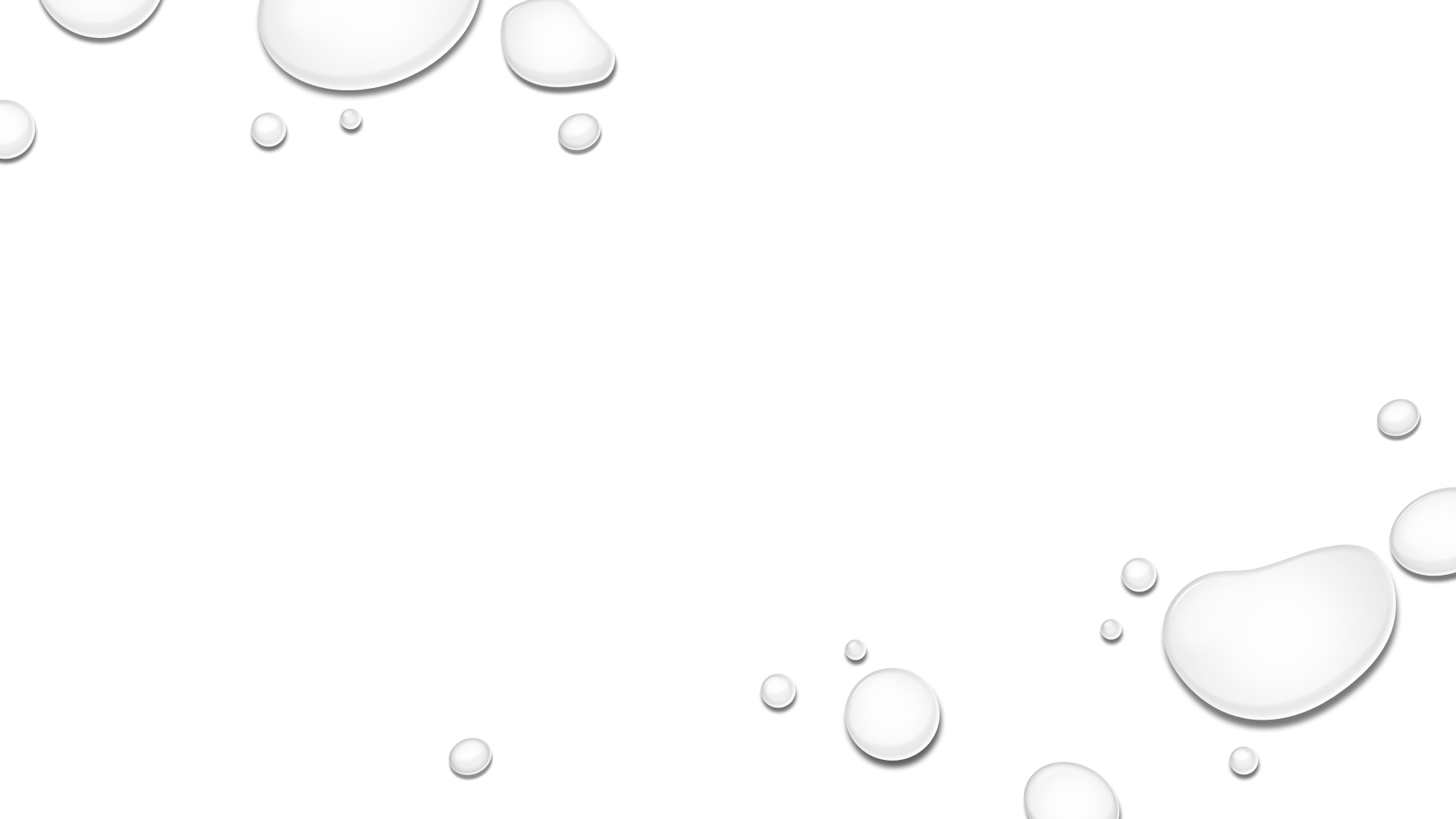 Medicaid 追溯权
申请白卡之日起前五年的资产转移视为申请人的资产
白卡受益人获得的福利政府有权从遗产中追溯
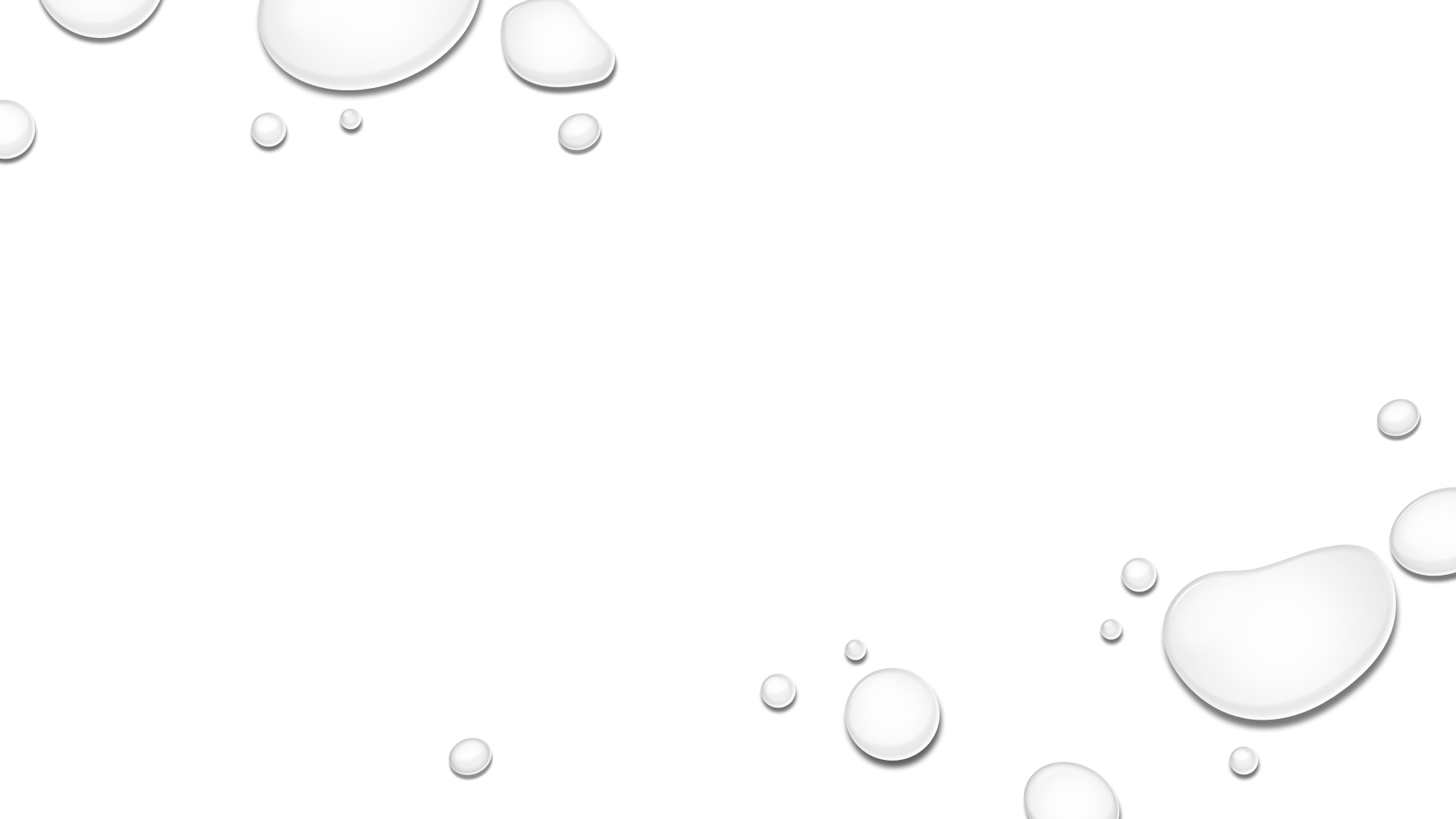 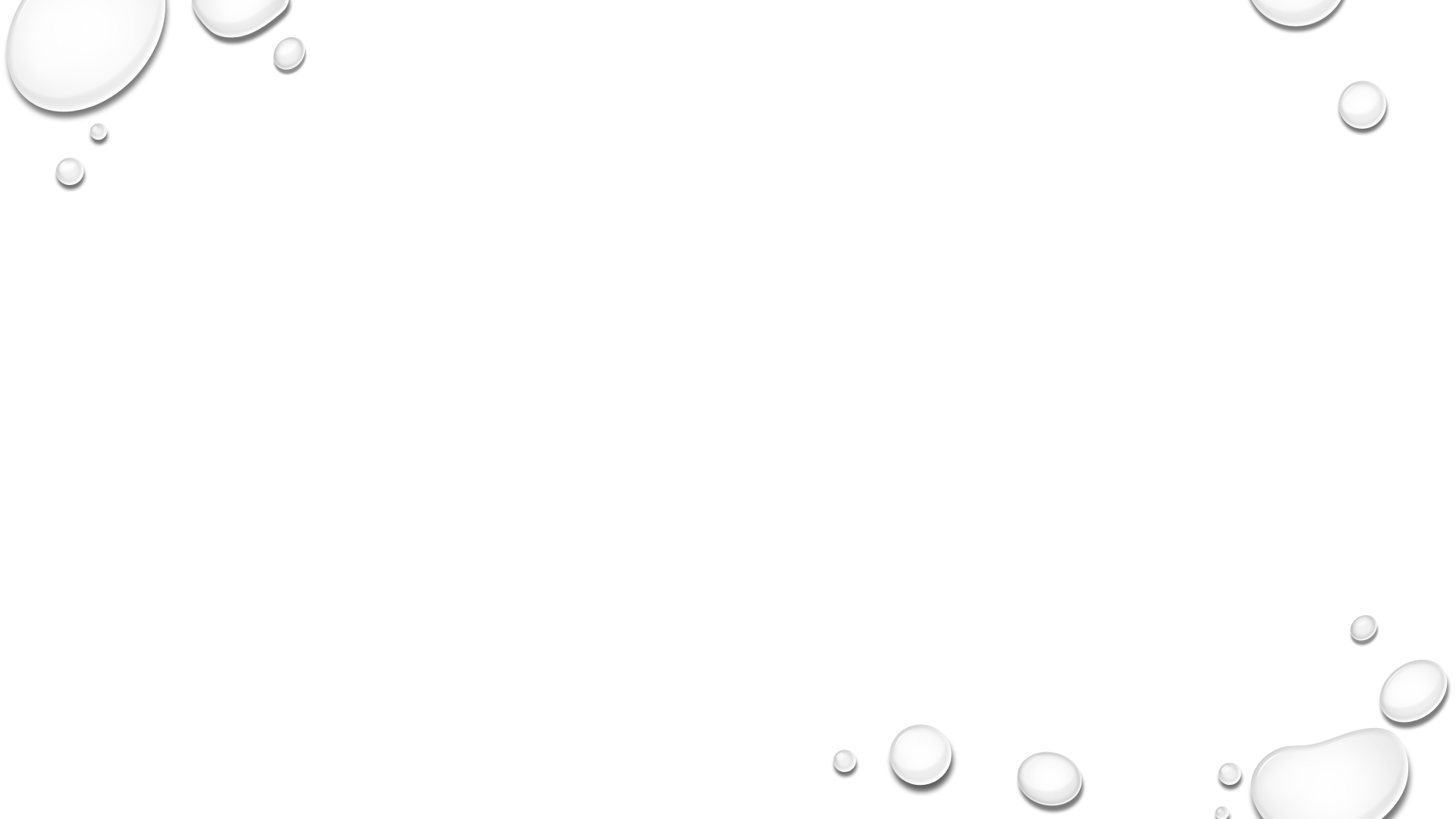 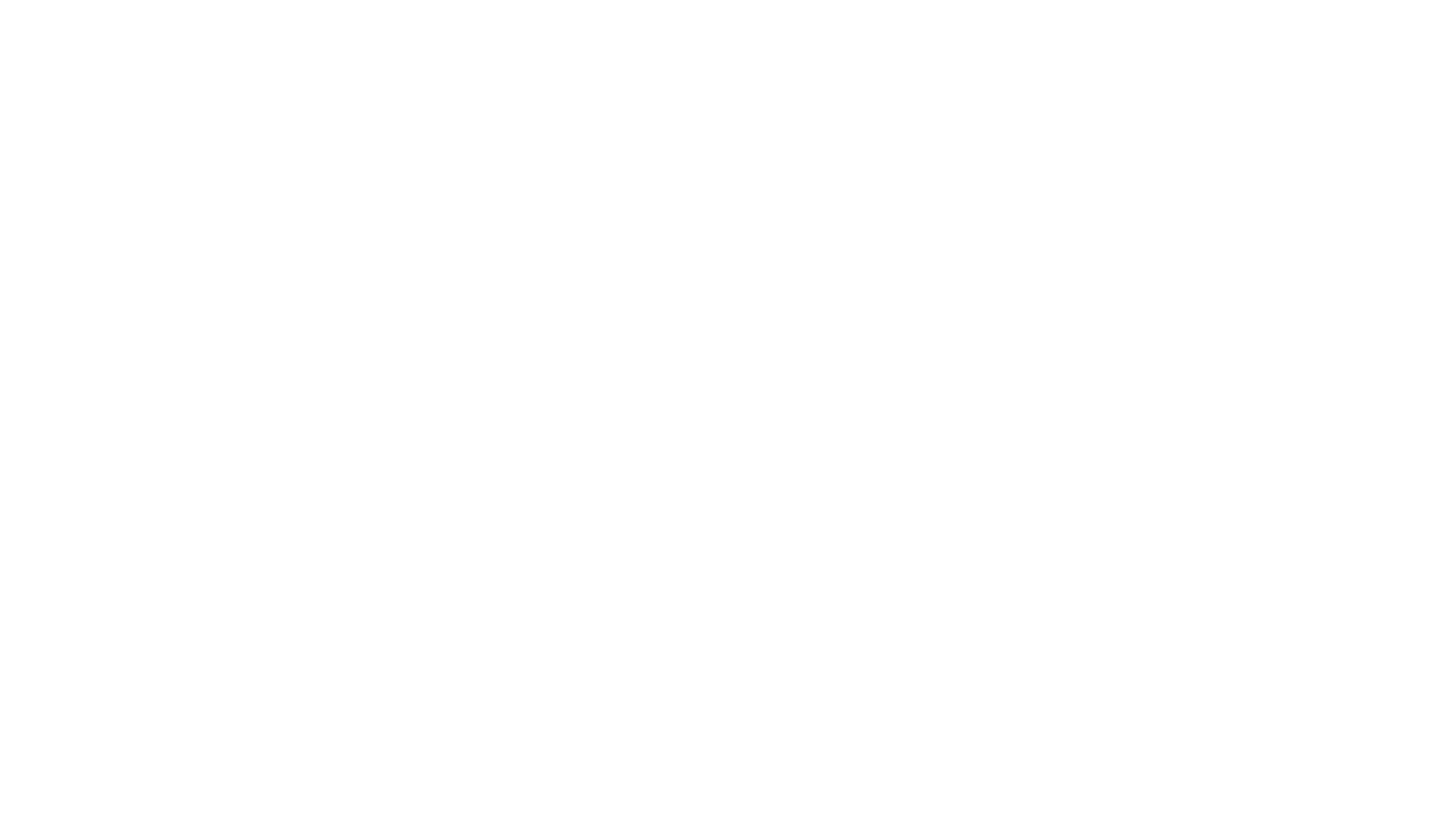 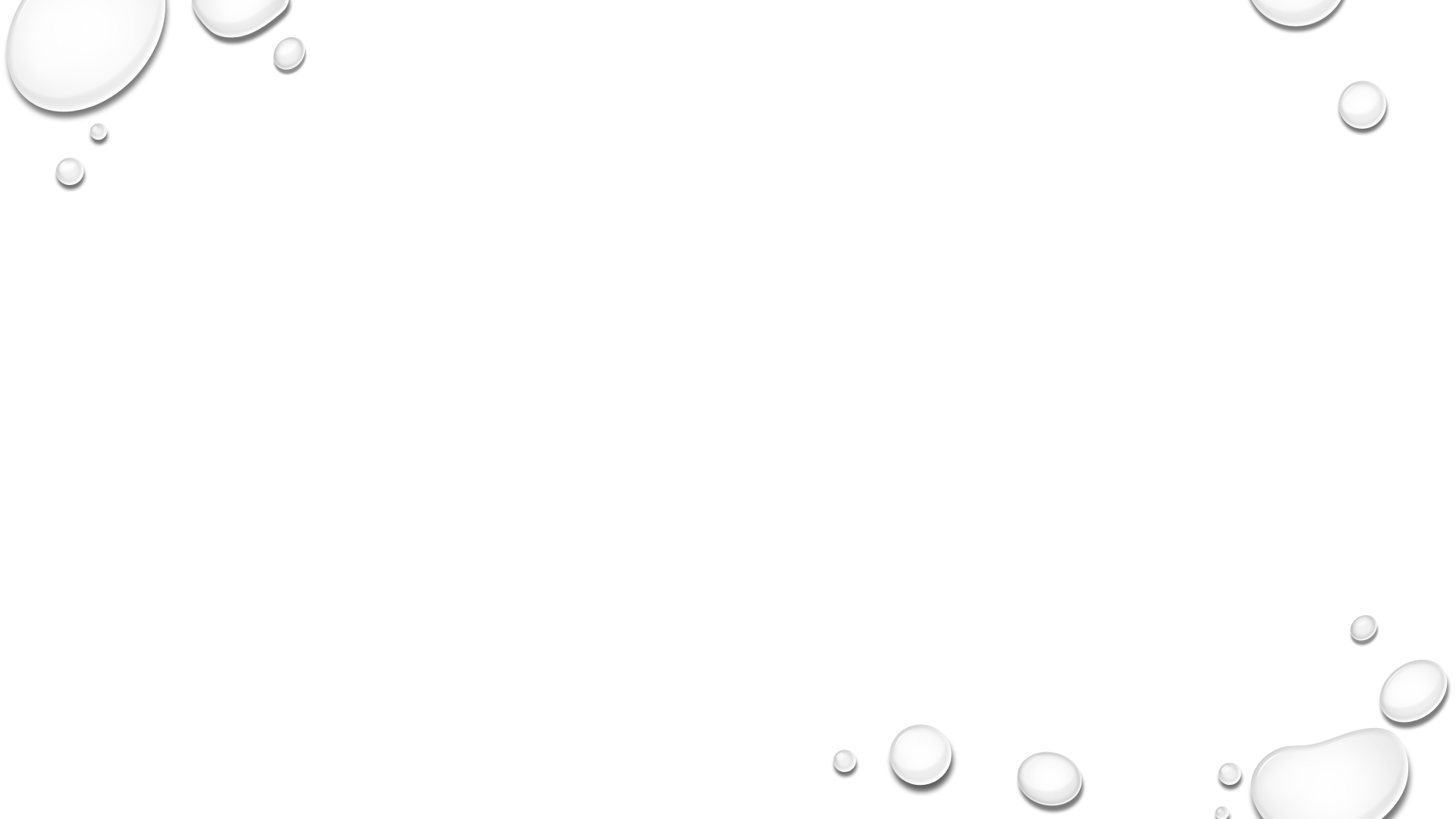 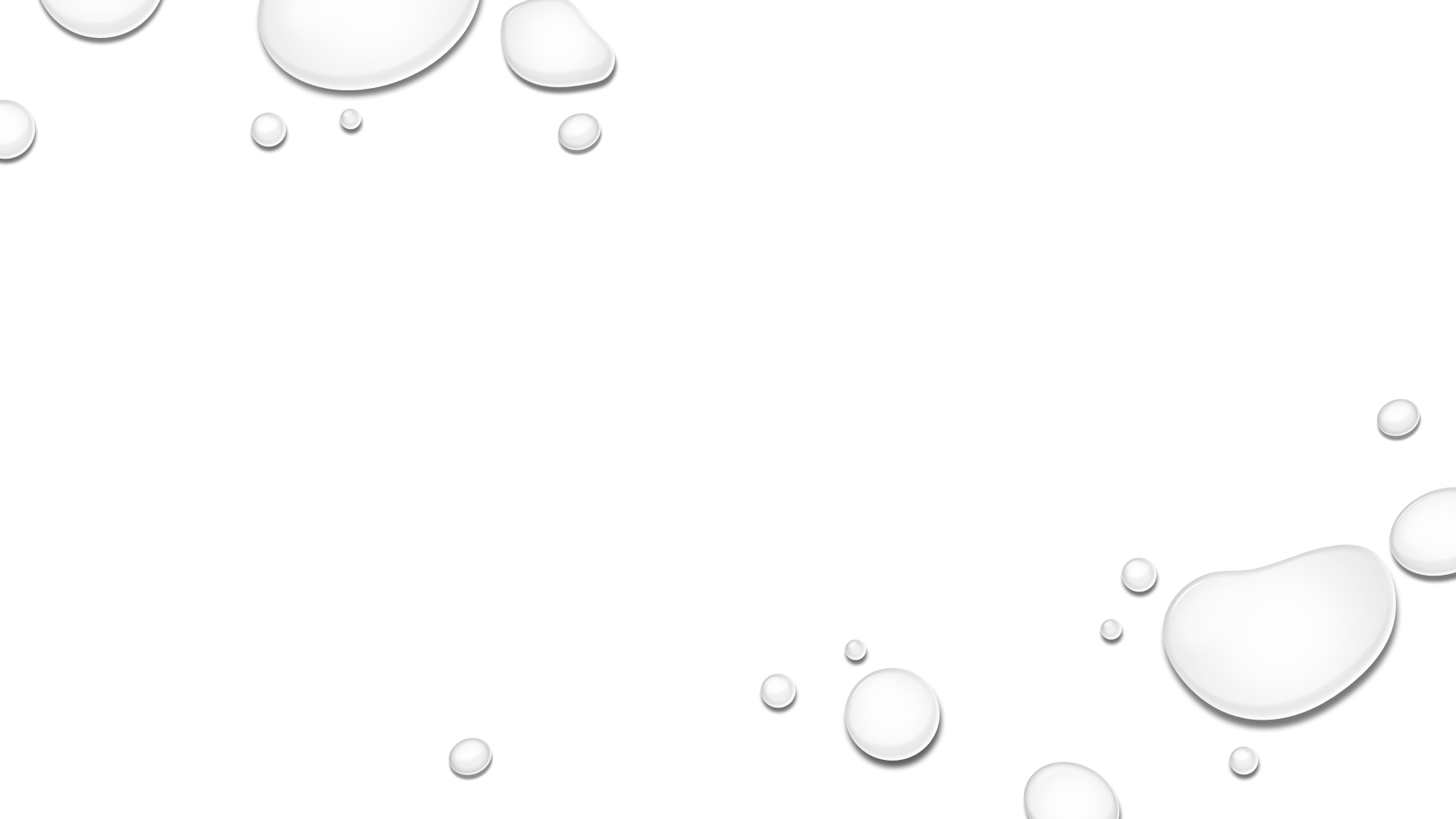 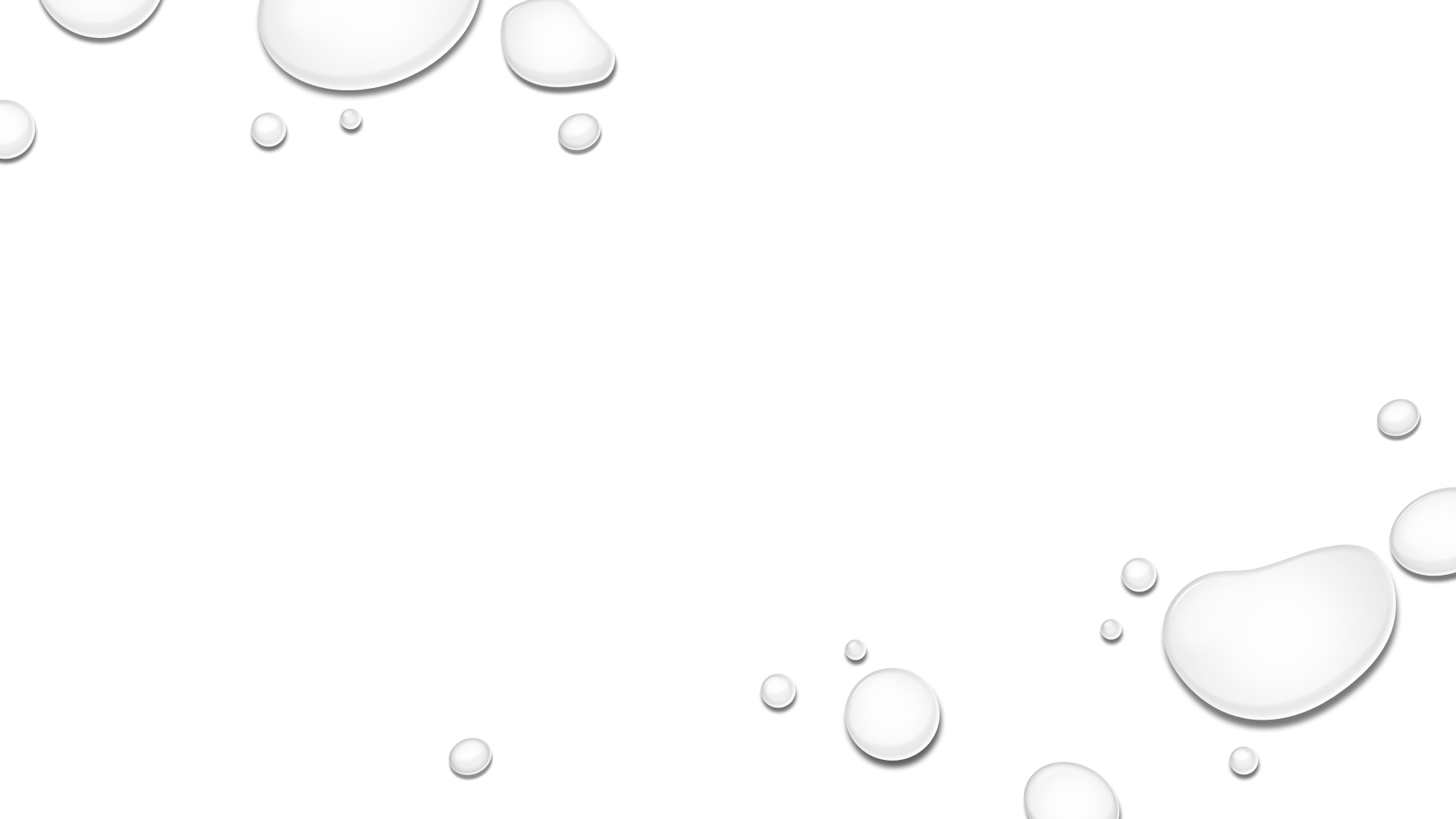 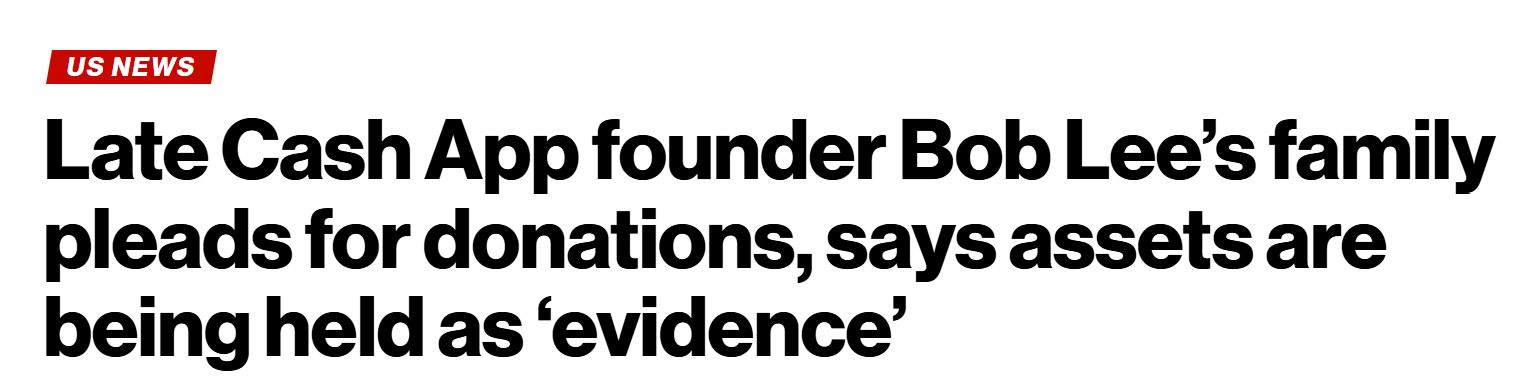 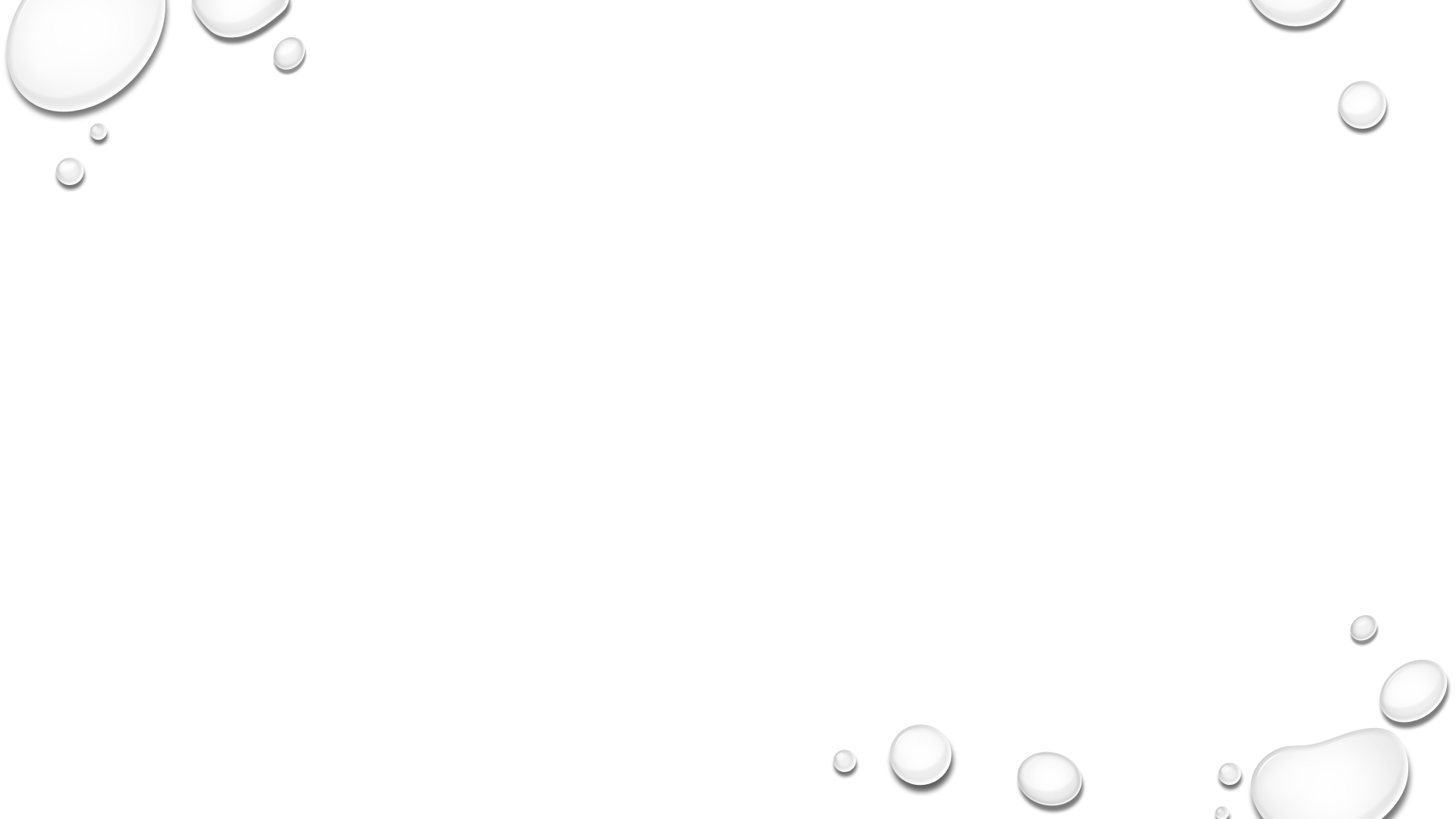 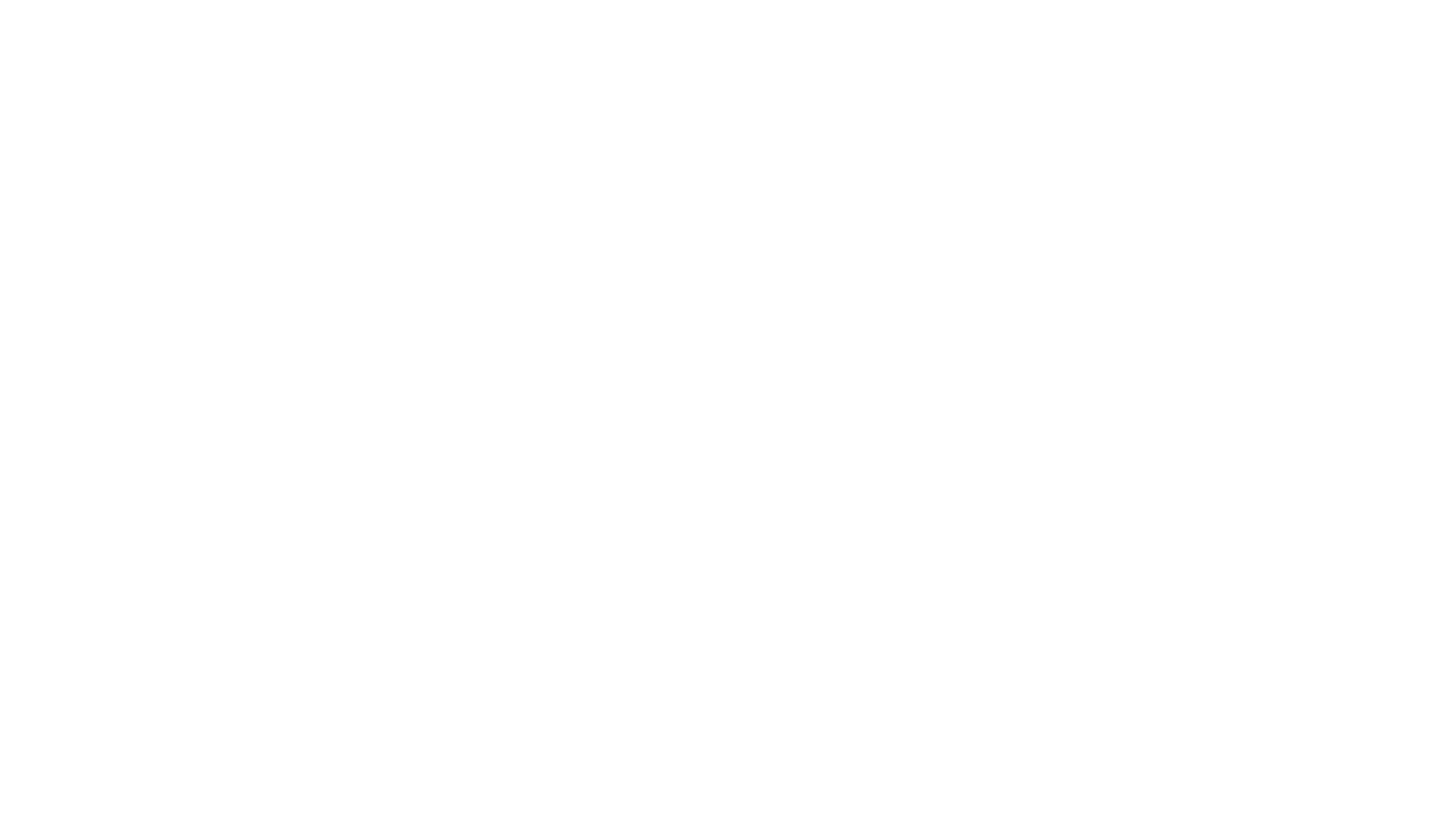 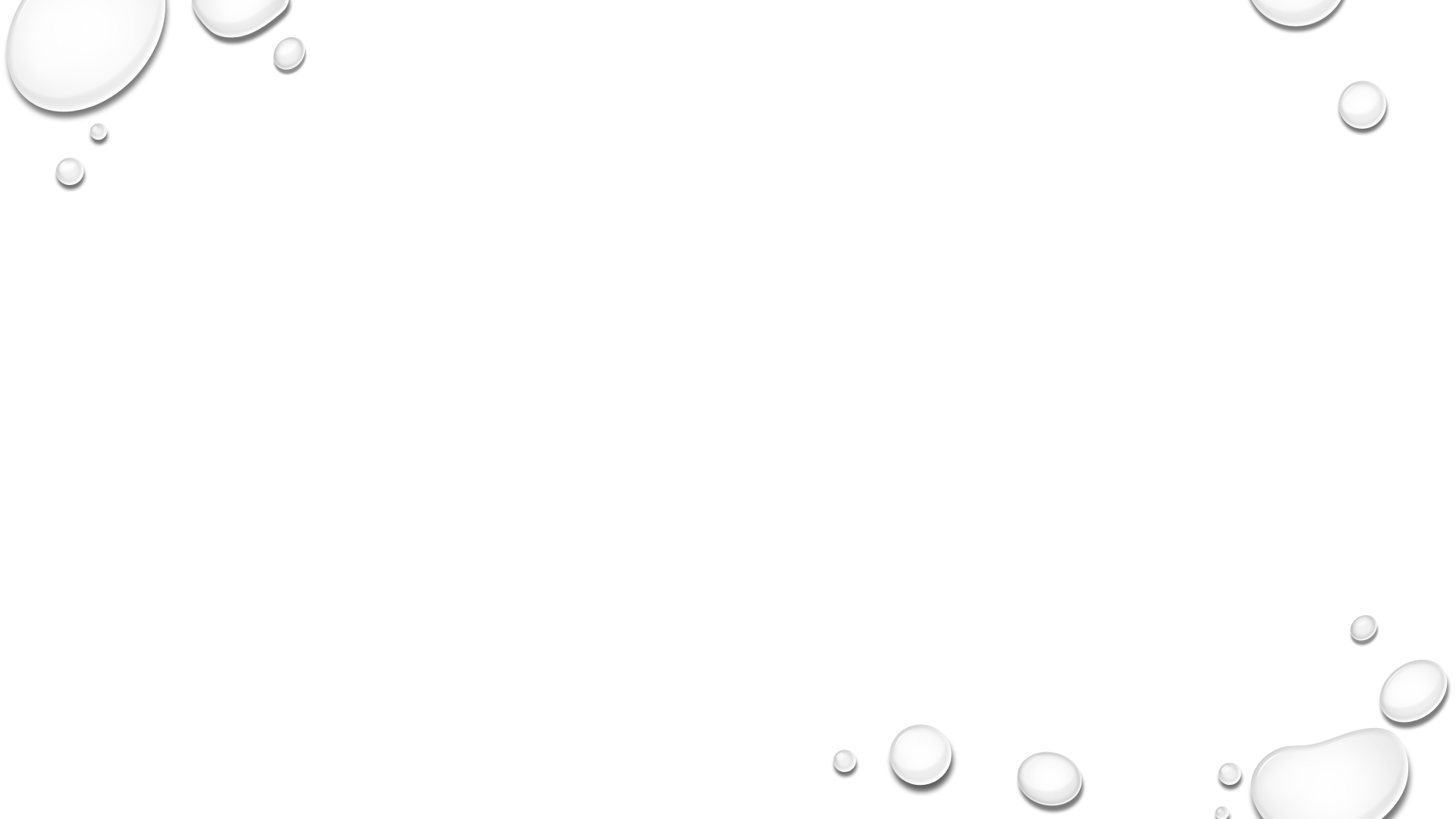 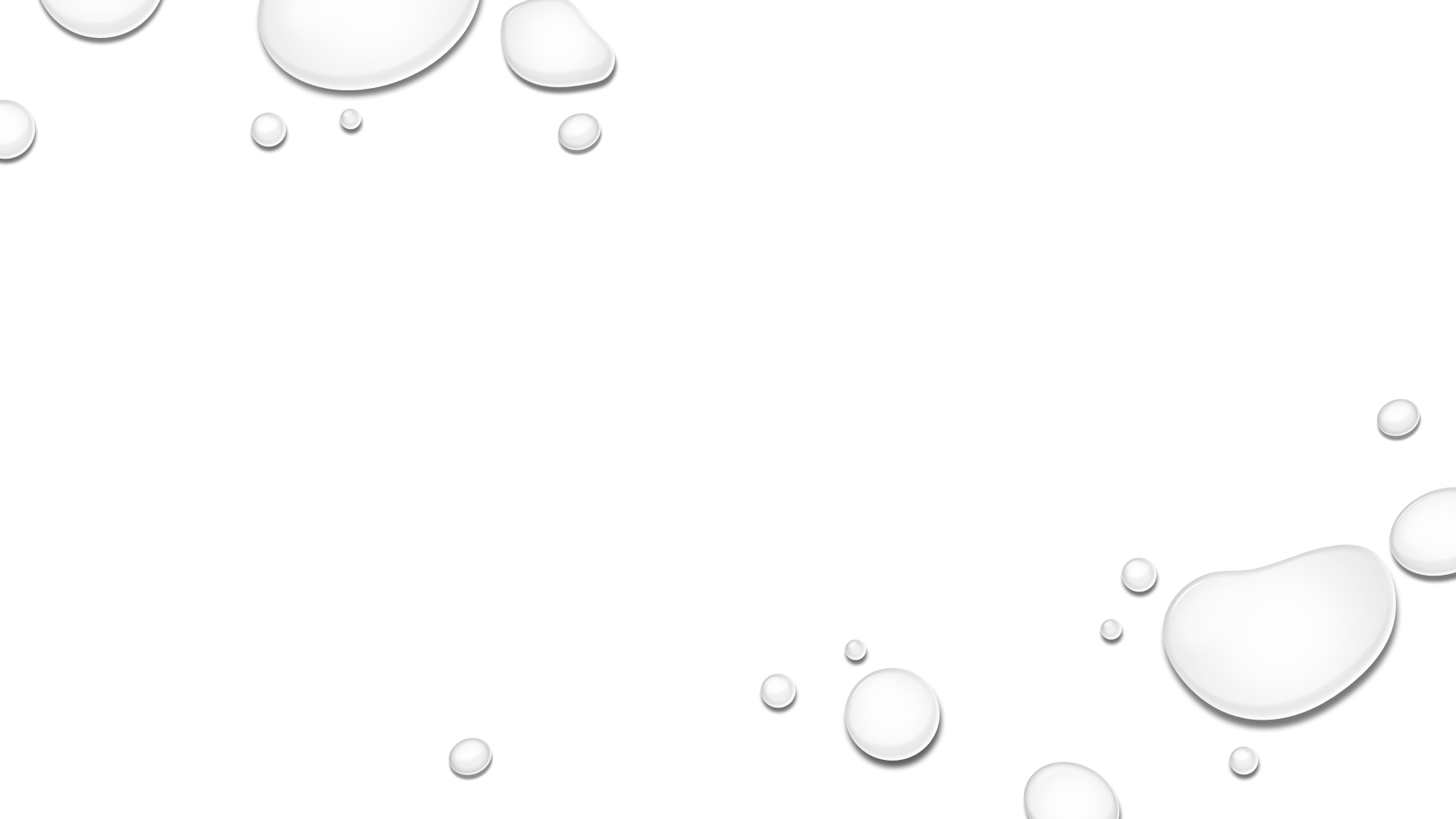 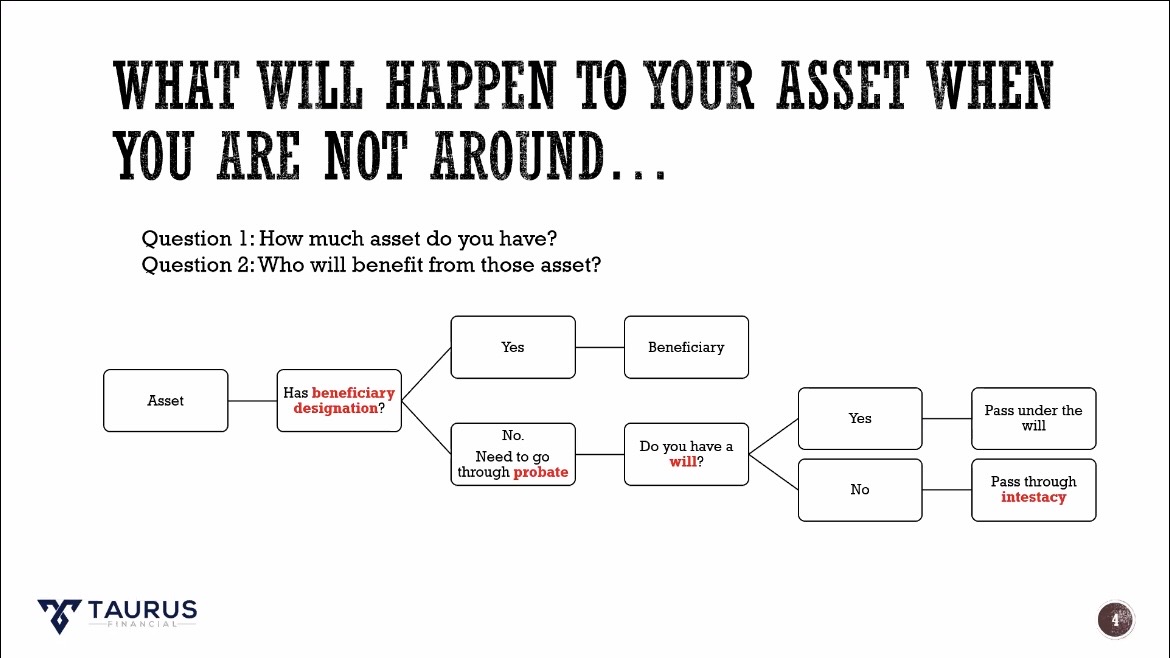 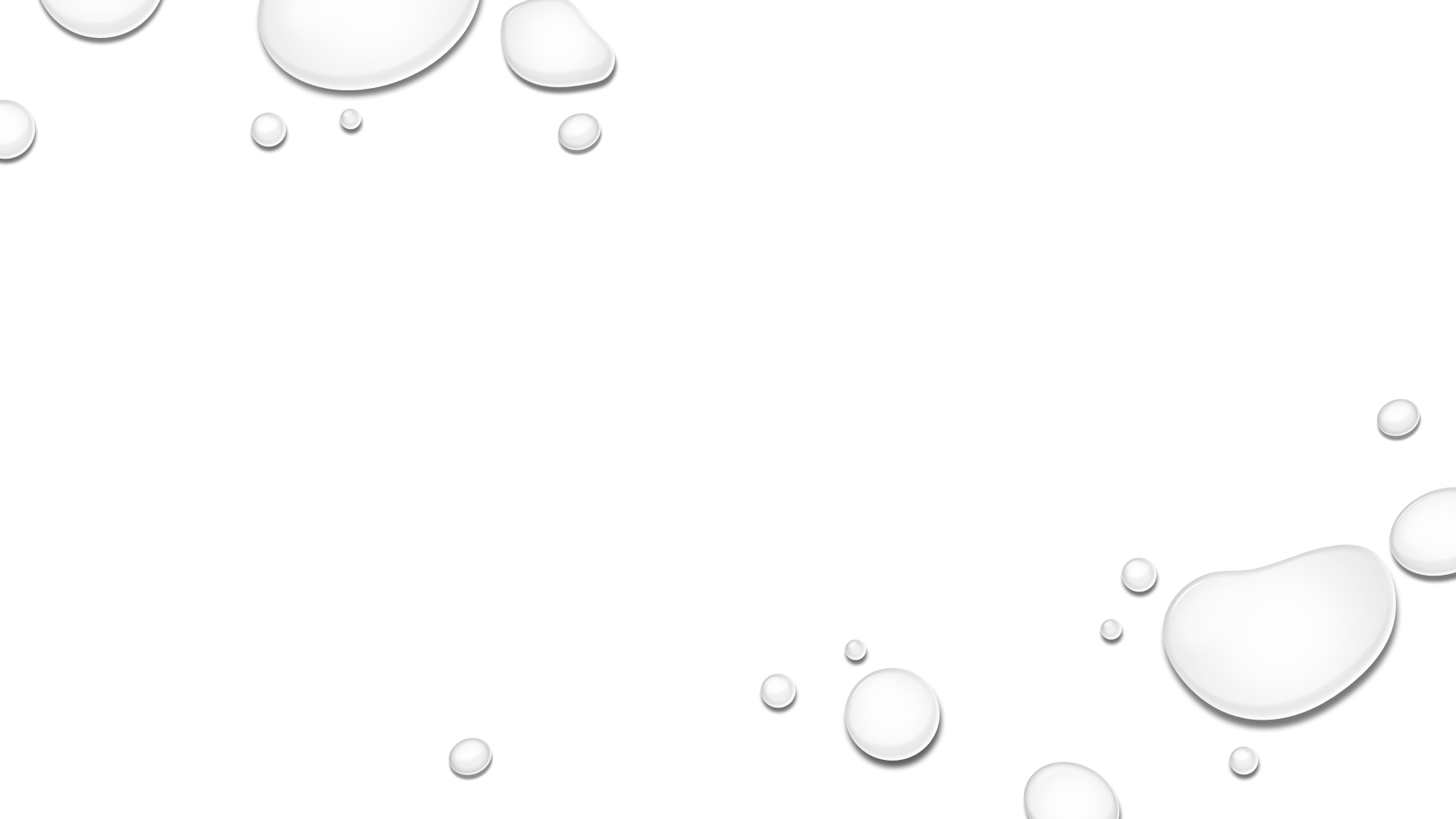 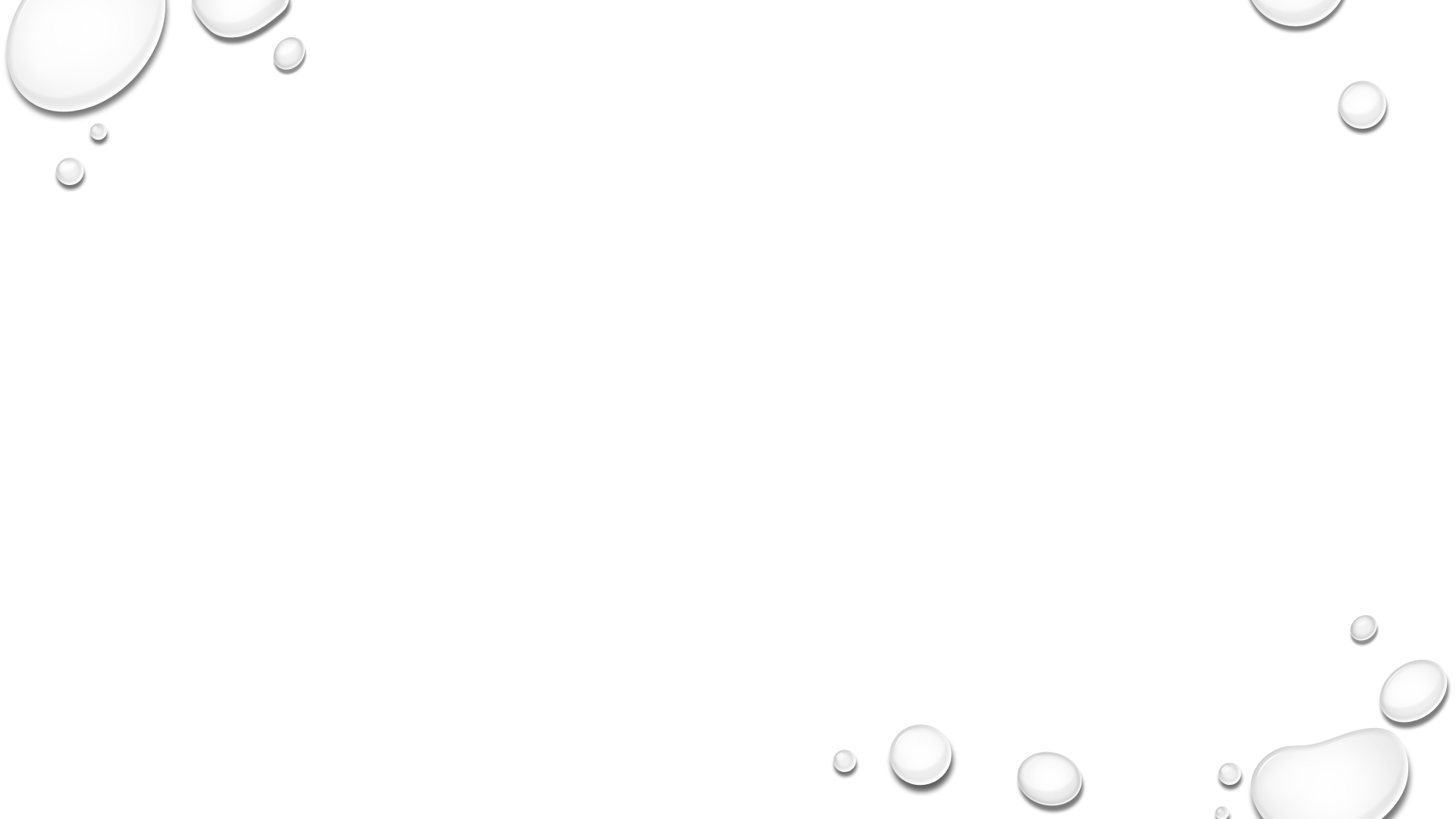 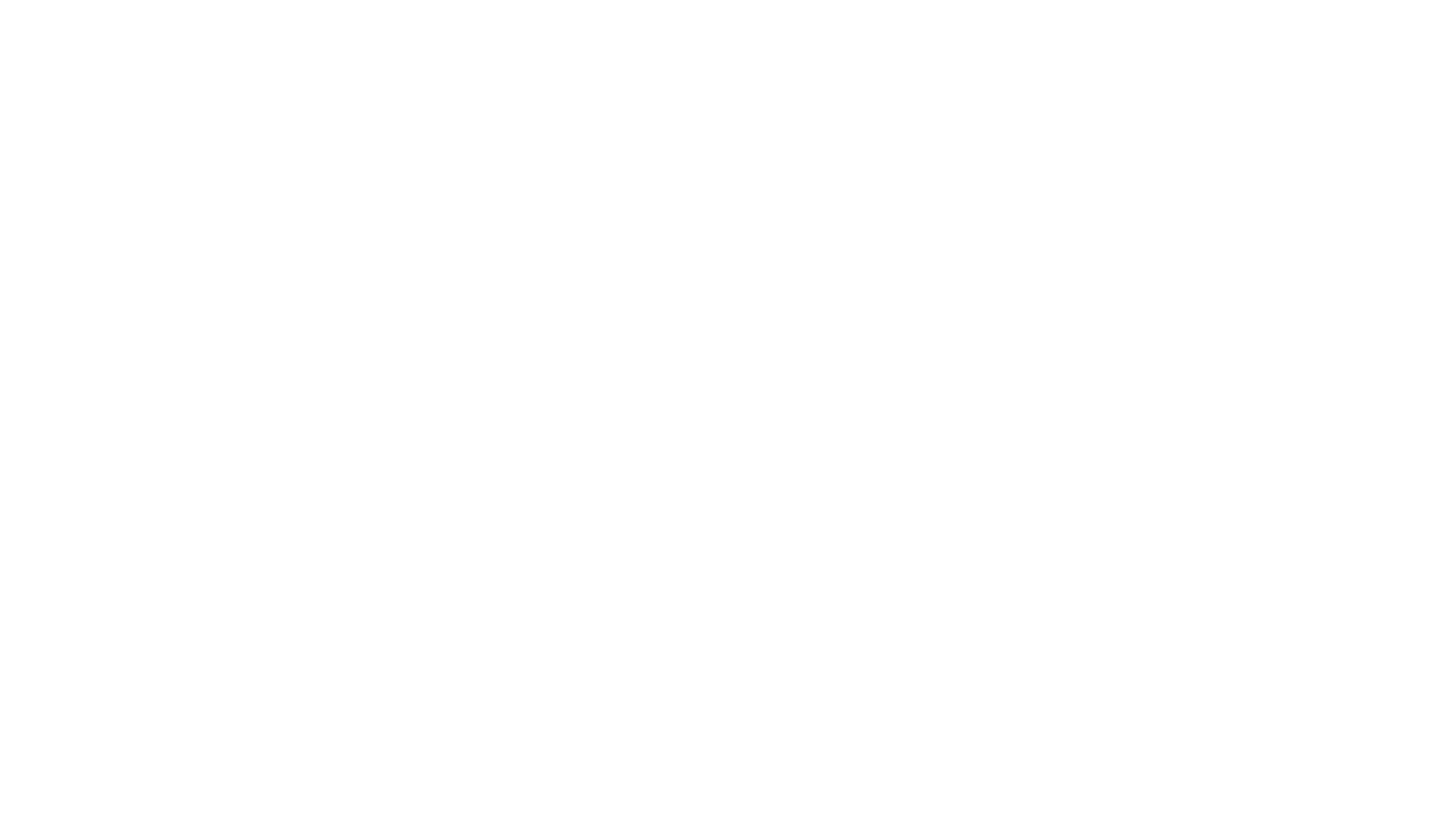 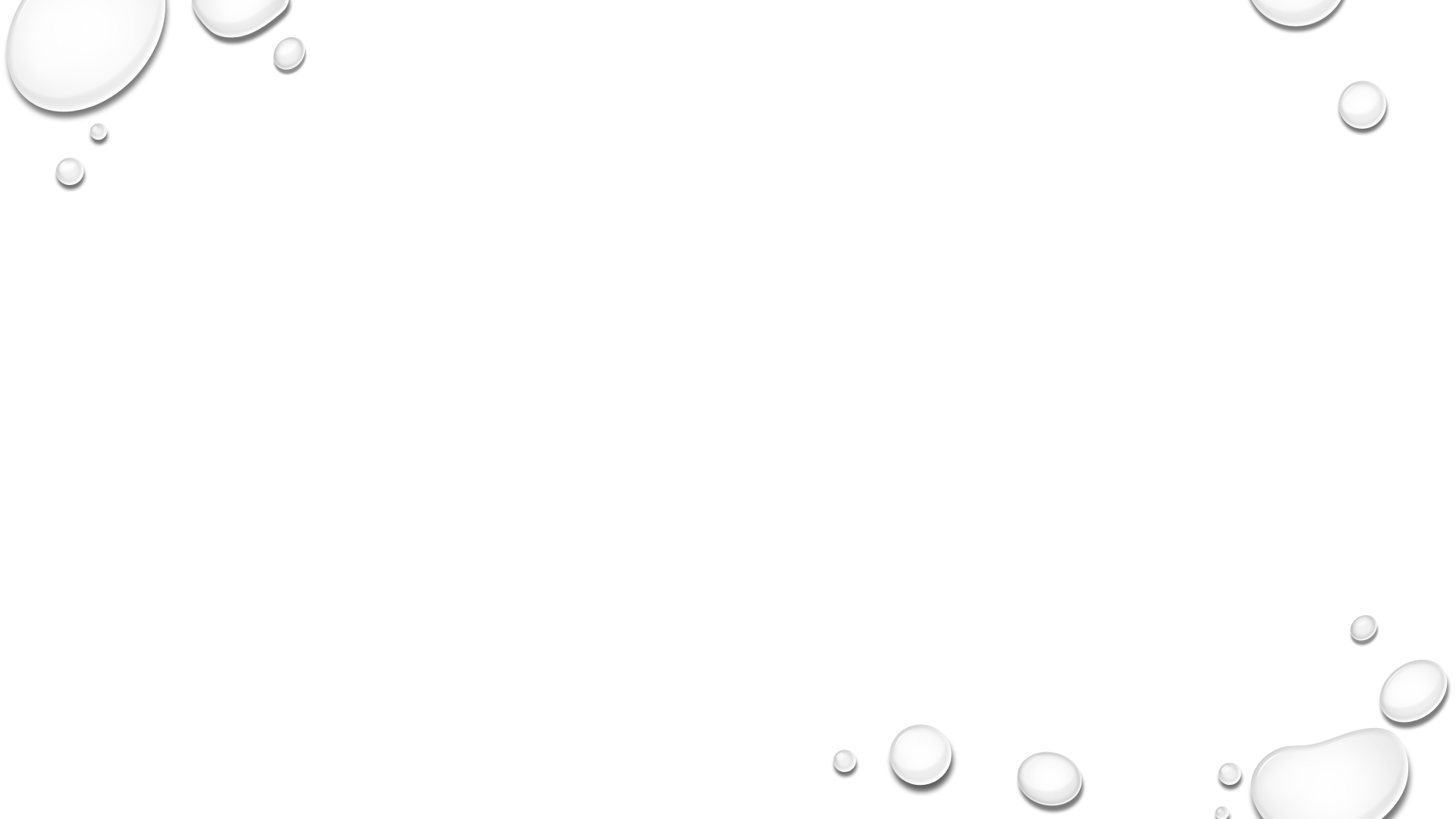 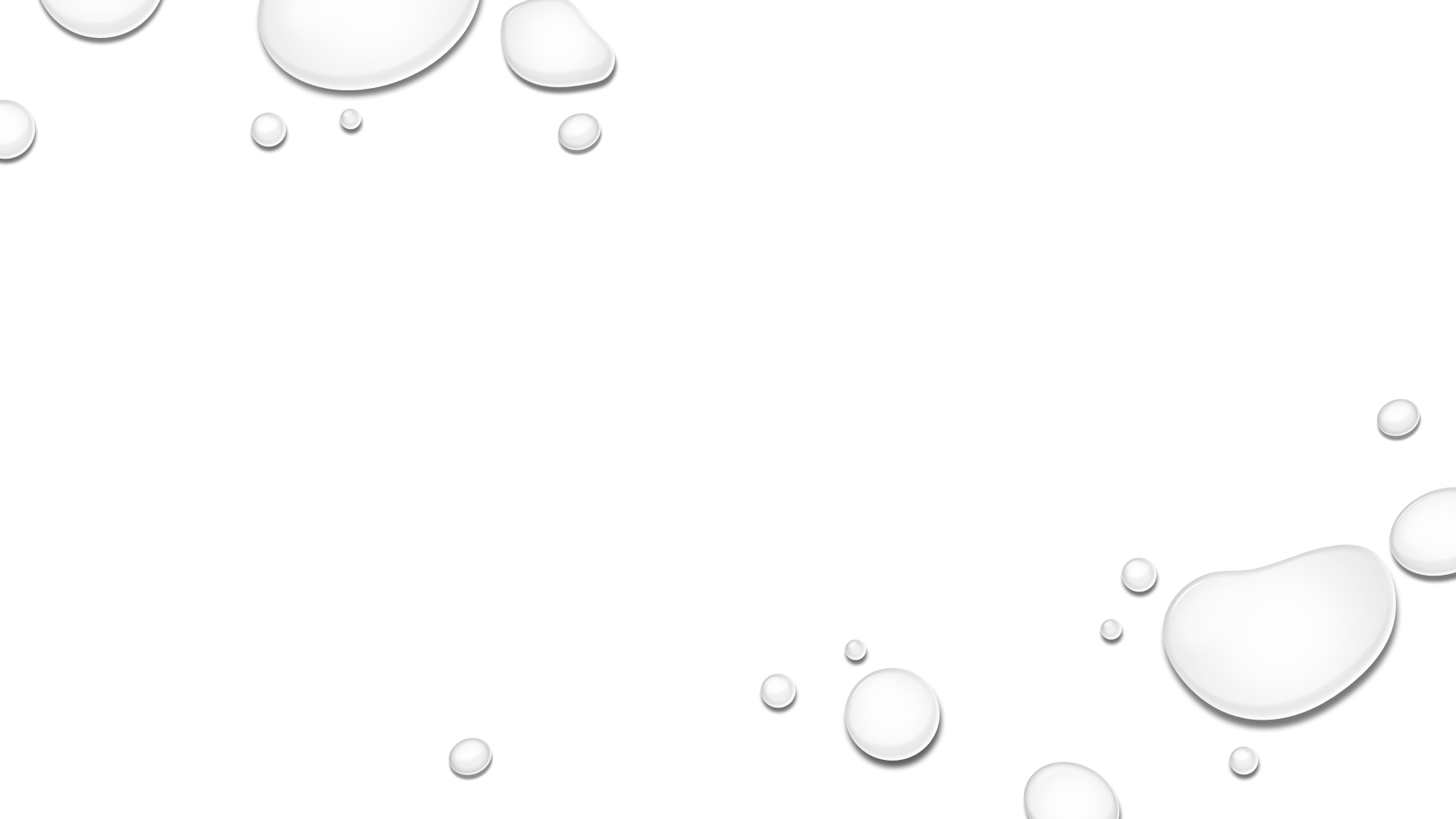 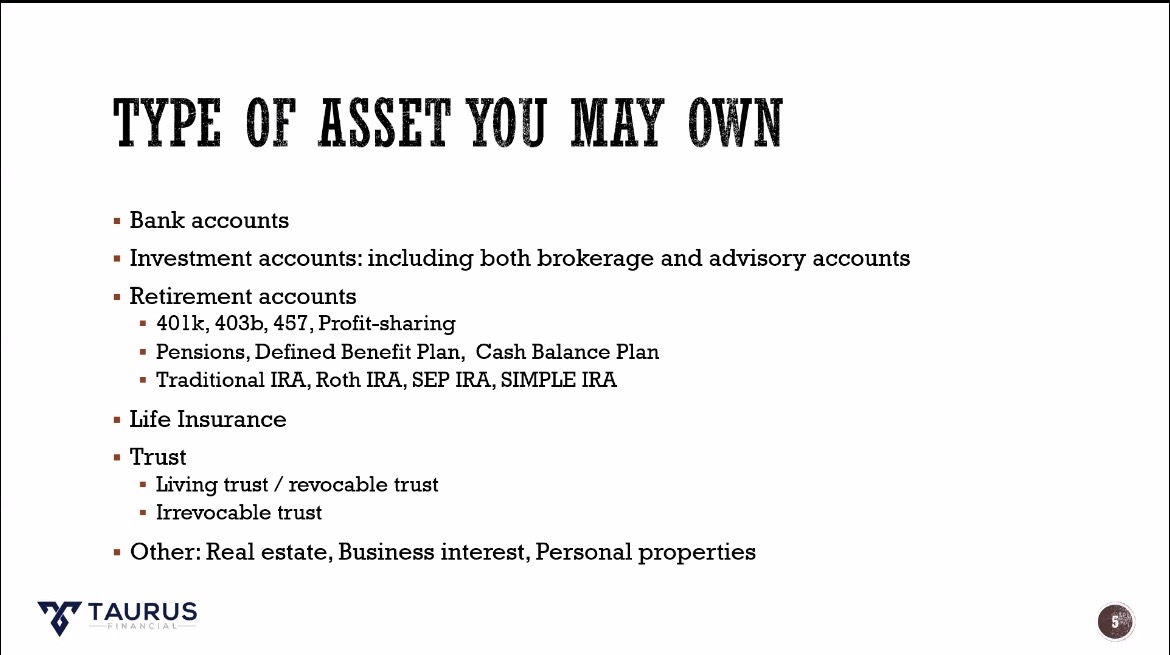 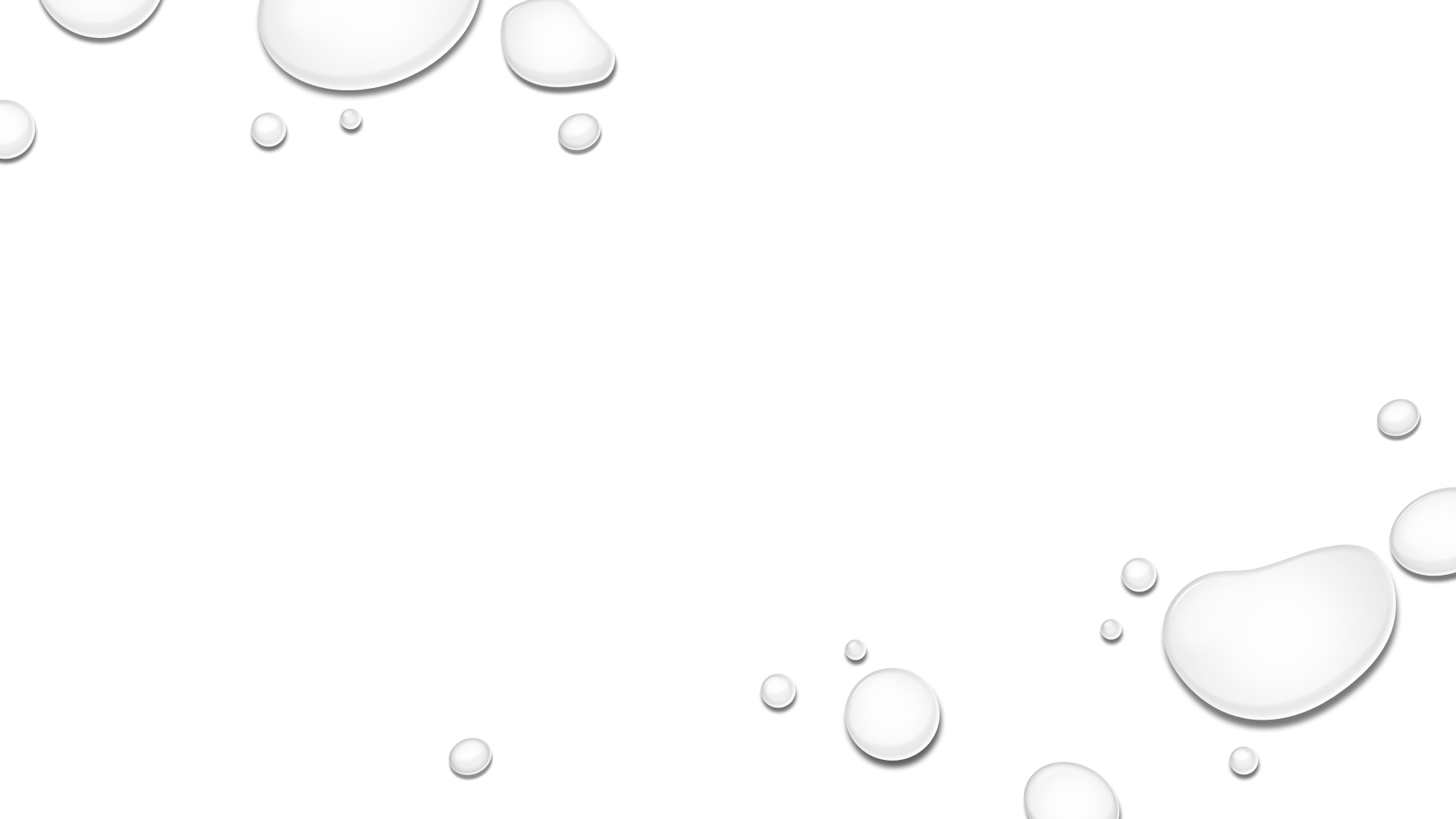 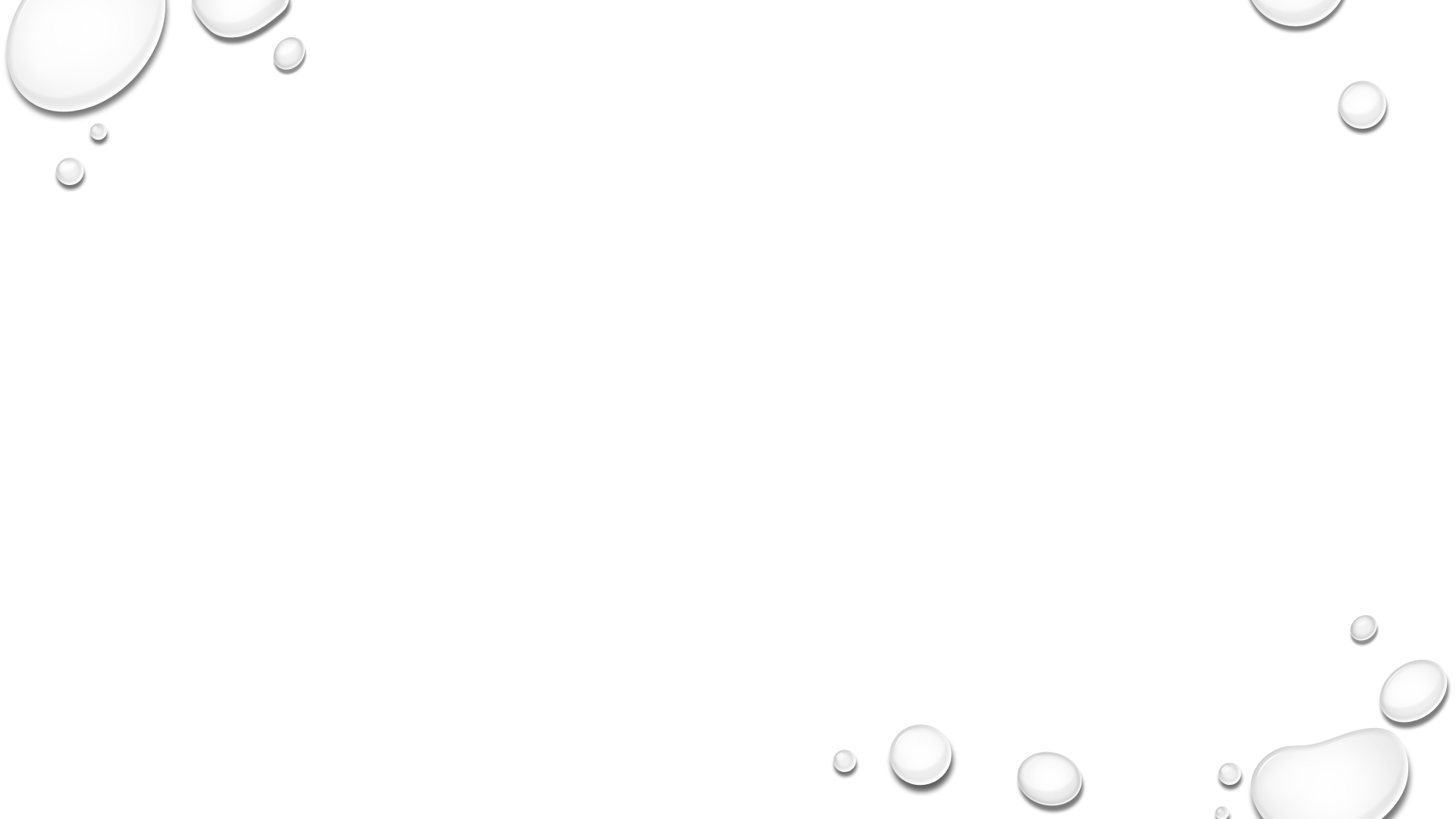 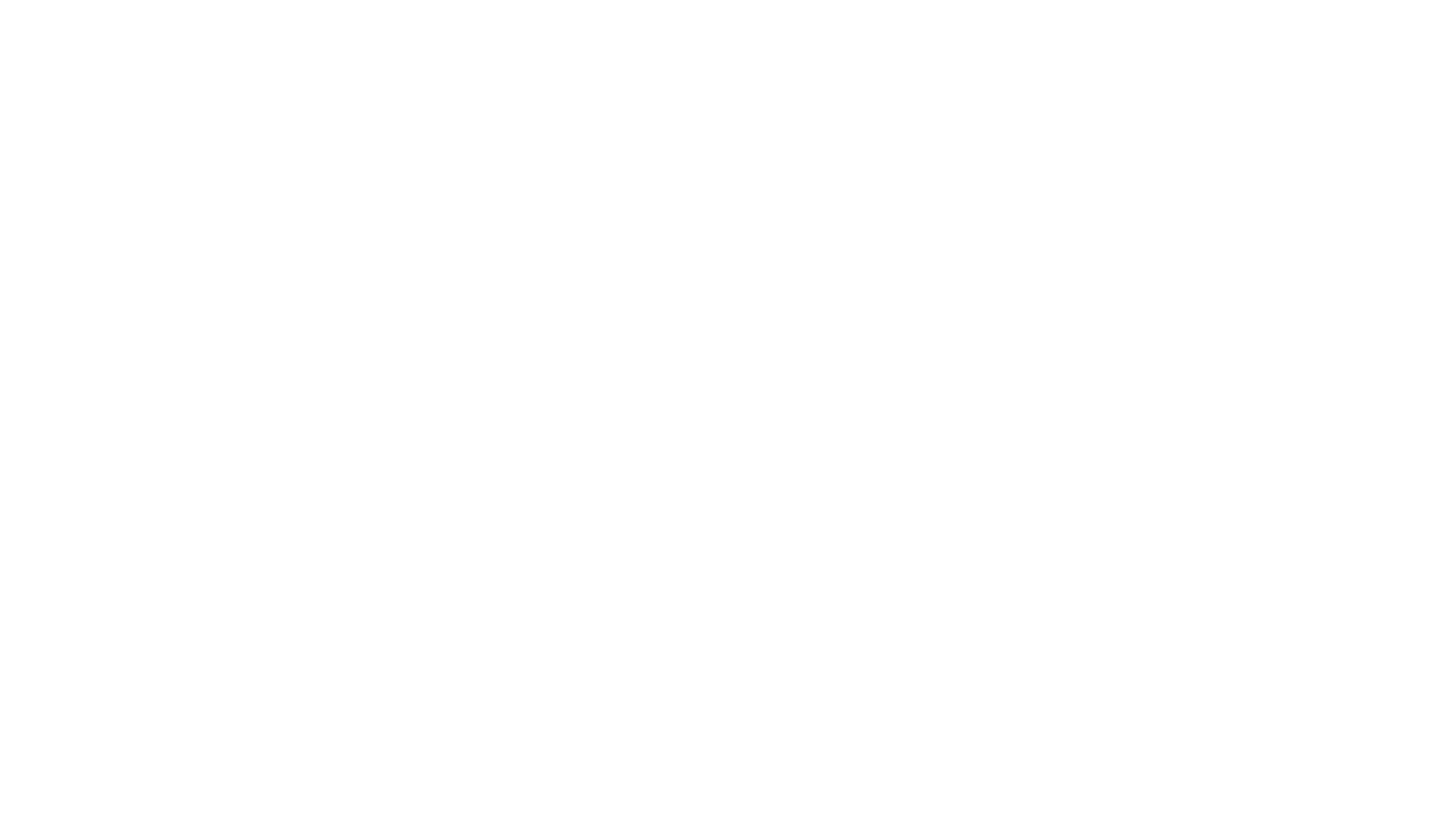 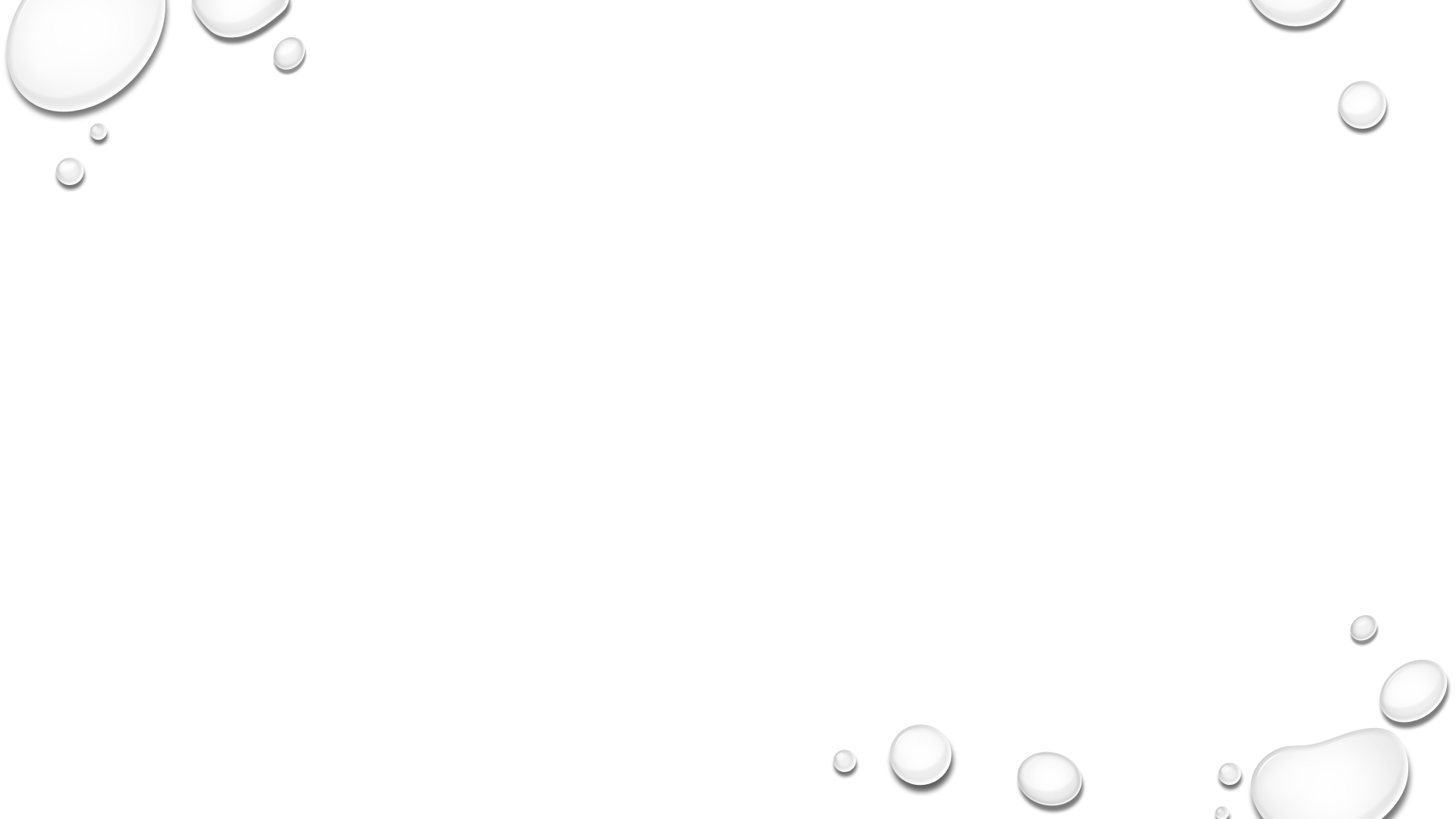 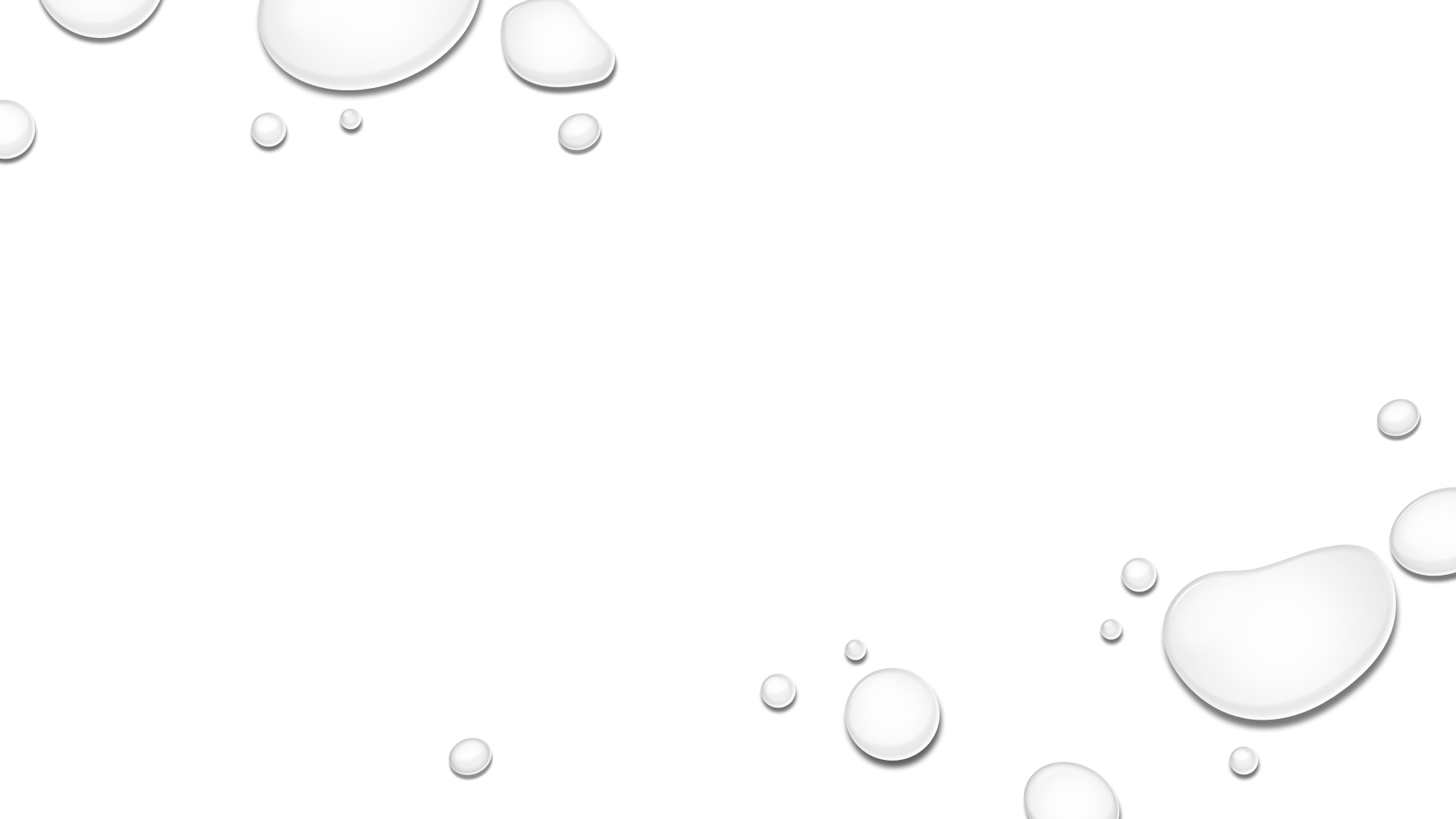 信托不省所得税
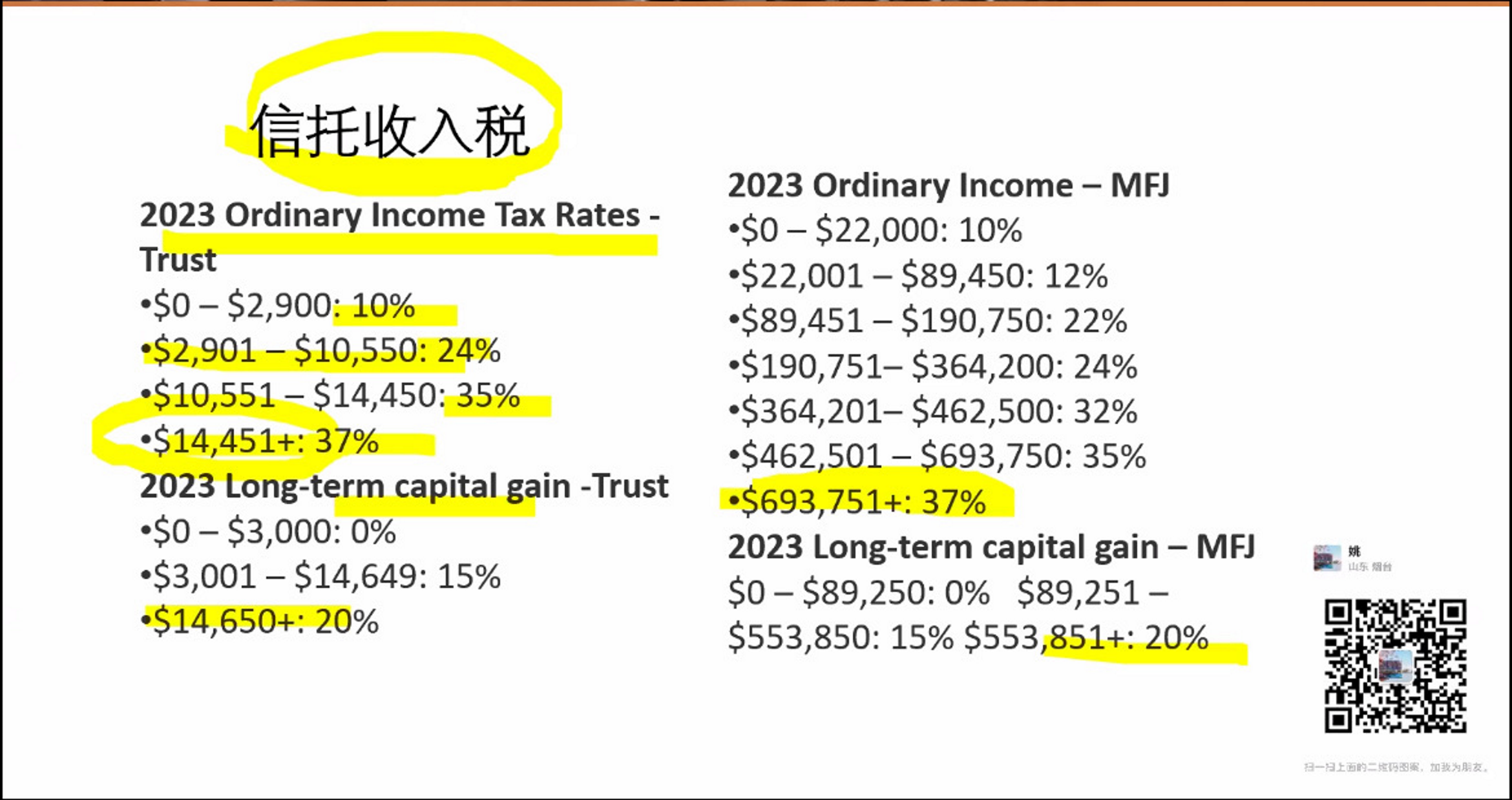 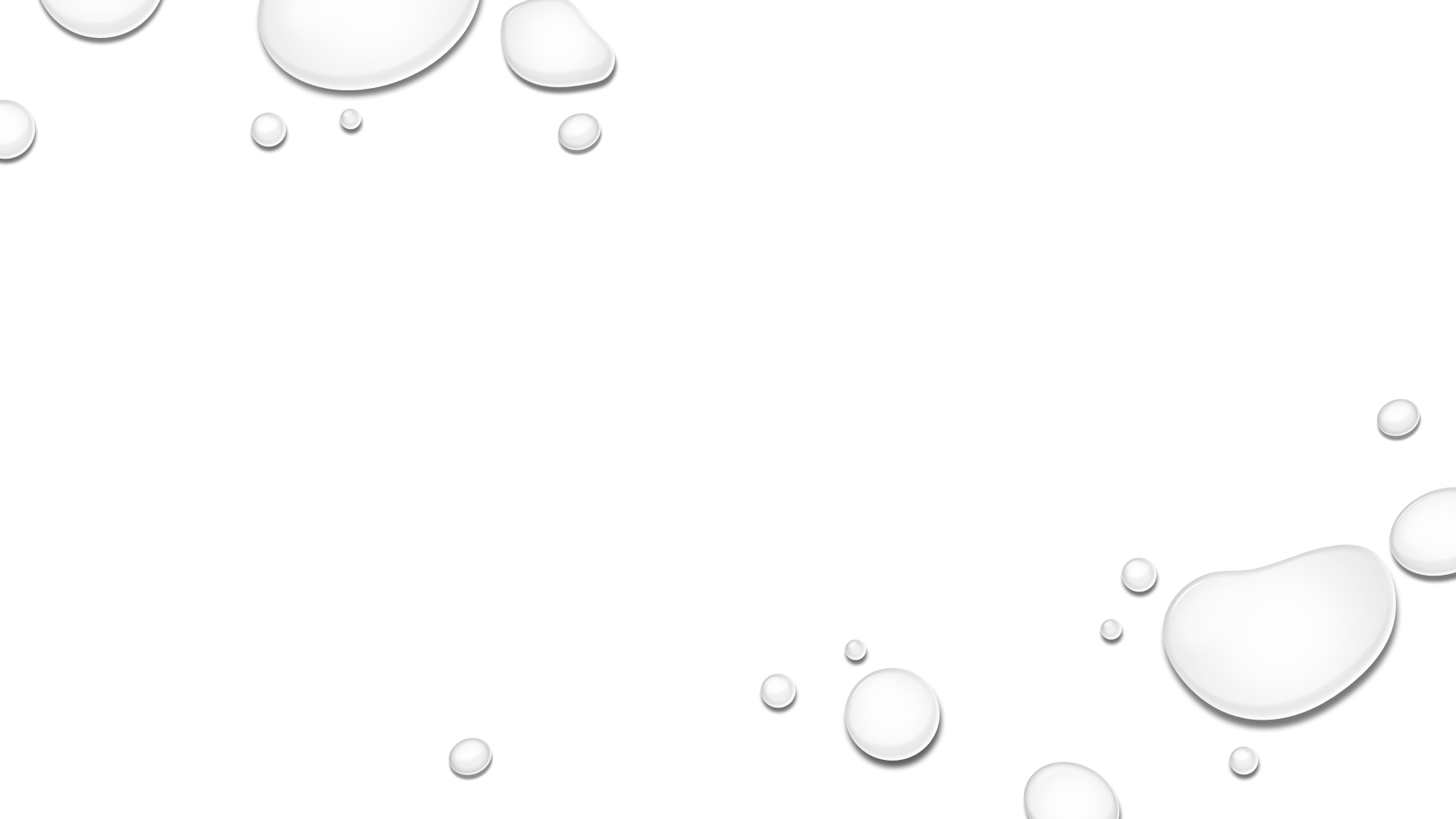 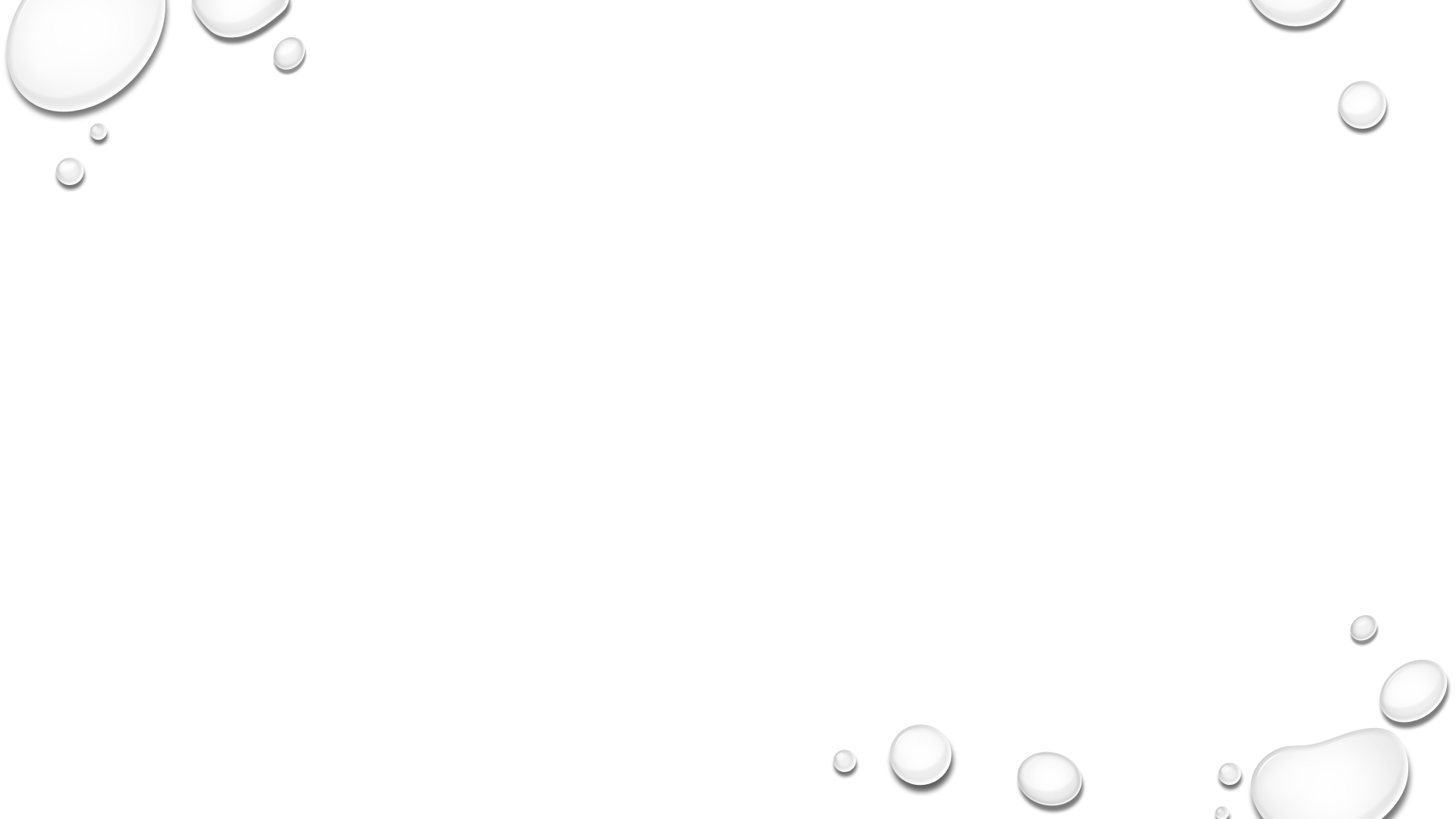 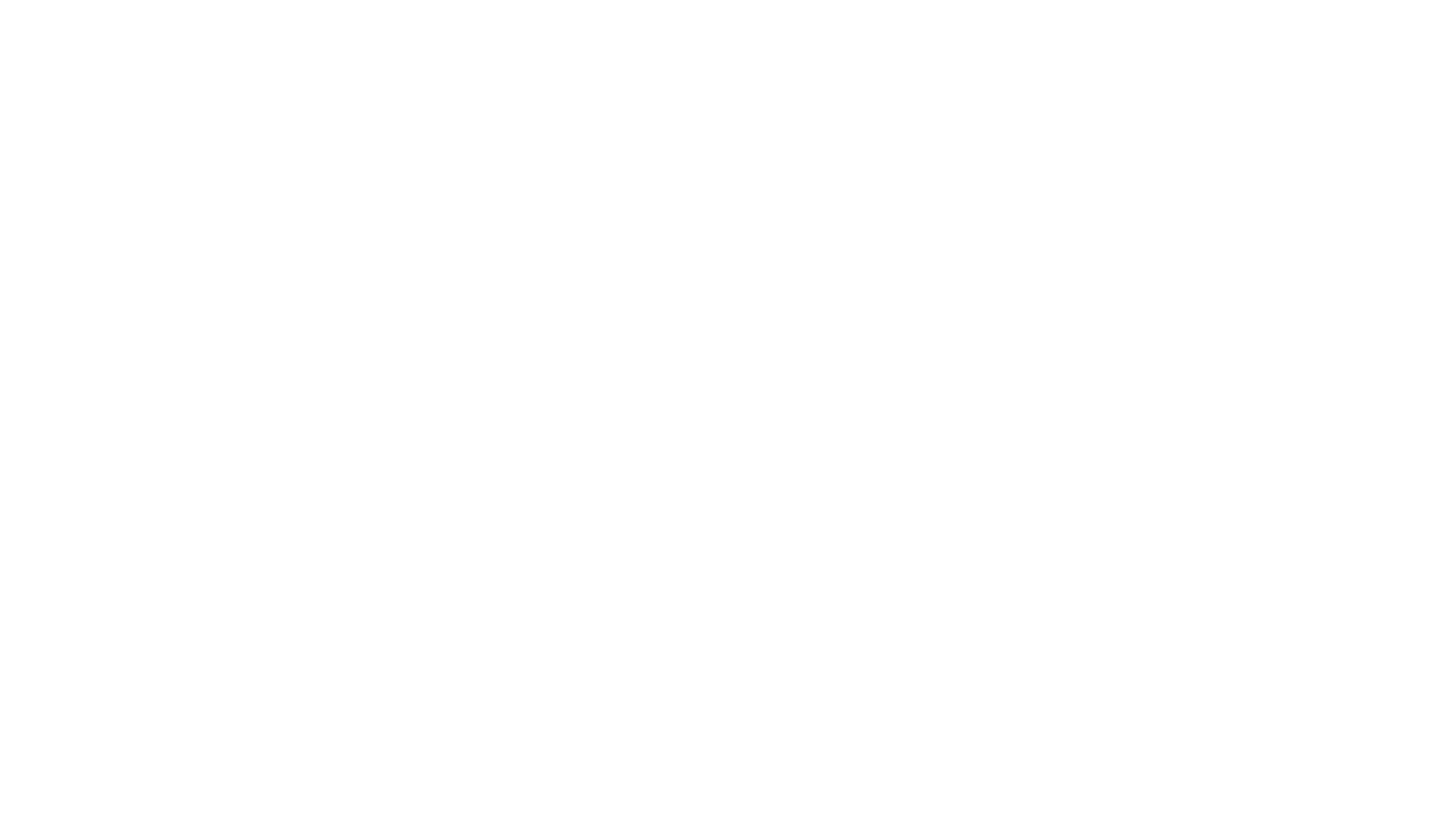 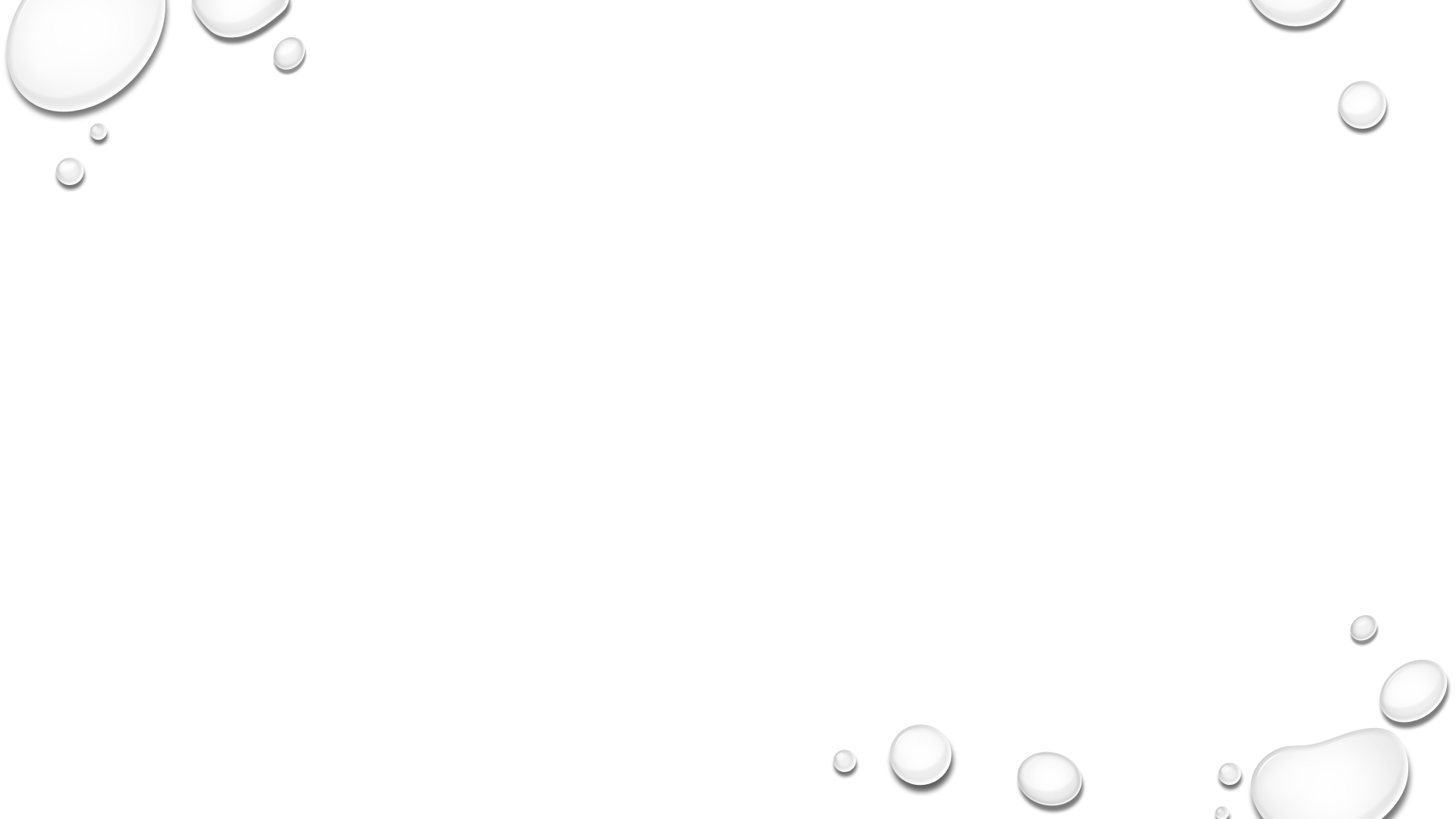 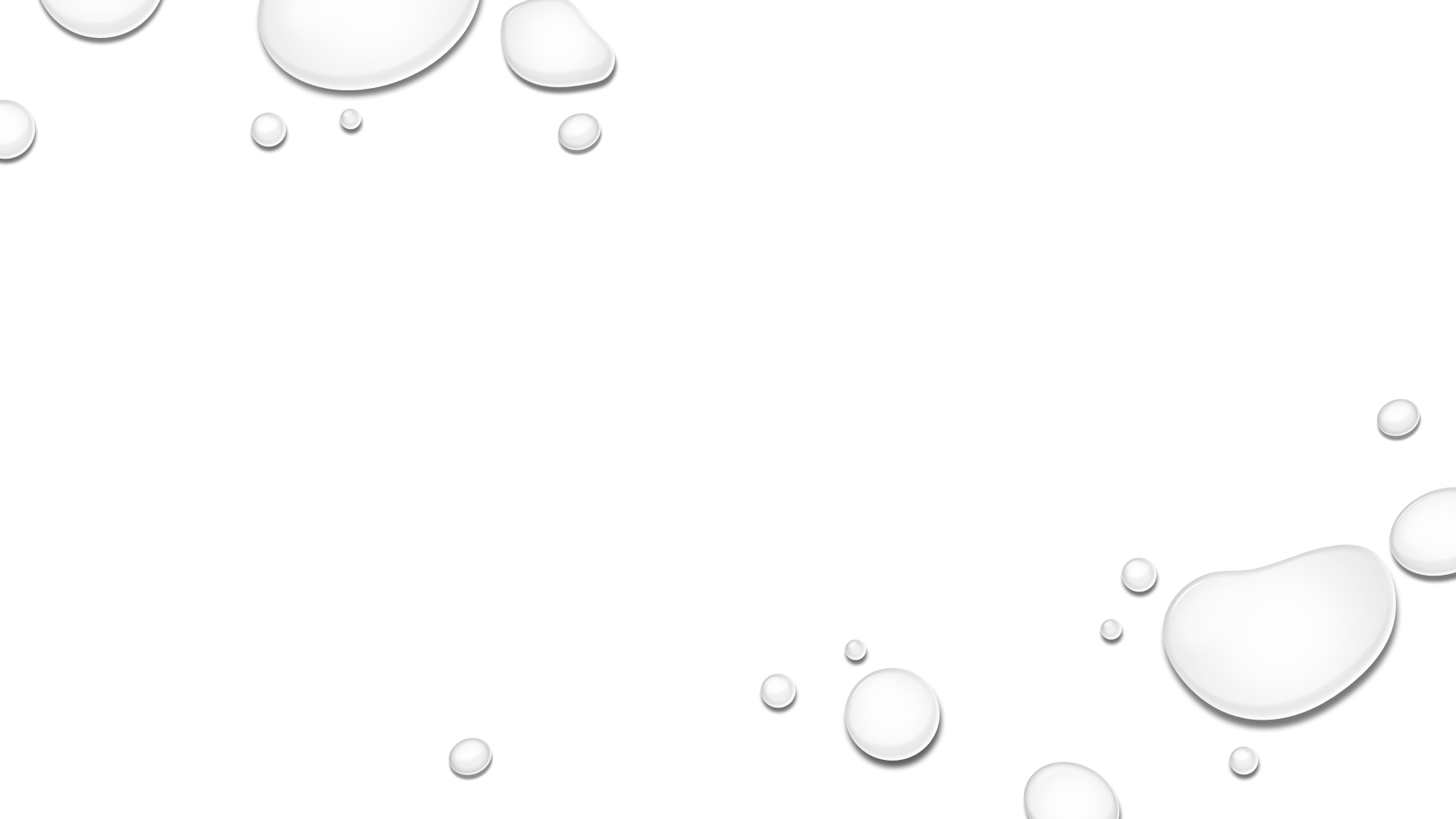 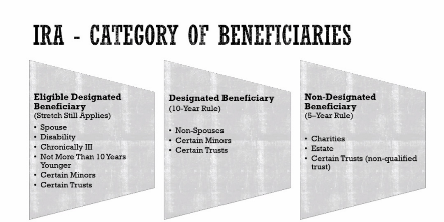 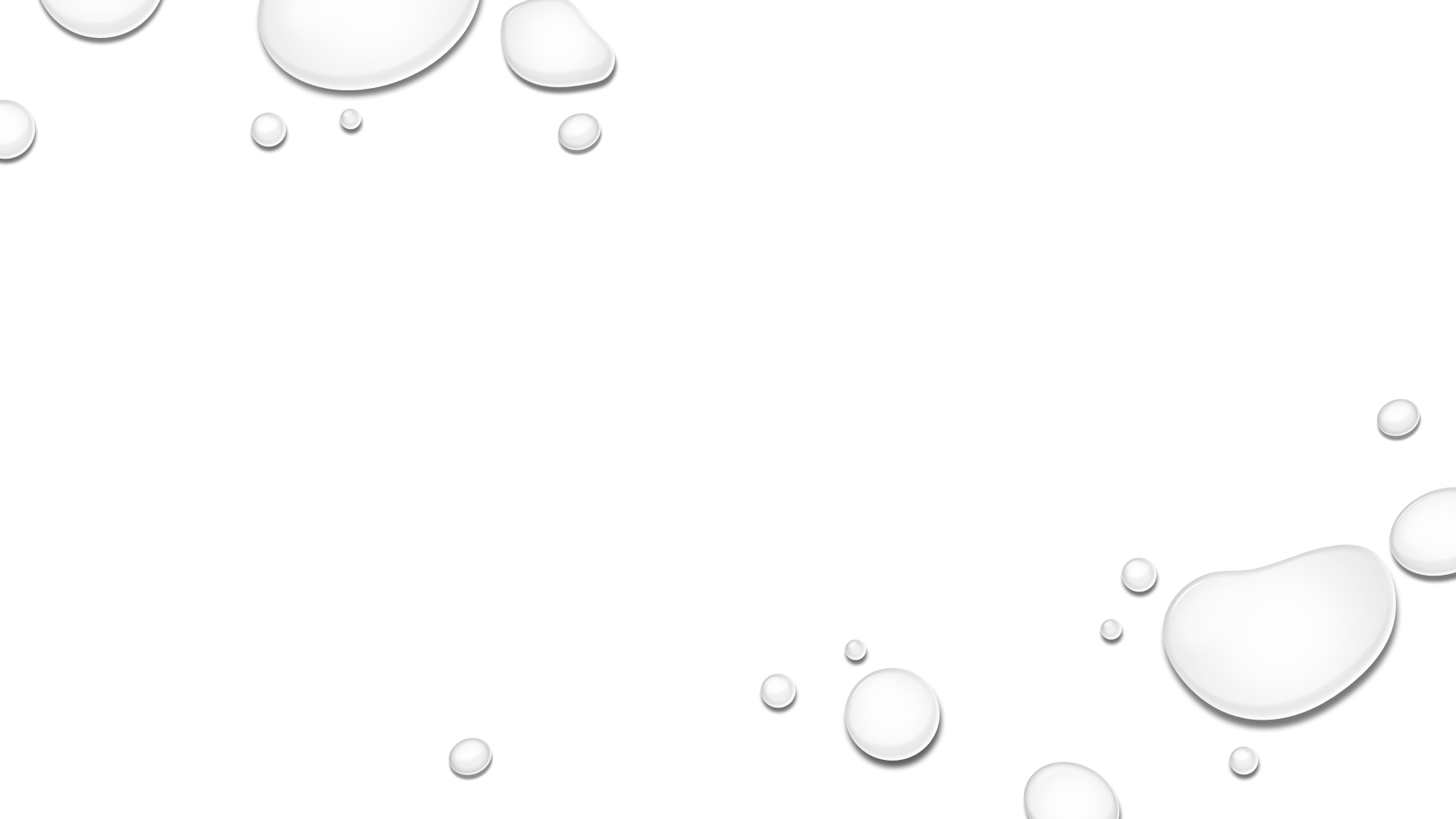 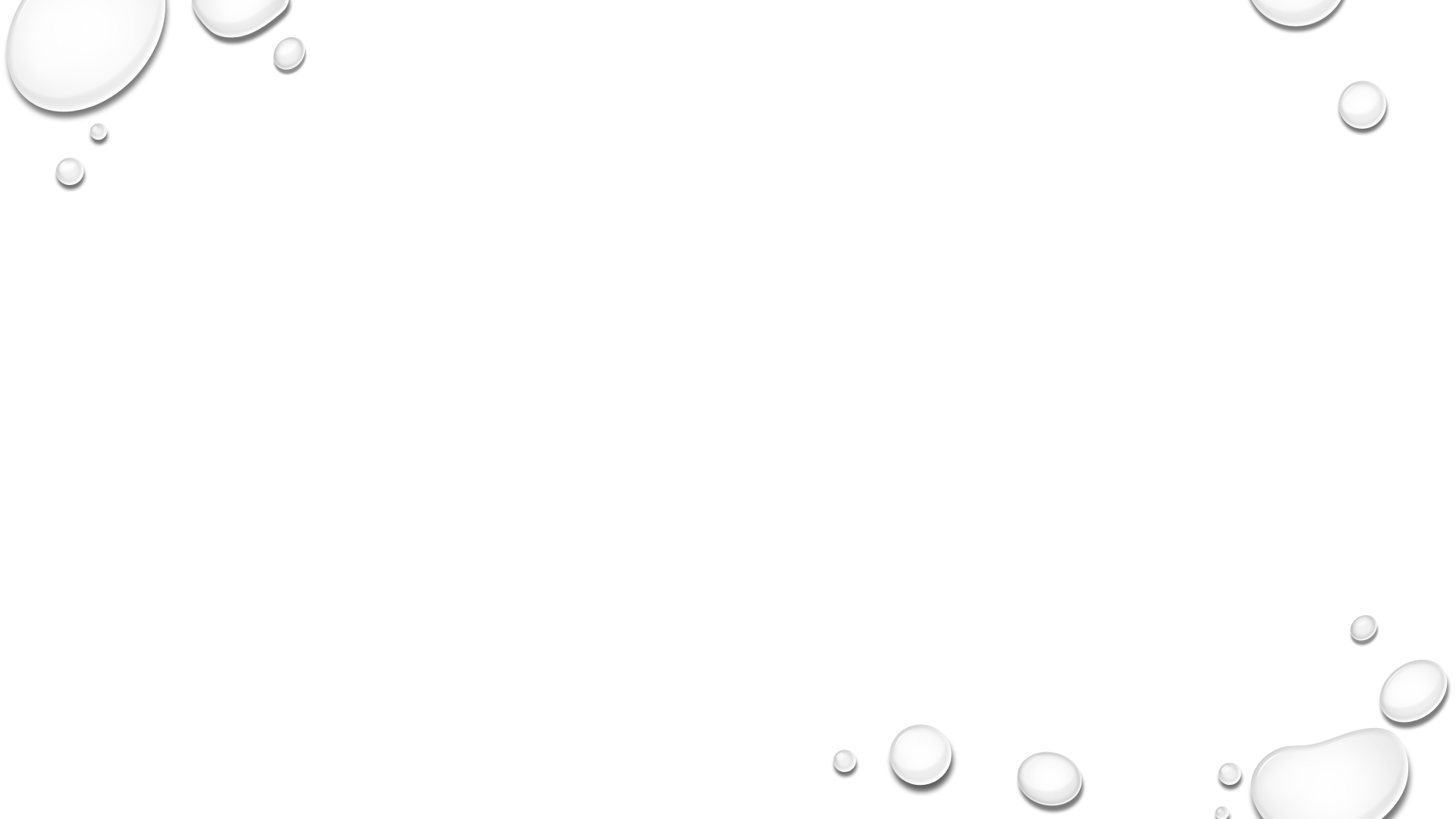 三大资产保护工具
ERISA(The Employee Retirement Income Security Act)– 保护合格退休计划
Trust – 保护个人资产和权益
Life Insurance  - 保护现金流